Odbor výstavby a rozvoje města

Ing. Petr Hybner
radní pro investice
20.6.2018
Parkoviště ul. Zahradní
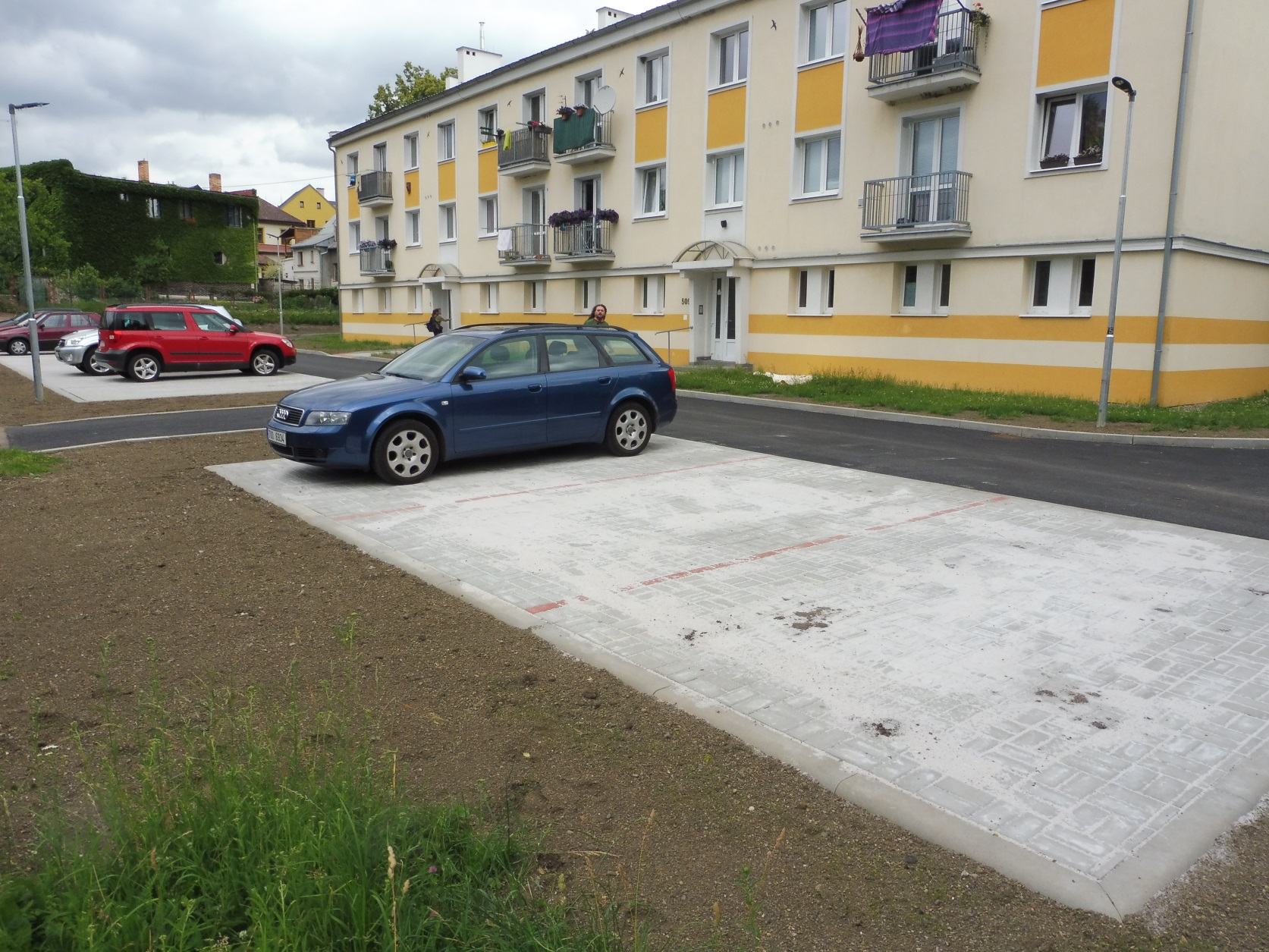 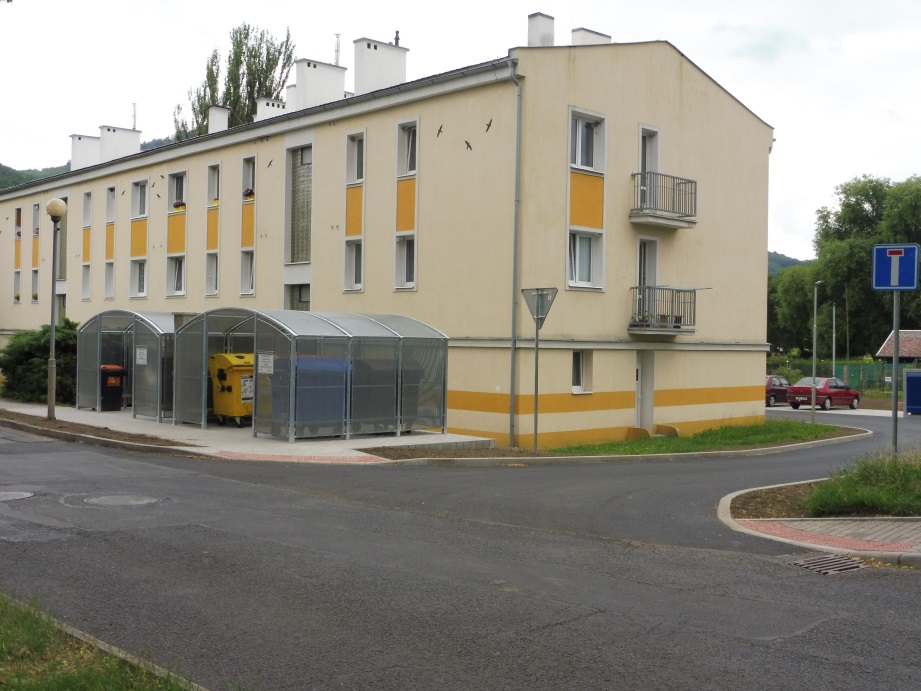 20.6.2018
AQUAPARK – oprava obkladů
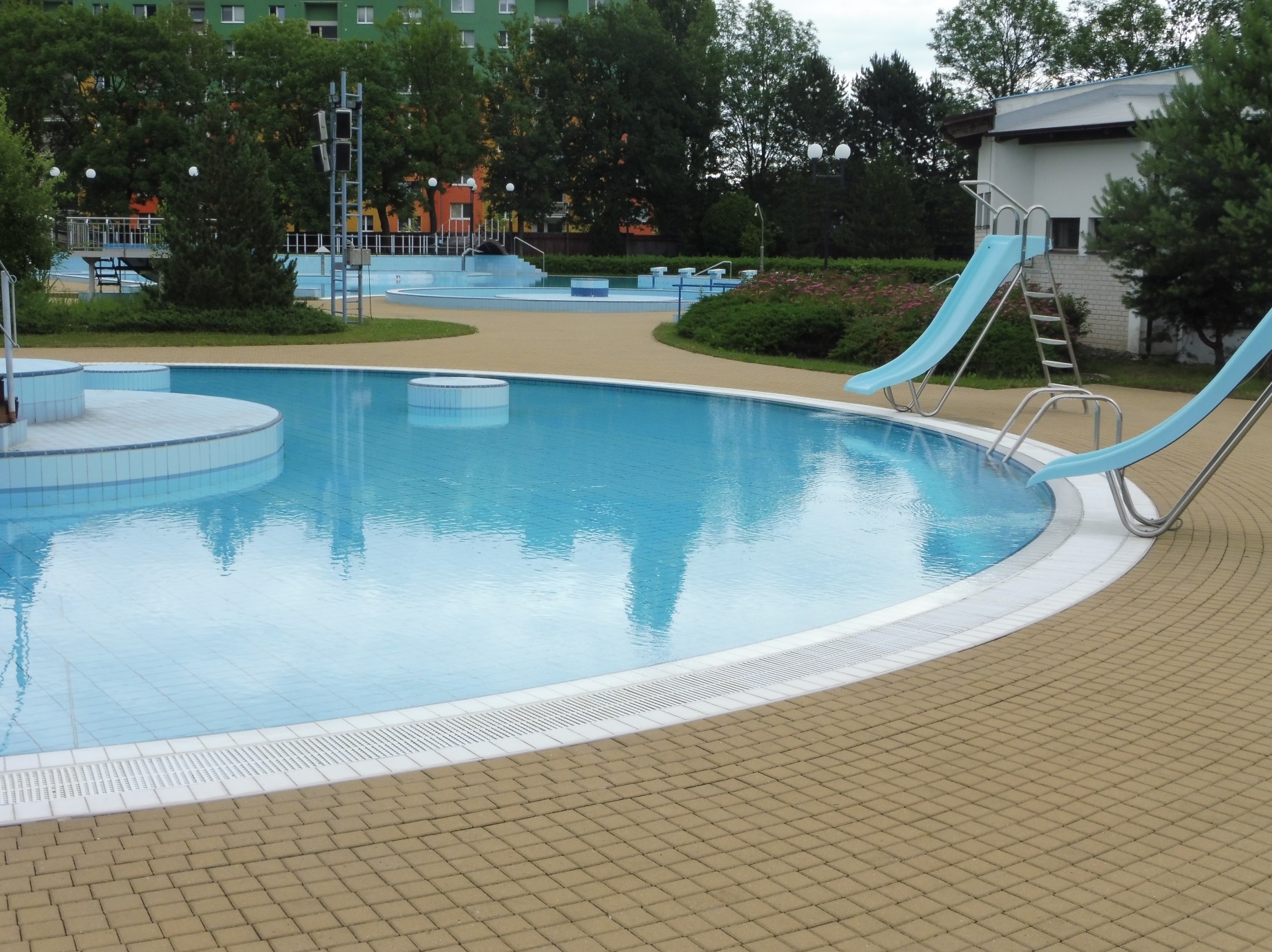 20.6.2018
AQUAPARK – bazénová fólie
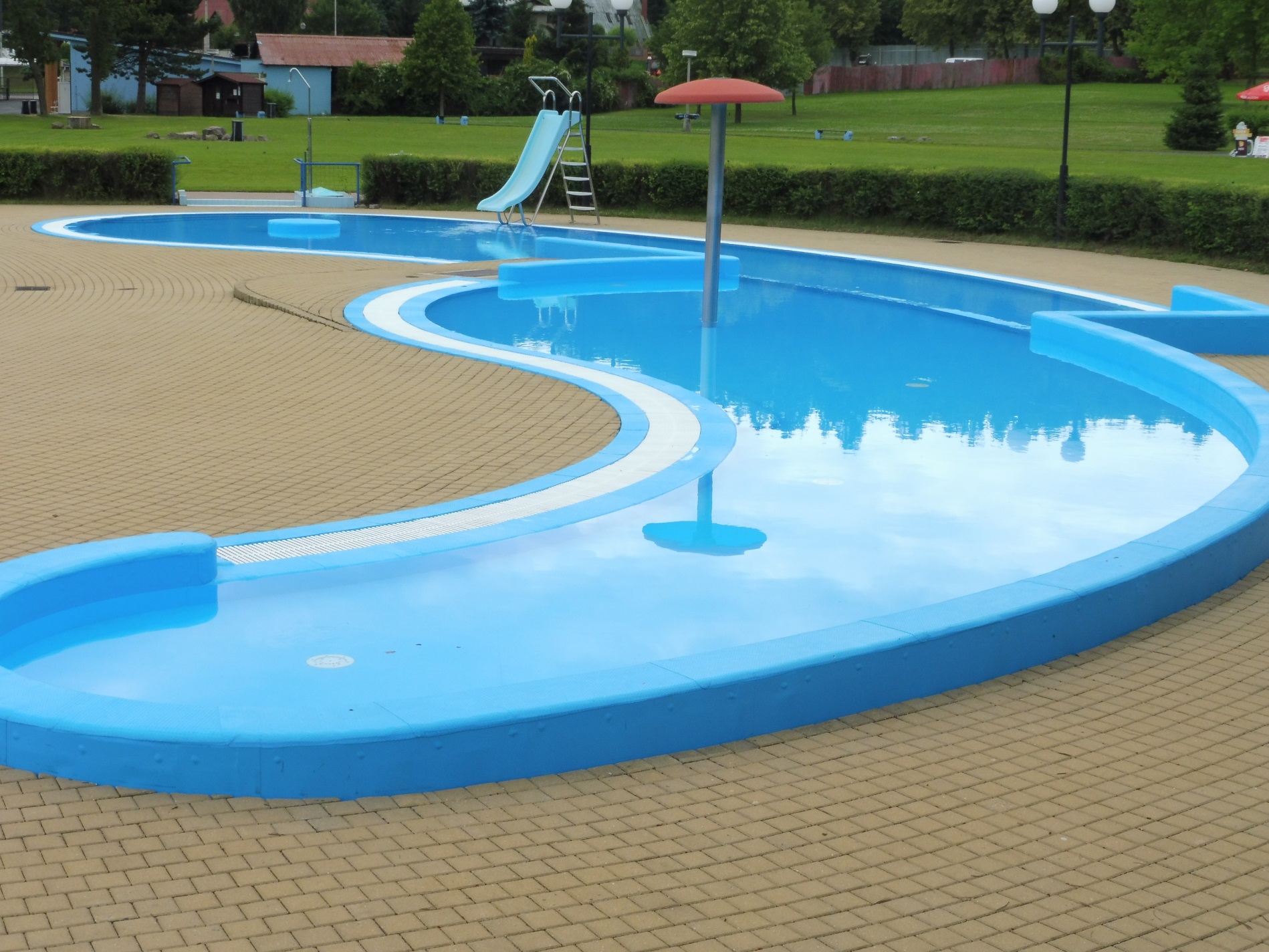 20.6.2018
Čp. 10 ul. Zahradní – výměna oken
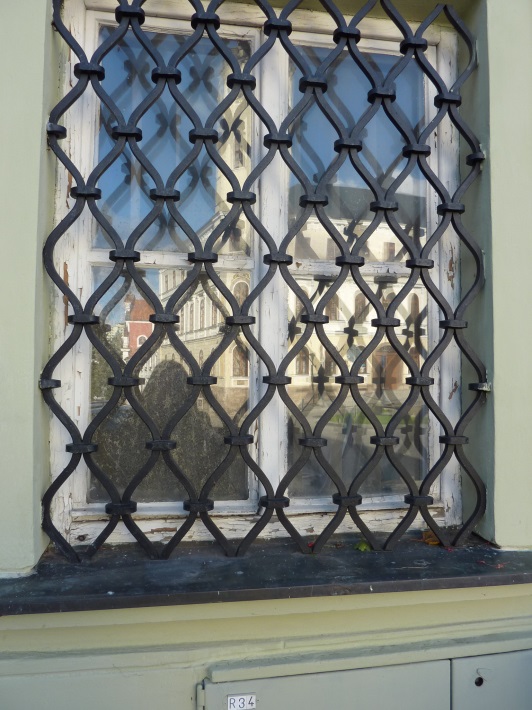 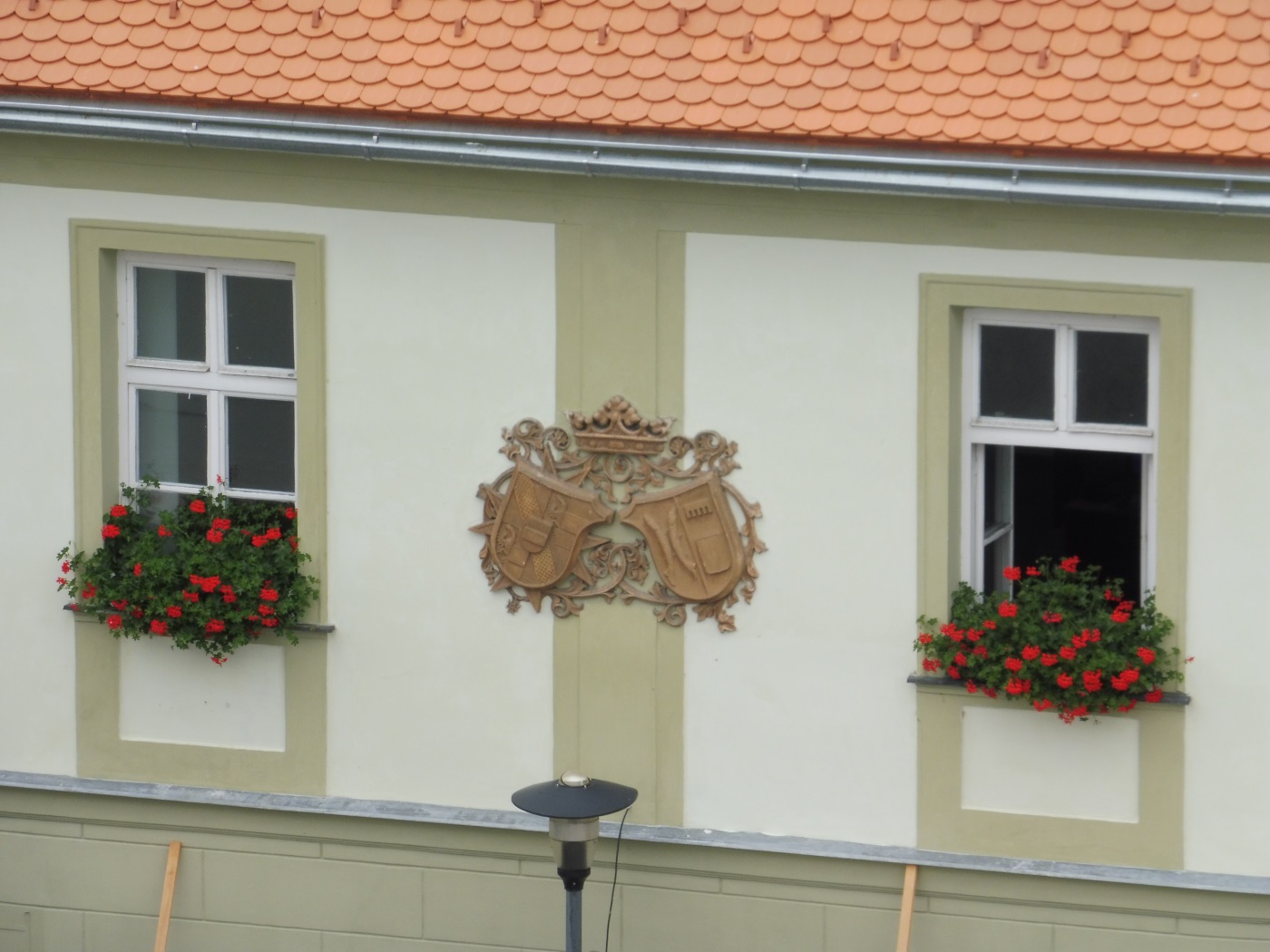 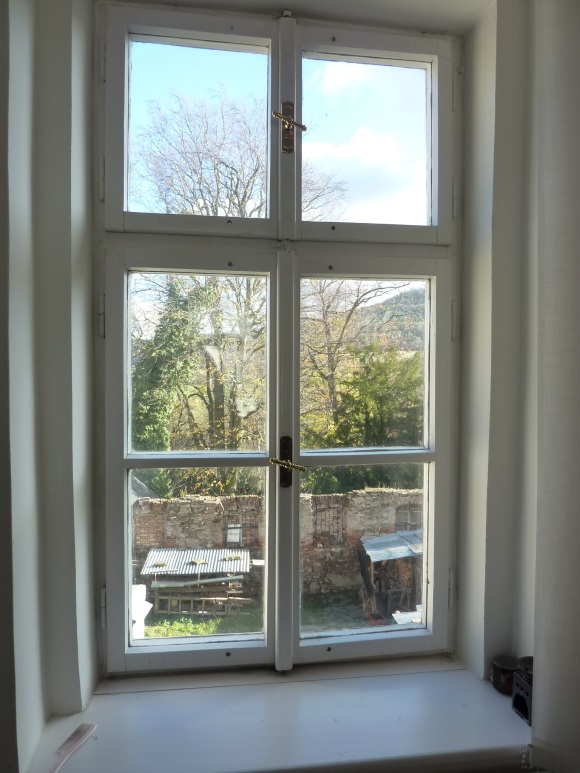 20.6.2018
Čp. 10 ul. Zahradní – rekonstrukce střechy
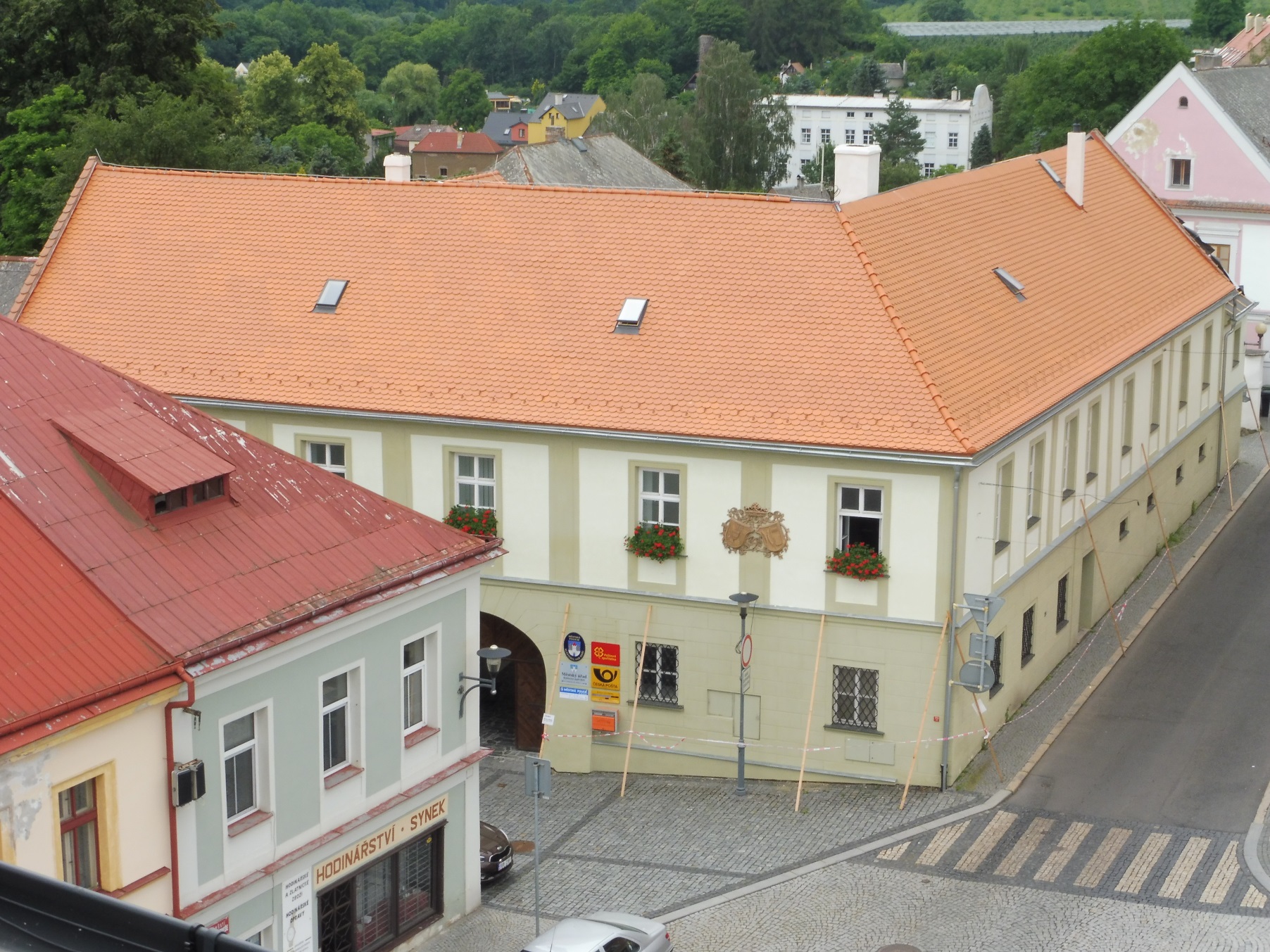 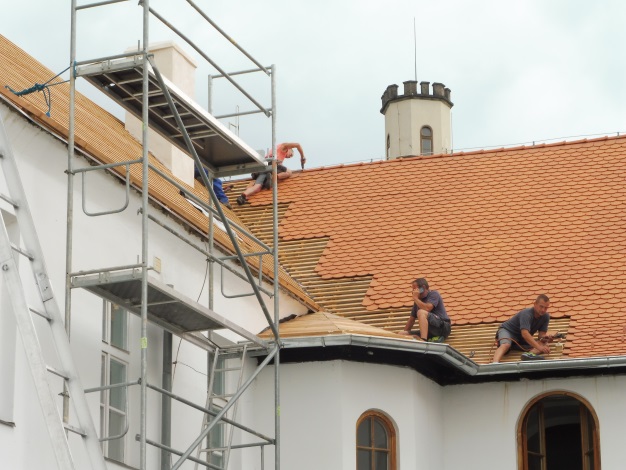 20.6.2018
Čp. 207 ul. Chomutovská – oprava terasy
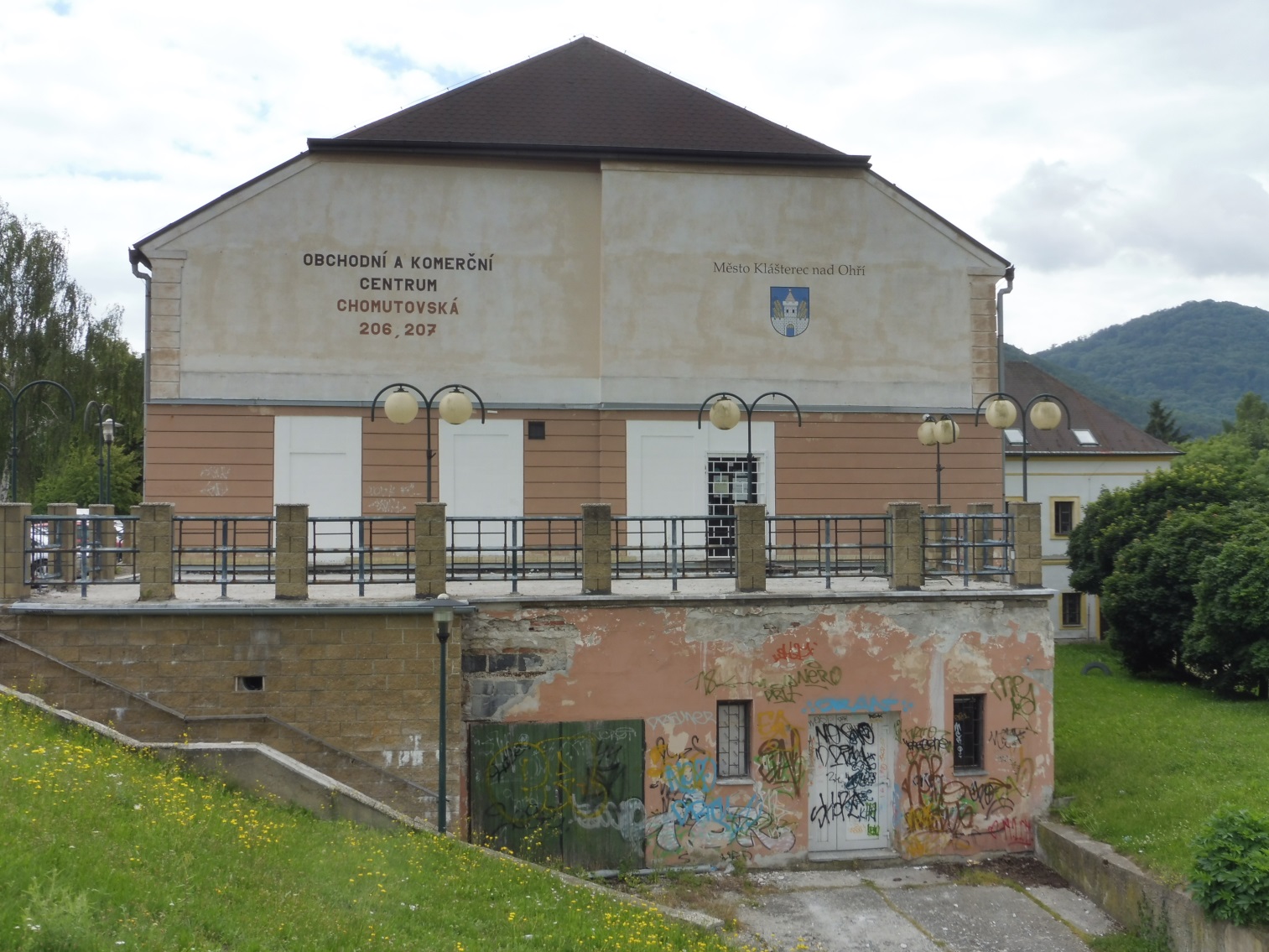 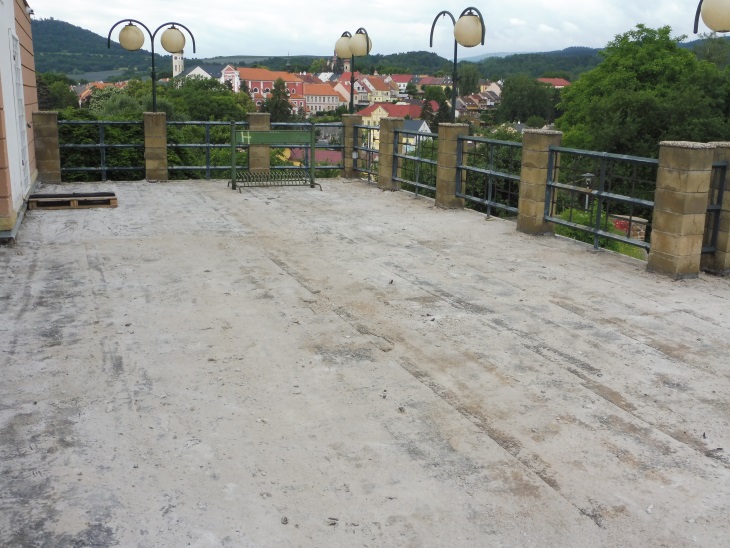 20.6.2018
ZUŠ– rekonstrukce učebny výtvarného oboru
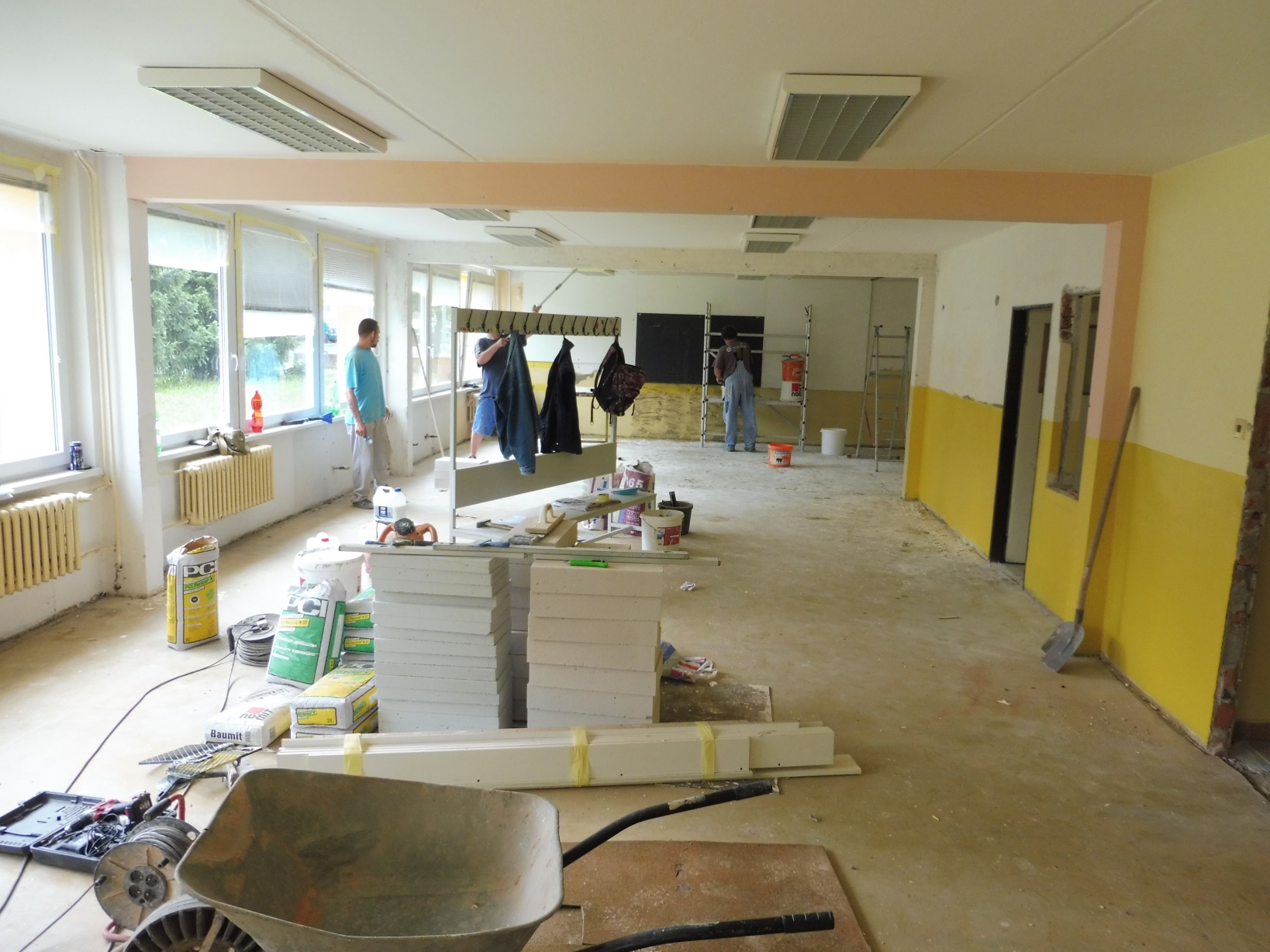 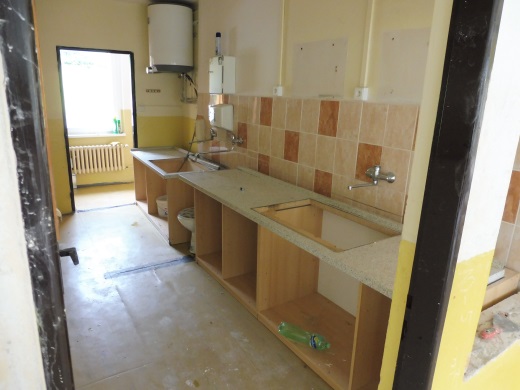 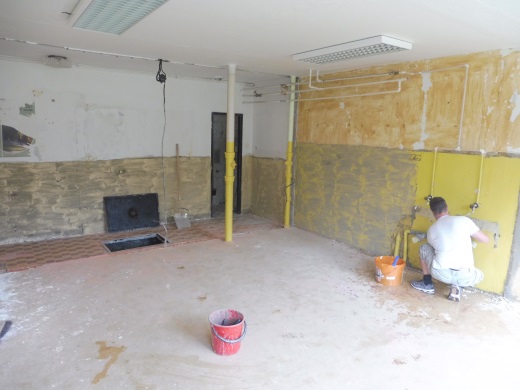 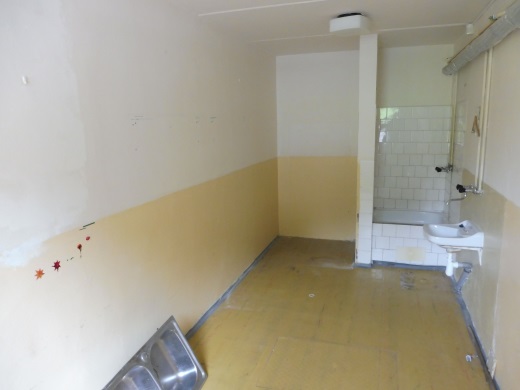 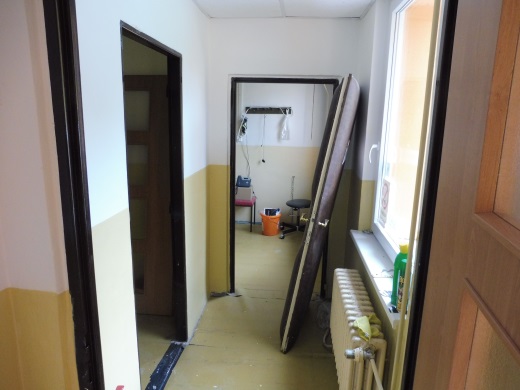 20.6.2018
MÚSS – výměna dveří služebního vchodu
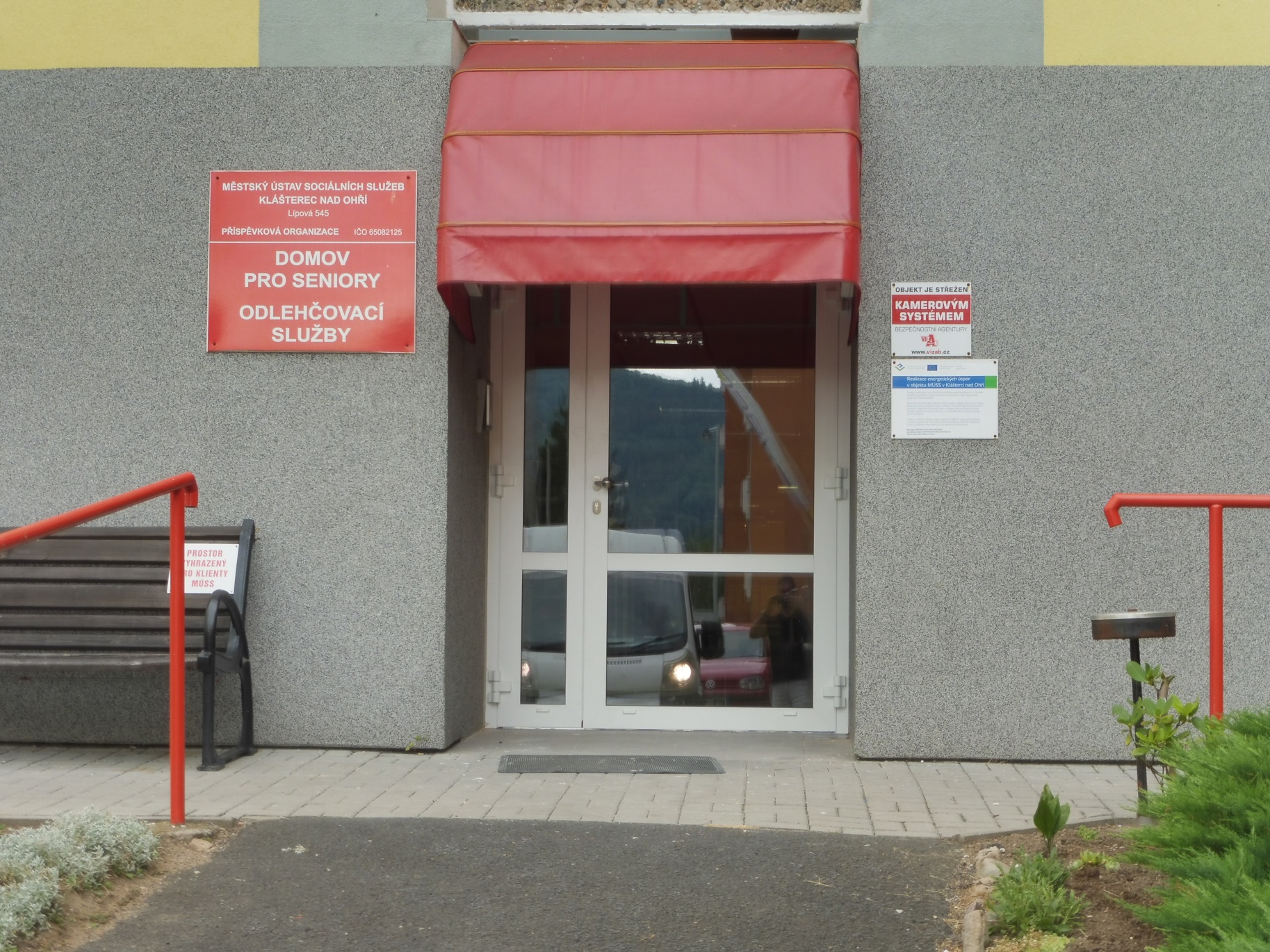 20.6.2018
Regenerace ul. Sportovní, Luční, Ječná
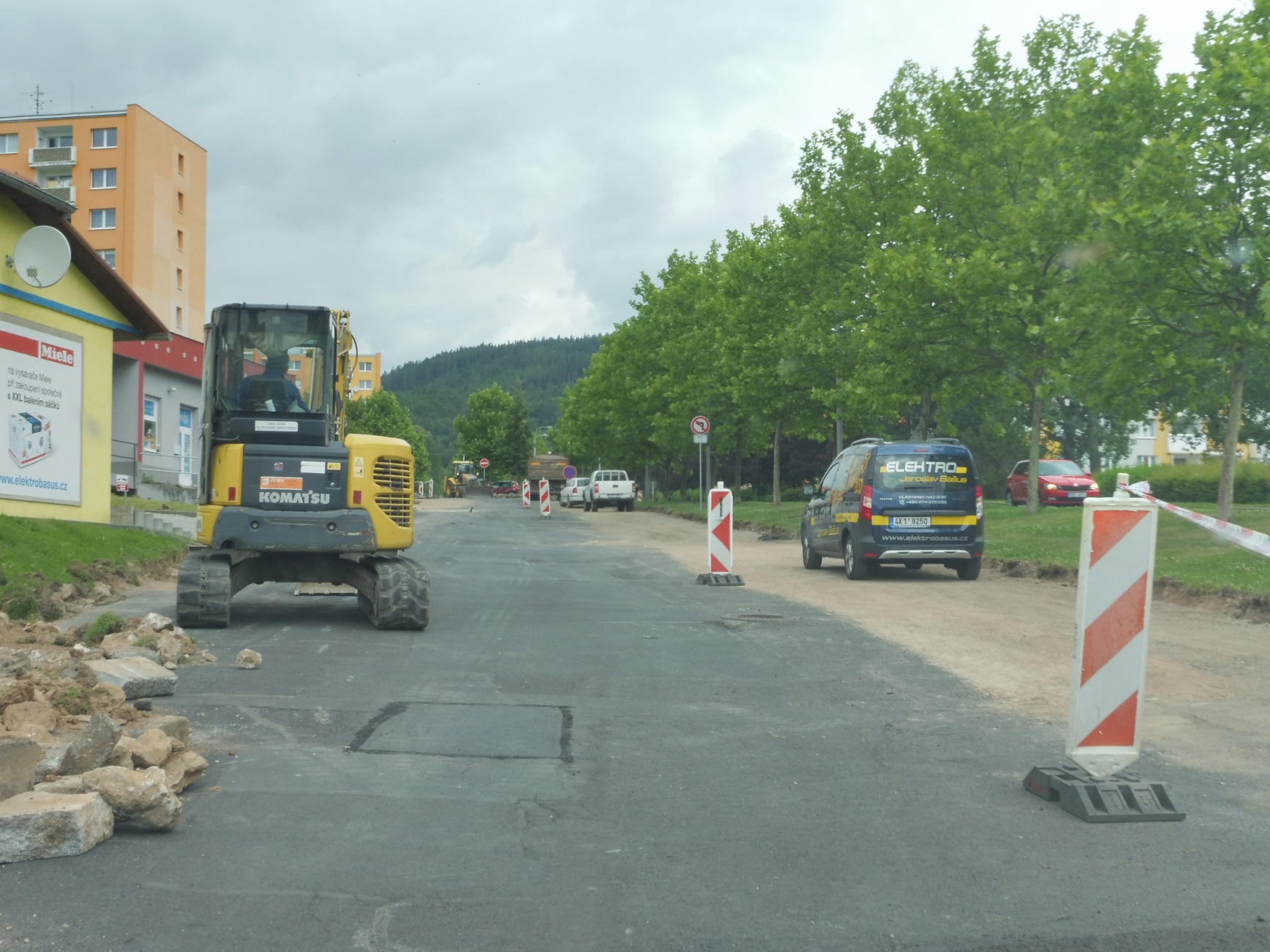 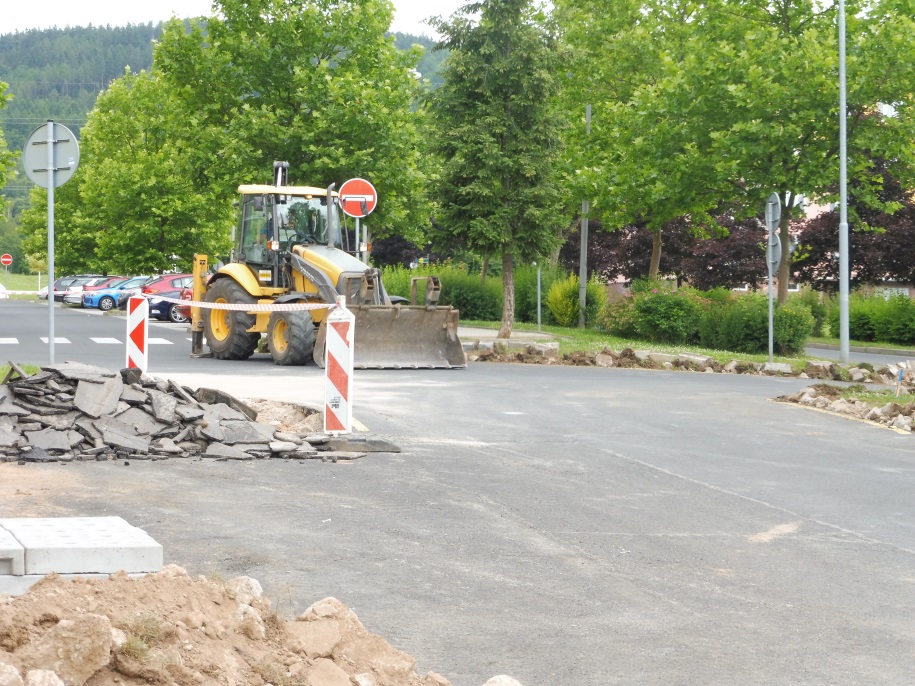 20.6.2018
Parkoviště ul. Petlérská
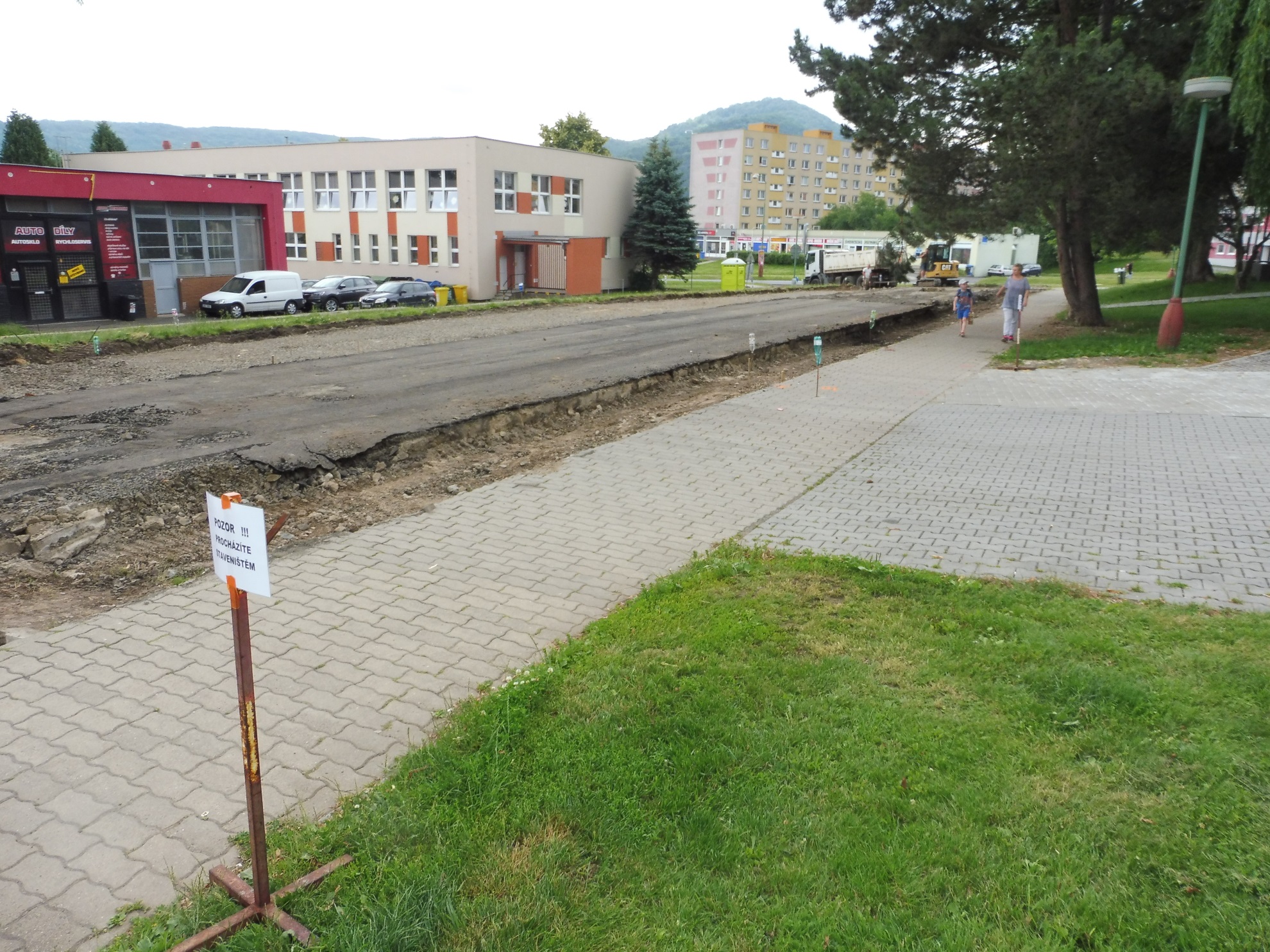 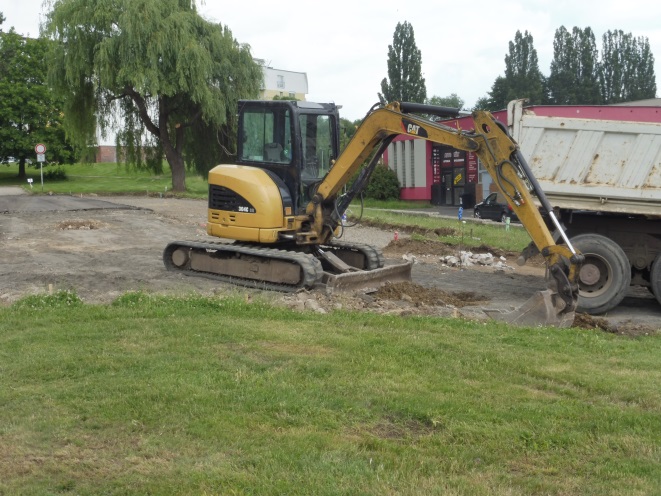 20.6.2018
Parkoviště ul. 17. listopadu 478 - 481
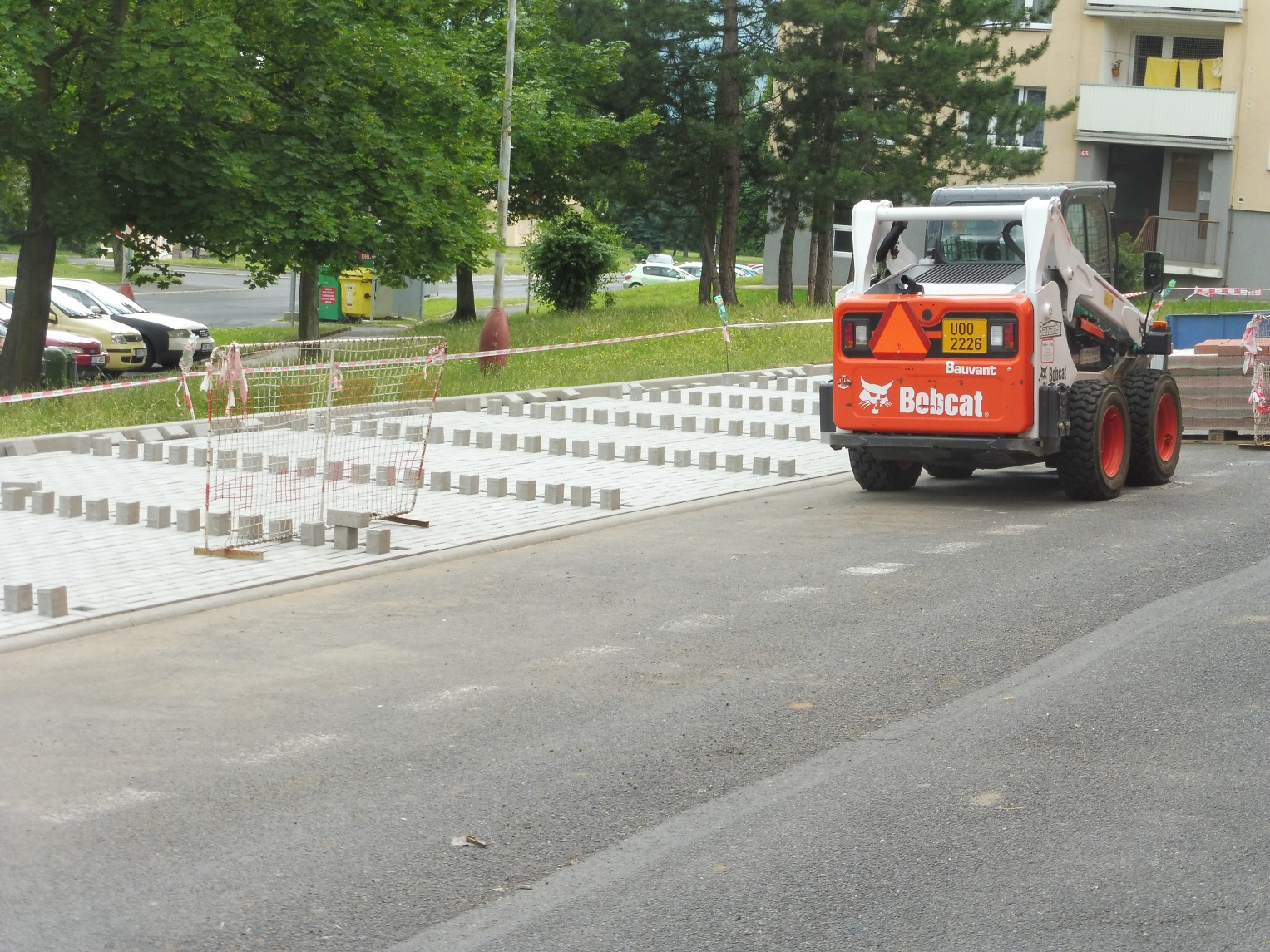 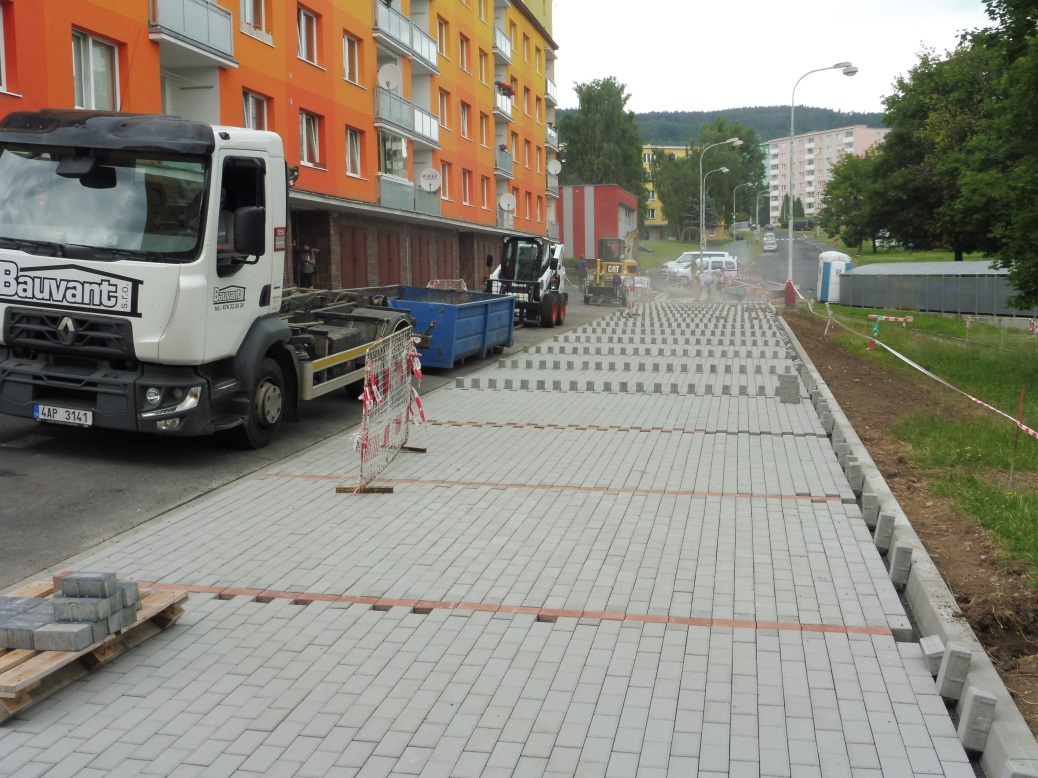 20.6.2018
Rekonstrukce chodníku ul. Větrná
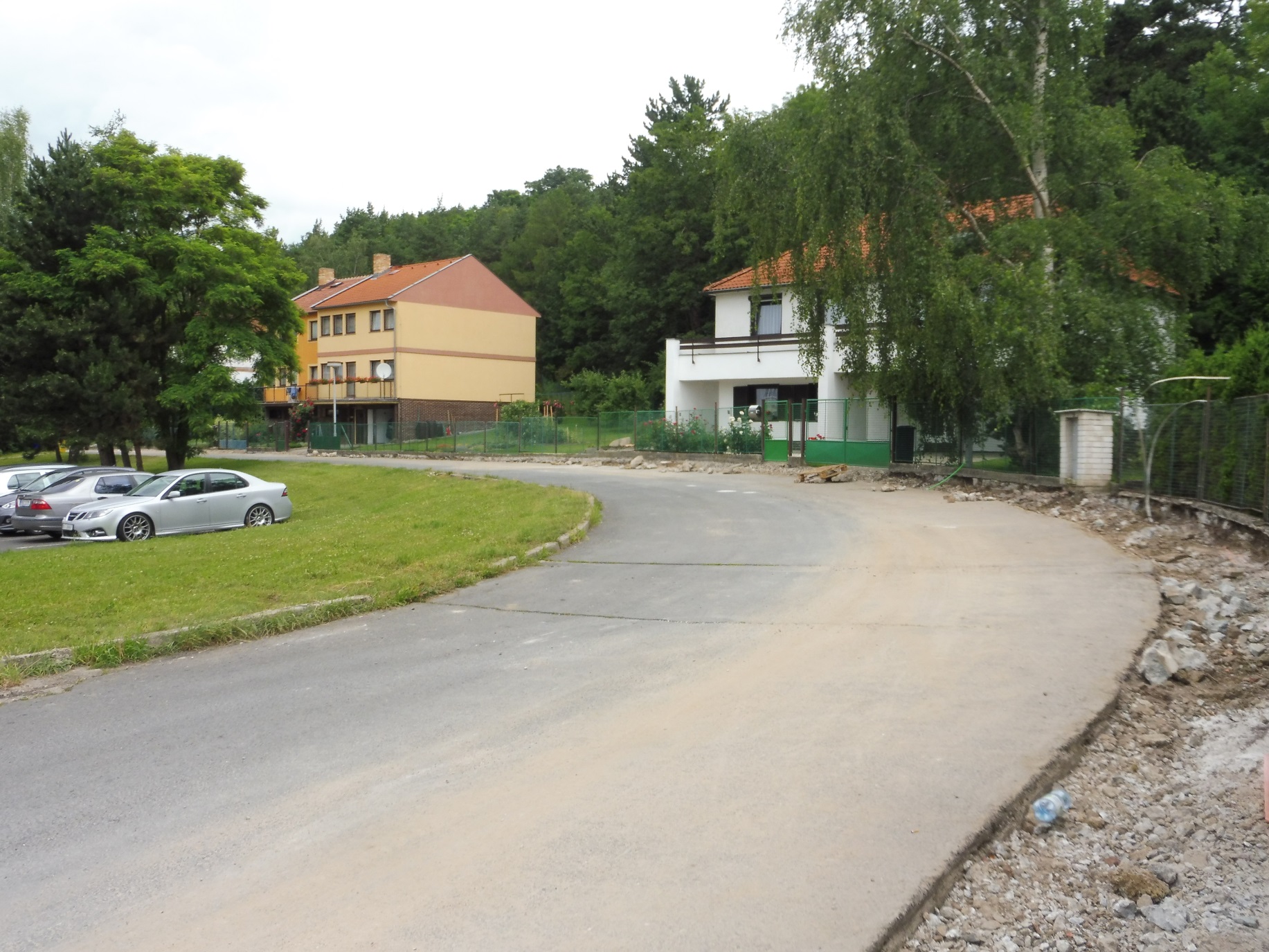 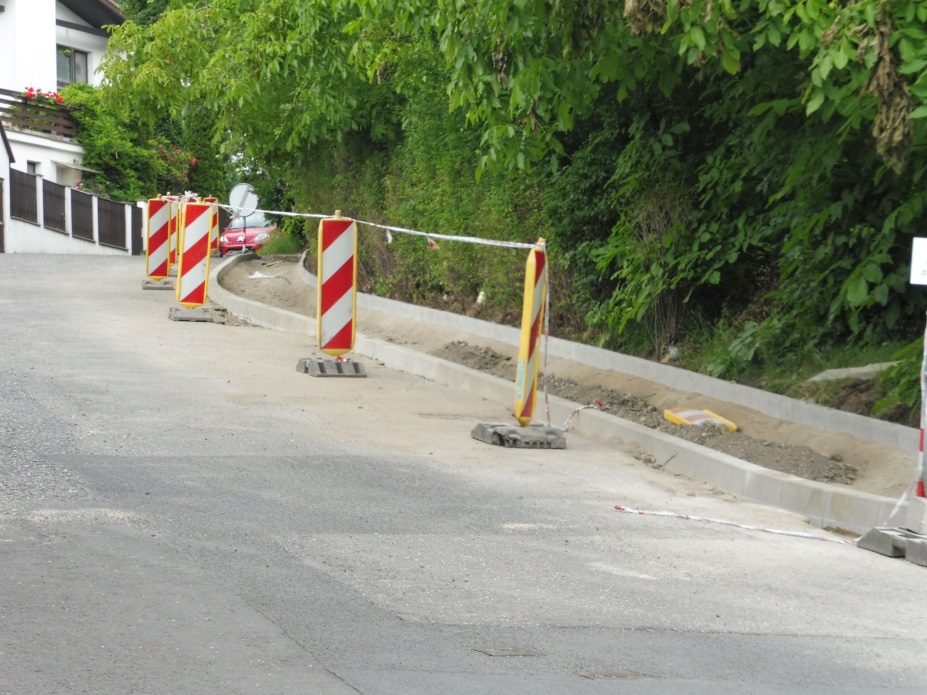 20.6.2018
Konzervace stěny jižní budovy hradu ŠUMNÁ
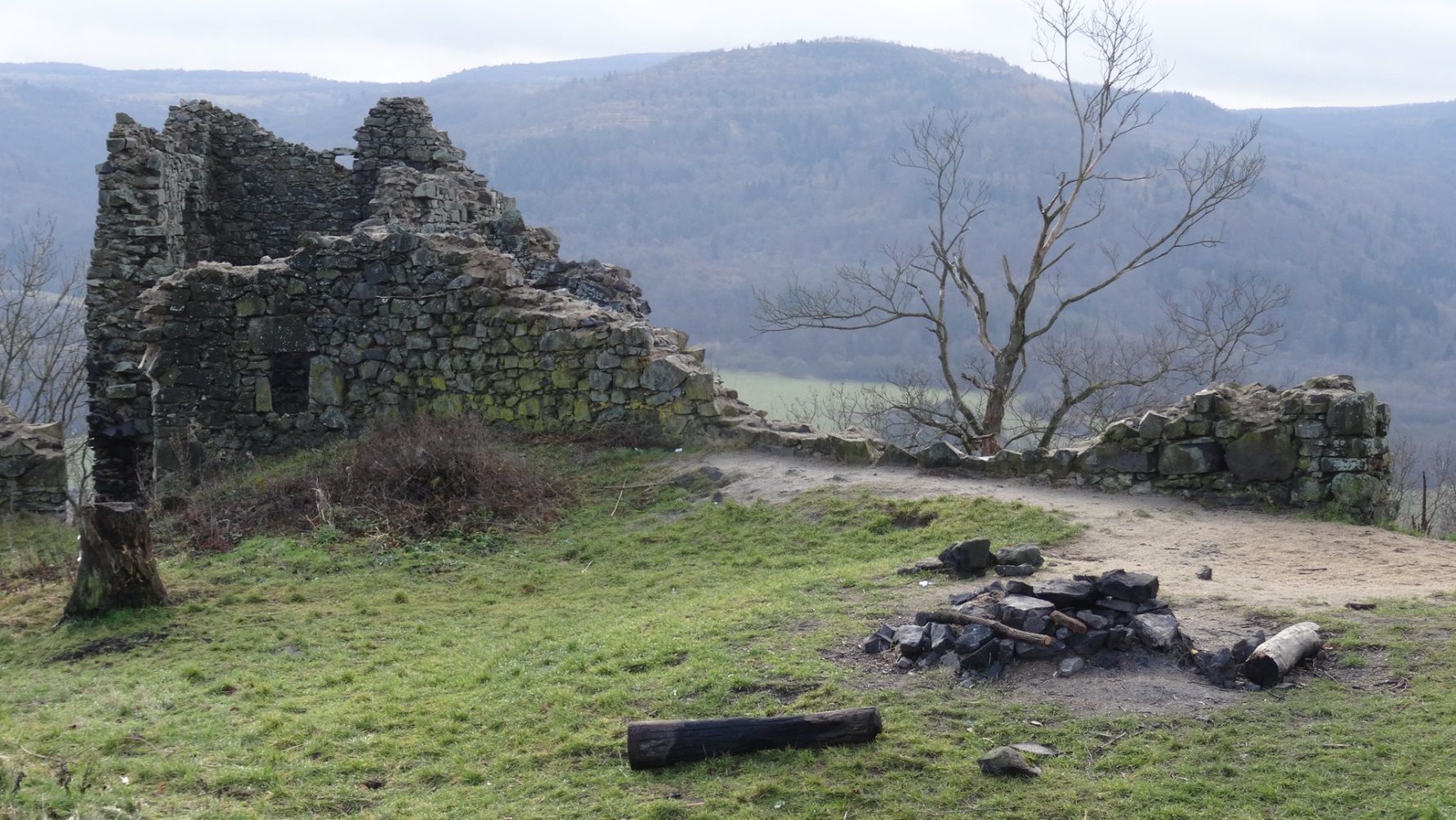 20.6.2018
Odbor finanční
Odbor správy majetku a bytového fondu

Ing. Štěpán Kostelník
radní pro ekonomiku
20.6.2018
20.6.2018
Bilance provozního rozpočtu (v tis. Kč)
20.6.2018
20.6.2018
20.6.2018
Rozvoj cyklostezek v Klášterci nad OhříCyklostezka Ohře – etapa 1, projektová a majetkoprávní přípravainvestice Ústeckého kraje (Klášterec nad Ohří – Černýš)trasa prodloužena v délce cca 1,2 km, s městem uzavřena smlouva o výpůjčce na pozemky městaCyklostezka podél Kláštereckého potoka, probíhá řízení o vydání územního rozhodnutí a majetkoprávní přípravaCyklostezka od lázeňského areálu k hradu Šumná u Klášterce nad Ohří, vydané stavební povolení a probíhá majetkoprávní příprava
20.6.2018
Cyklostezka Ohře – etapa 1
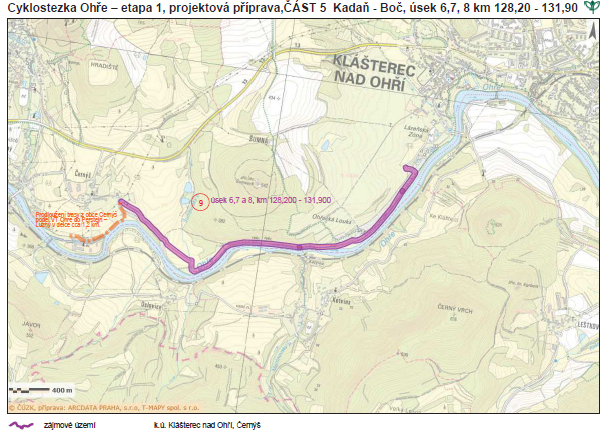 20.6.2018
Cyklostezka podél Kláštereckého potoka
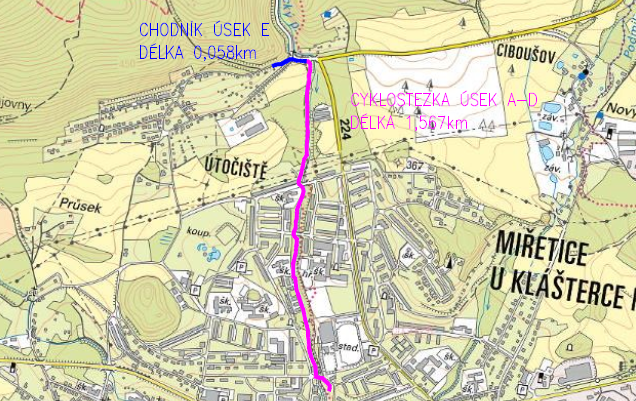 20.6.2018
Cyklostezka od lázeňského areálu k hradu Šumná u Klášterce nad Ohří
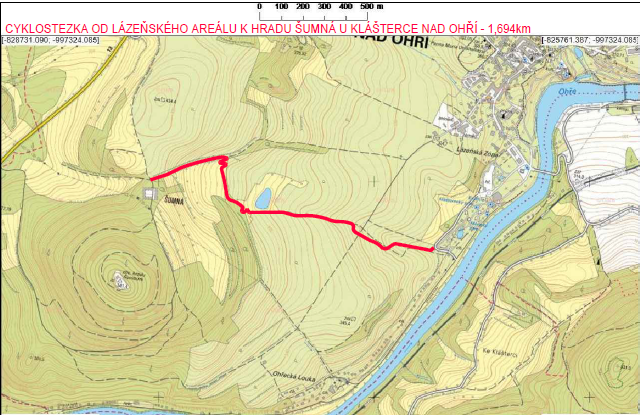 20.6.2018
Majetkoprávní vztahy v lyžařském areálu Alšovka
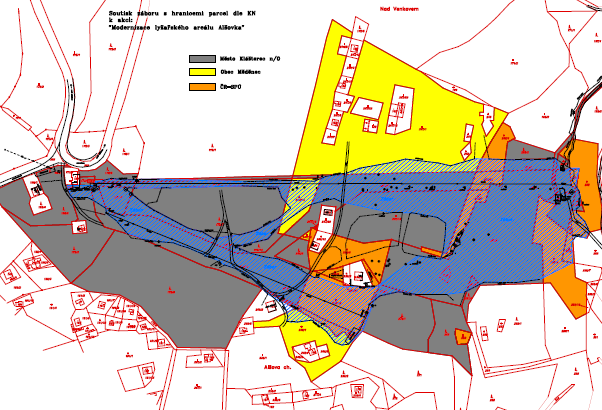 20.6.2018
Zahradní ulice č. p. 26
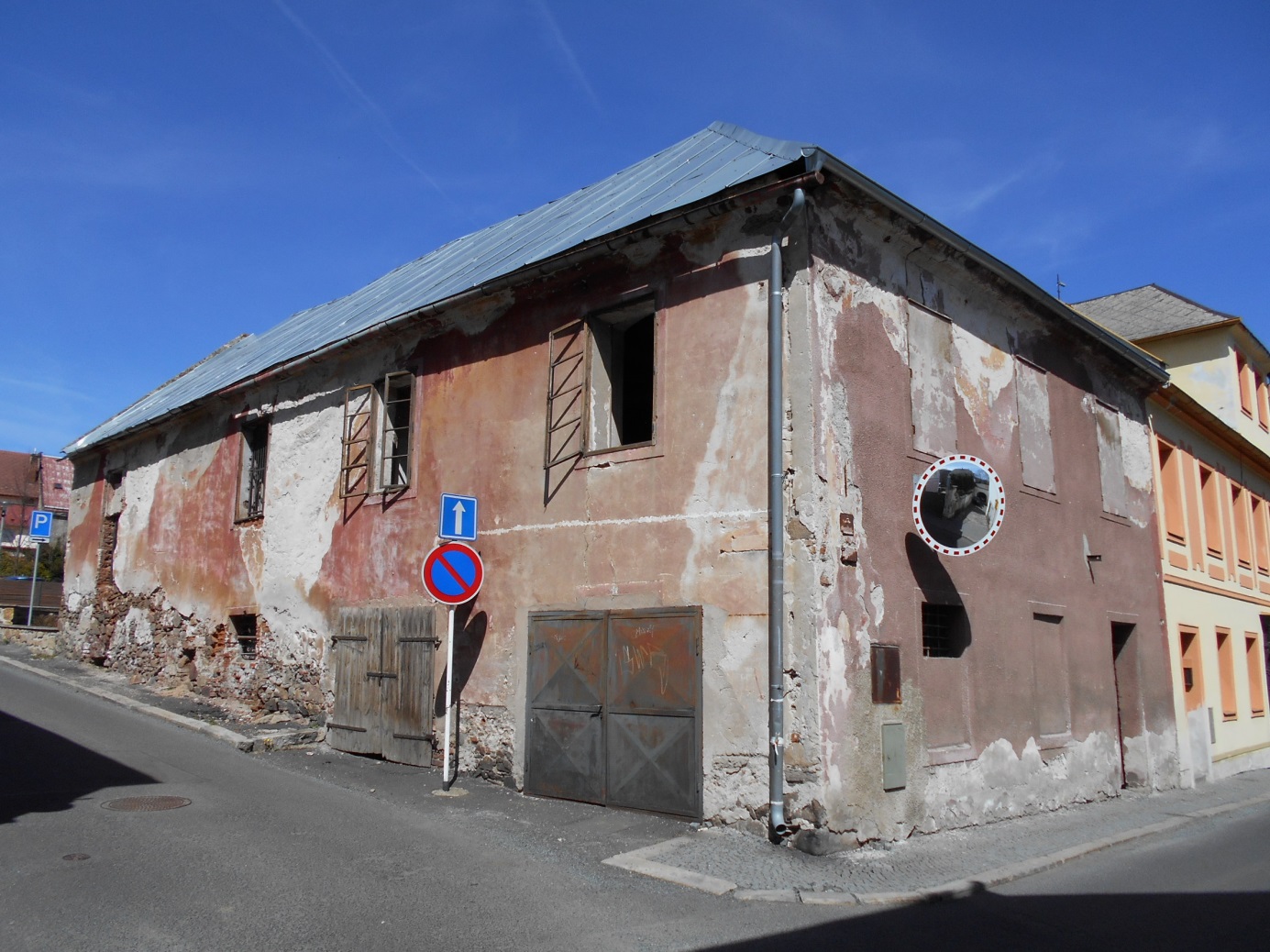 20.6.2018
Odbor komunikace a cestovního ruchu

Vladimír Klíma
radní pro komunikaci a cestovní ruch
20.6.2018
Veletrh v Mostě

12. června 2018
8. ročník
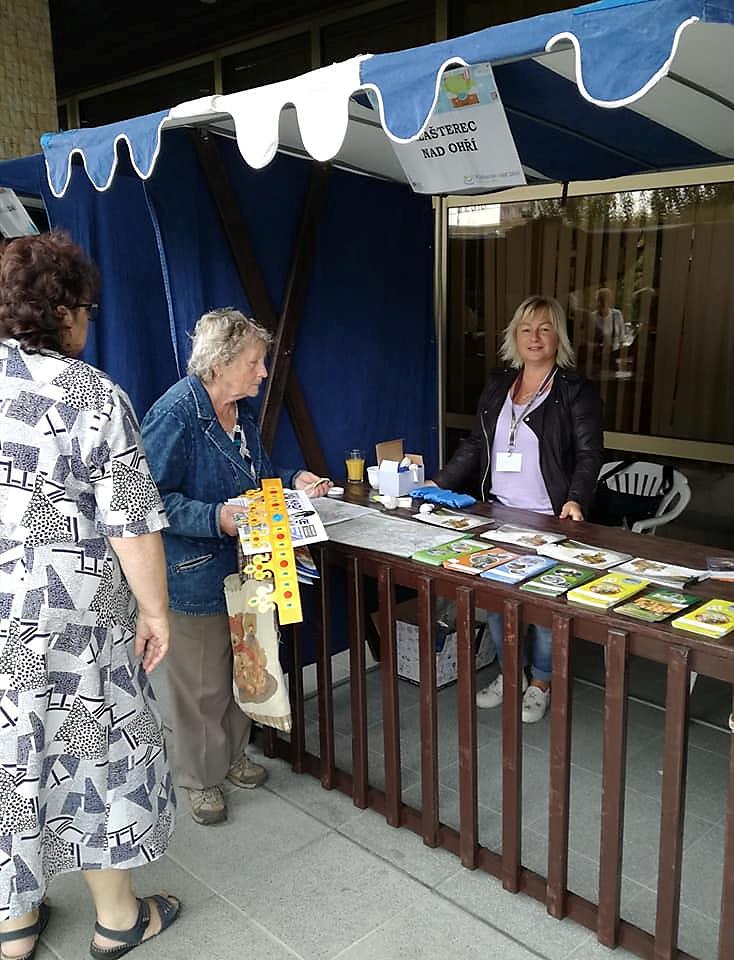 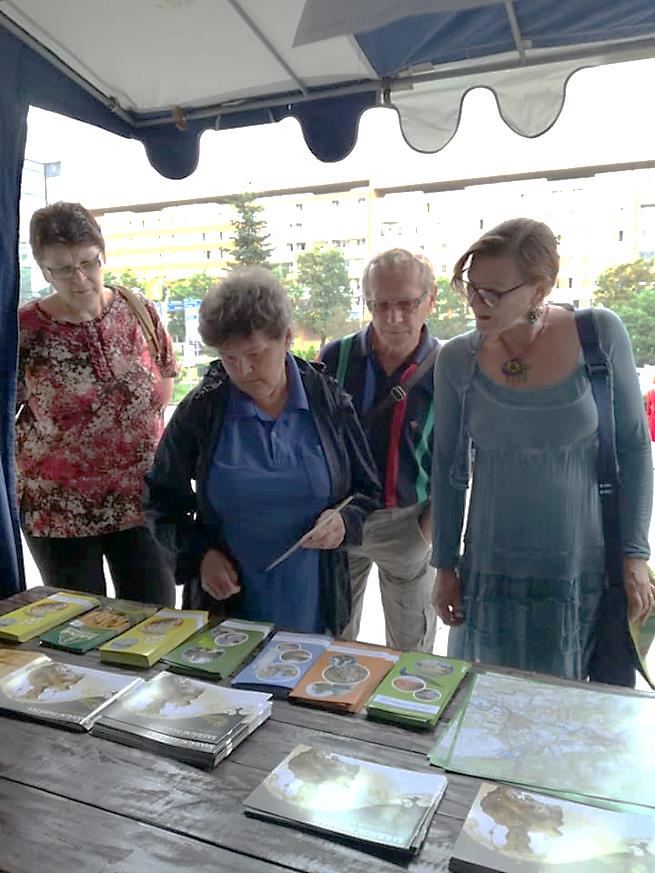 20.6.2018
Putovní česko-německá výstava

1. června – 13. června 2018
podpořena dotací ze Saska
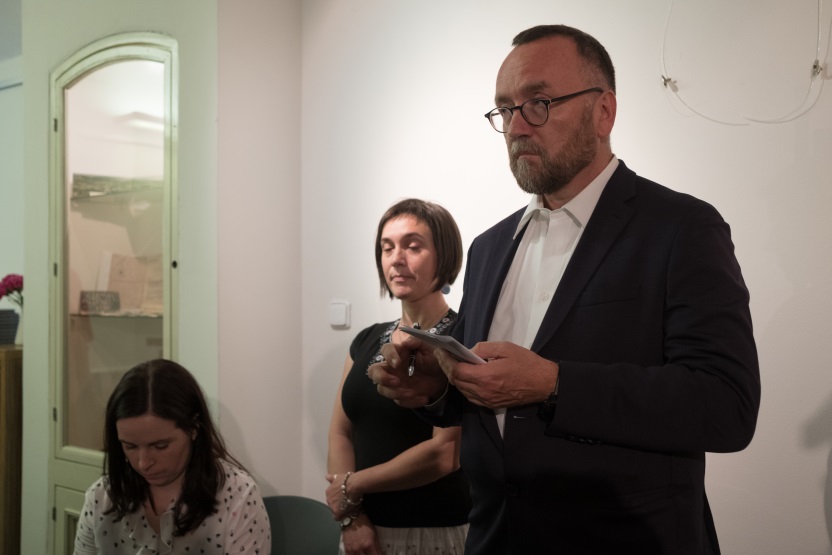 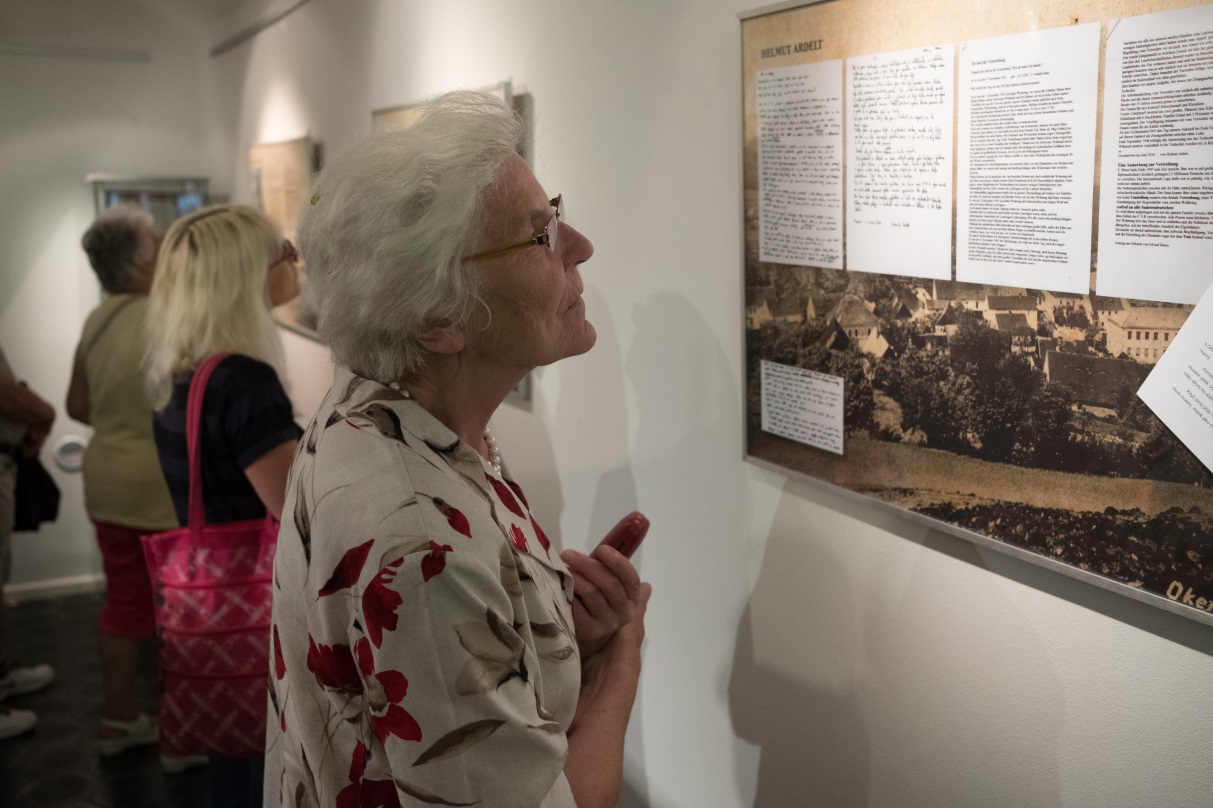 20.6.2018
Máme rádi Klášterec

15. června – 1. července 2018
výběr do kalendáře
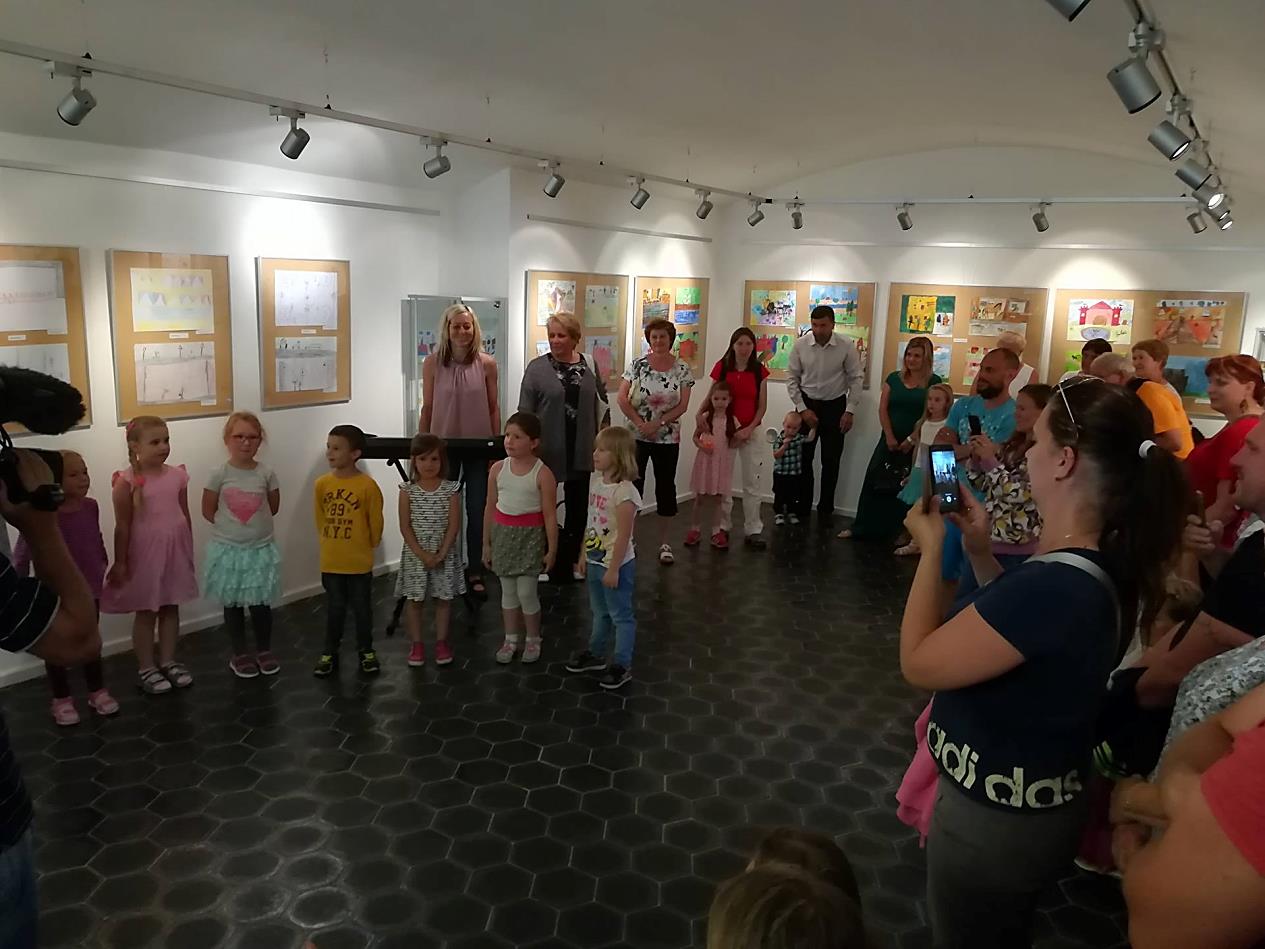 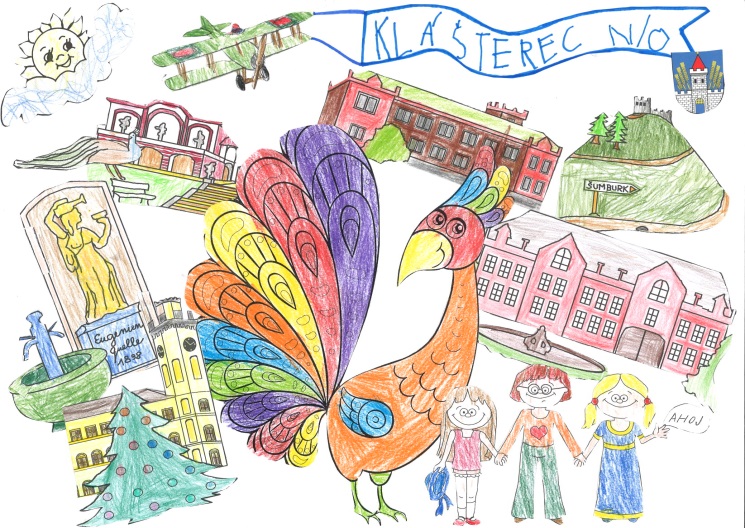 20.6.2018
Tvůrčí dílny v galerii Kryt

ke Dni otců
v rámci ZUŠ OPEN
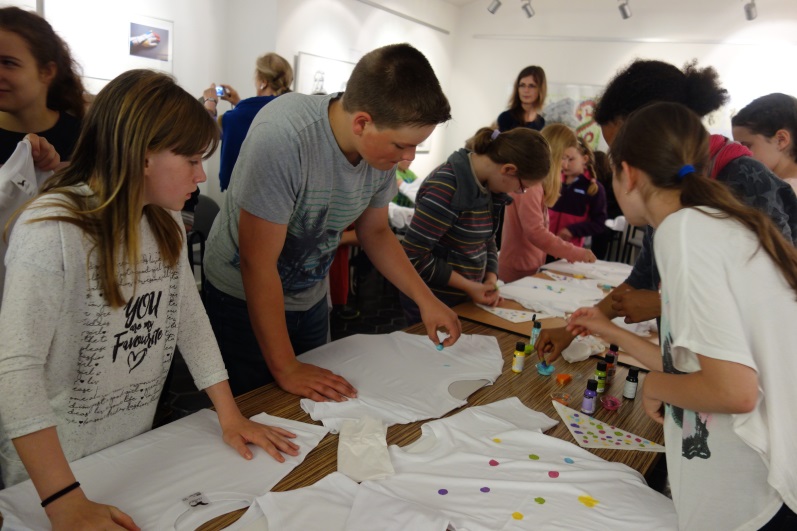 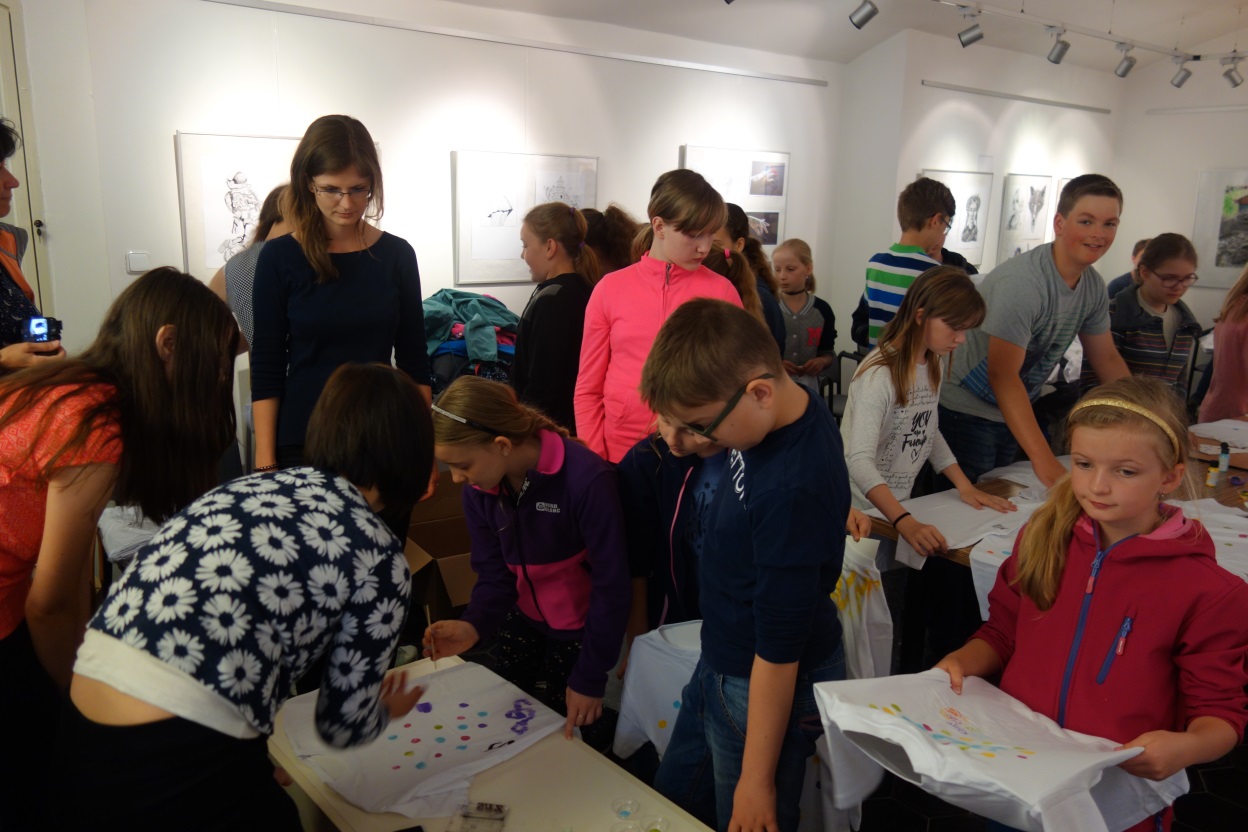 20.6.2018
Publikace Marie Prebslové

Českoněmecký fond
    budoucnosti
Ve spolupráci s gymnázii
    v Praze a Parsbergu
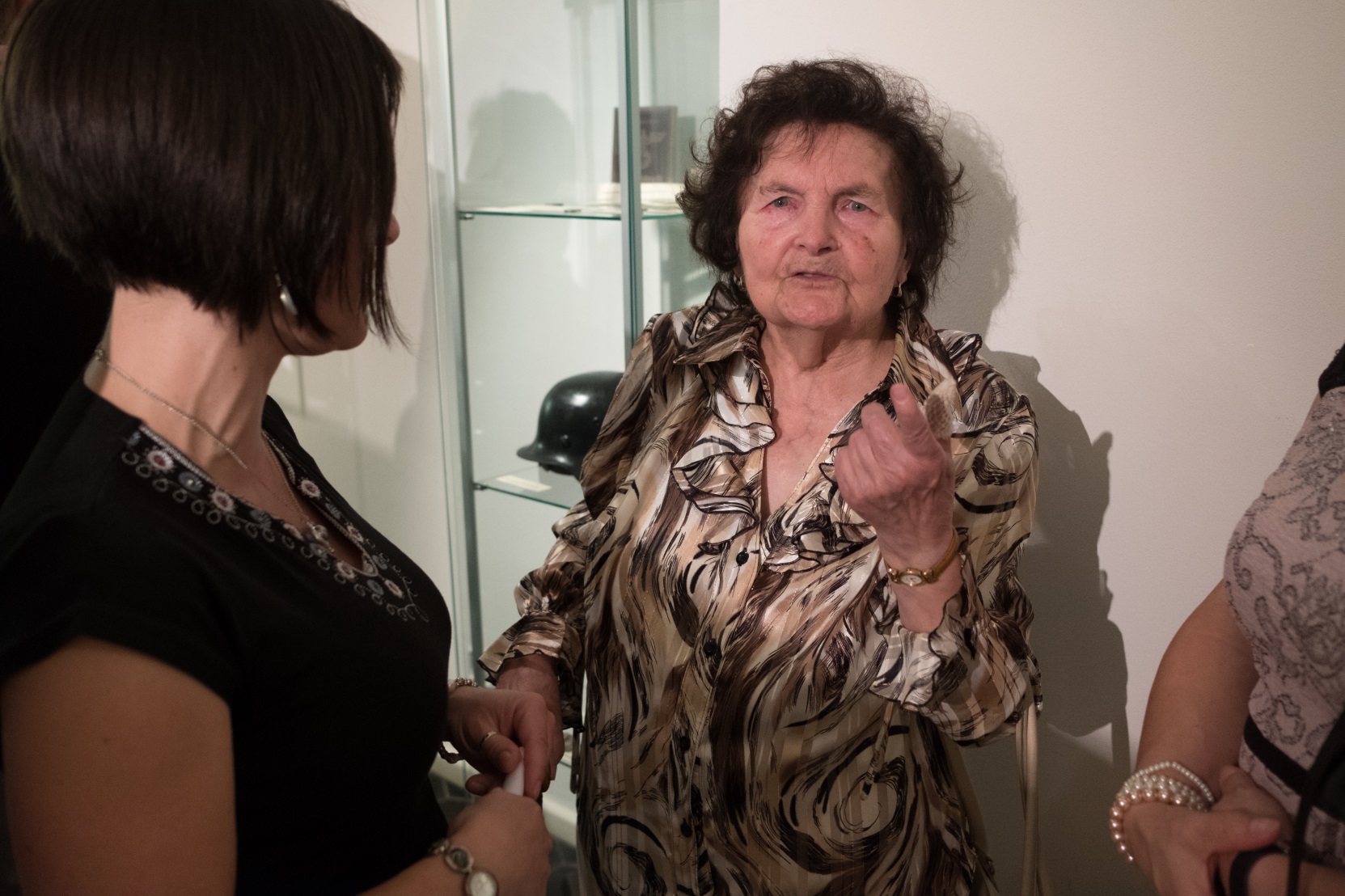 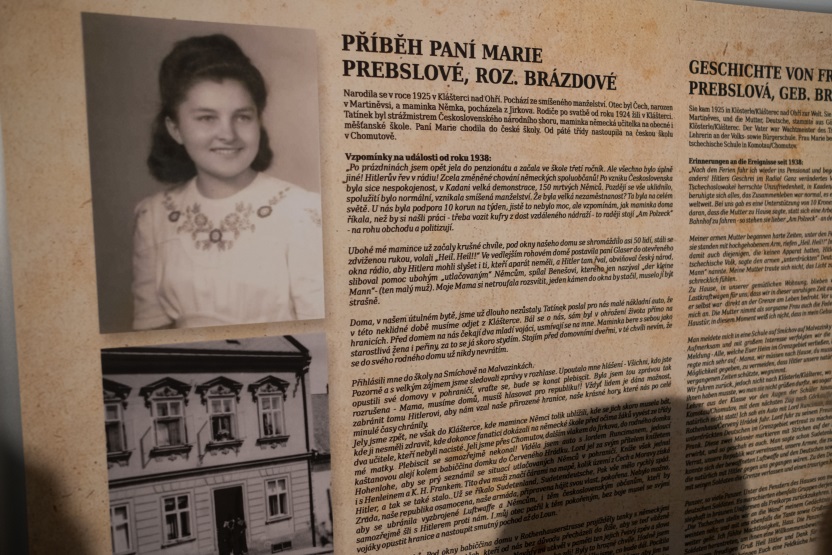 20.6.2018
Odbor sociálních věcí, školství a sportu

Mgr. Lenka Kodytková
radní pro školství
20.6.2018
KOMUNITNÍ DEN „START PRO VŠECHNY“
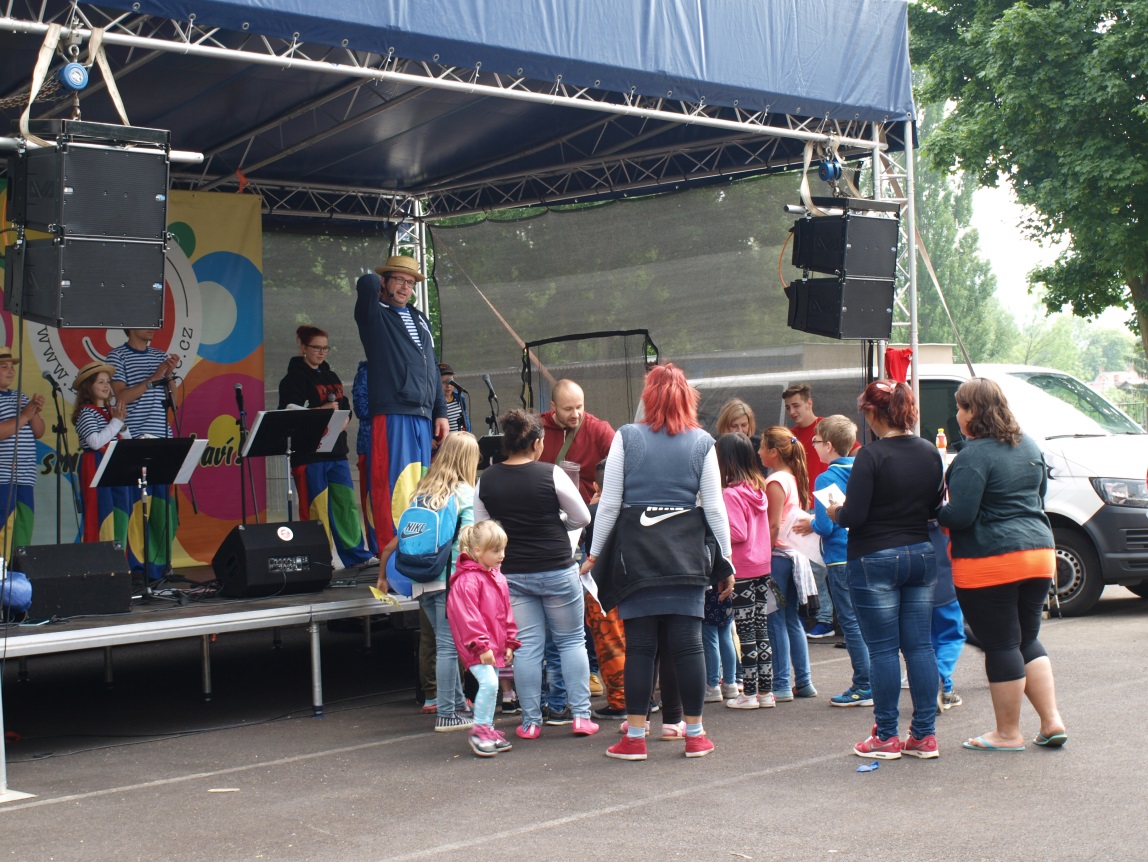 17.05.2018
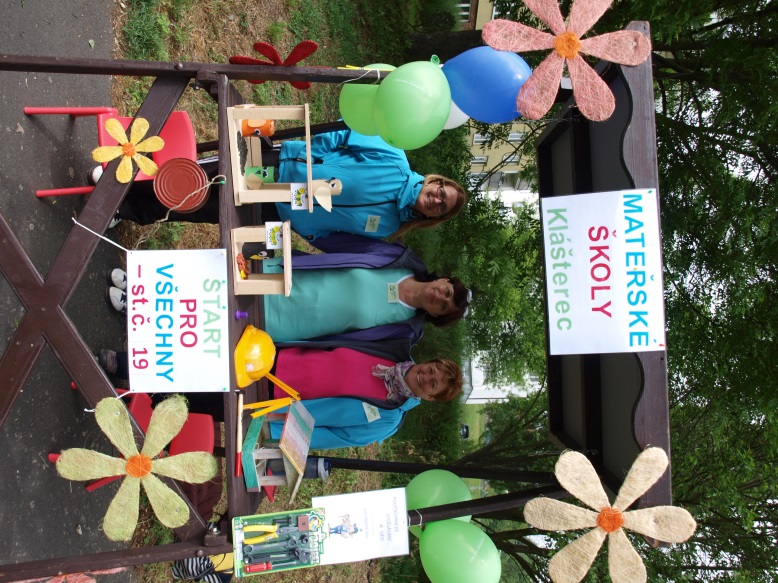 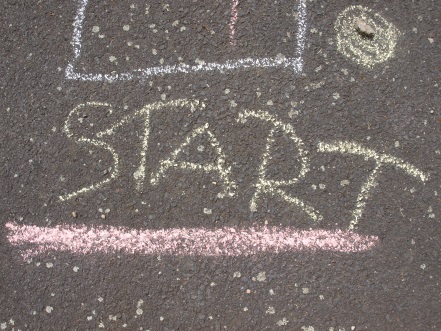 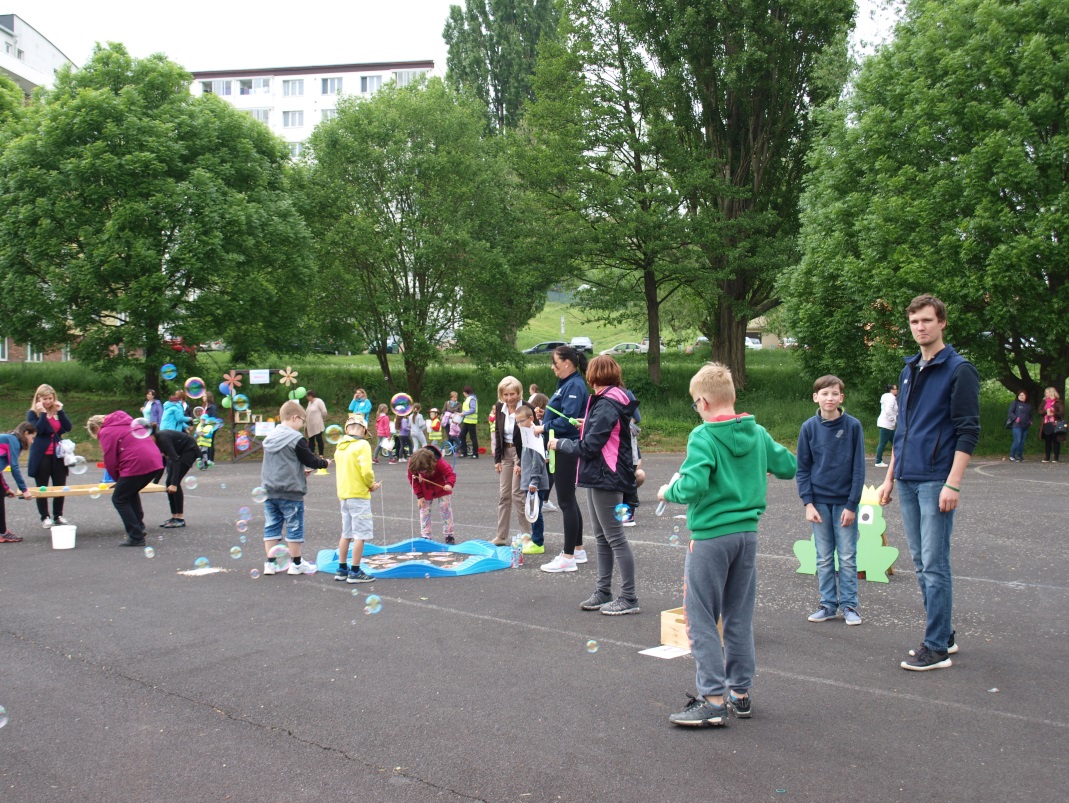 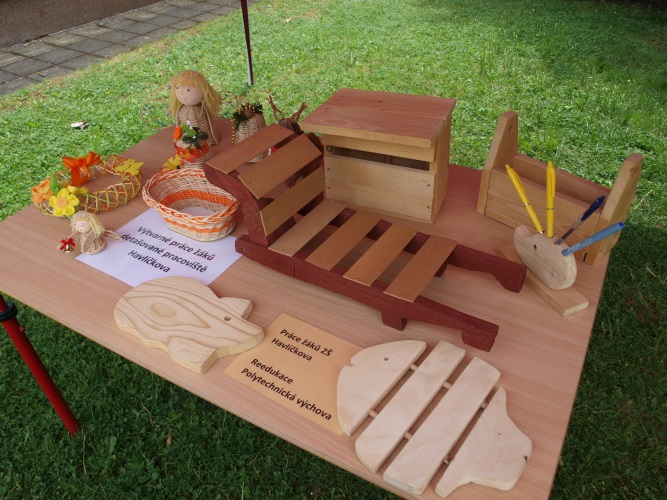 20.6.2018
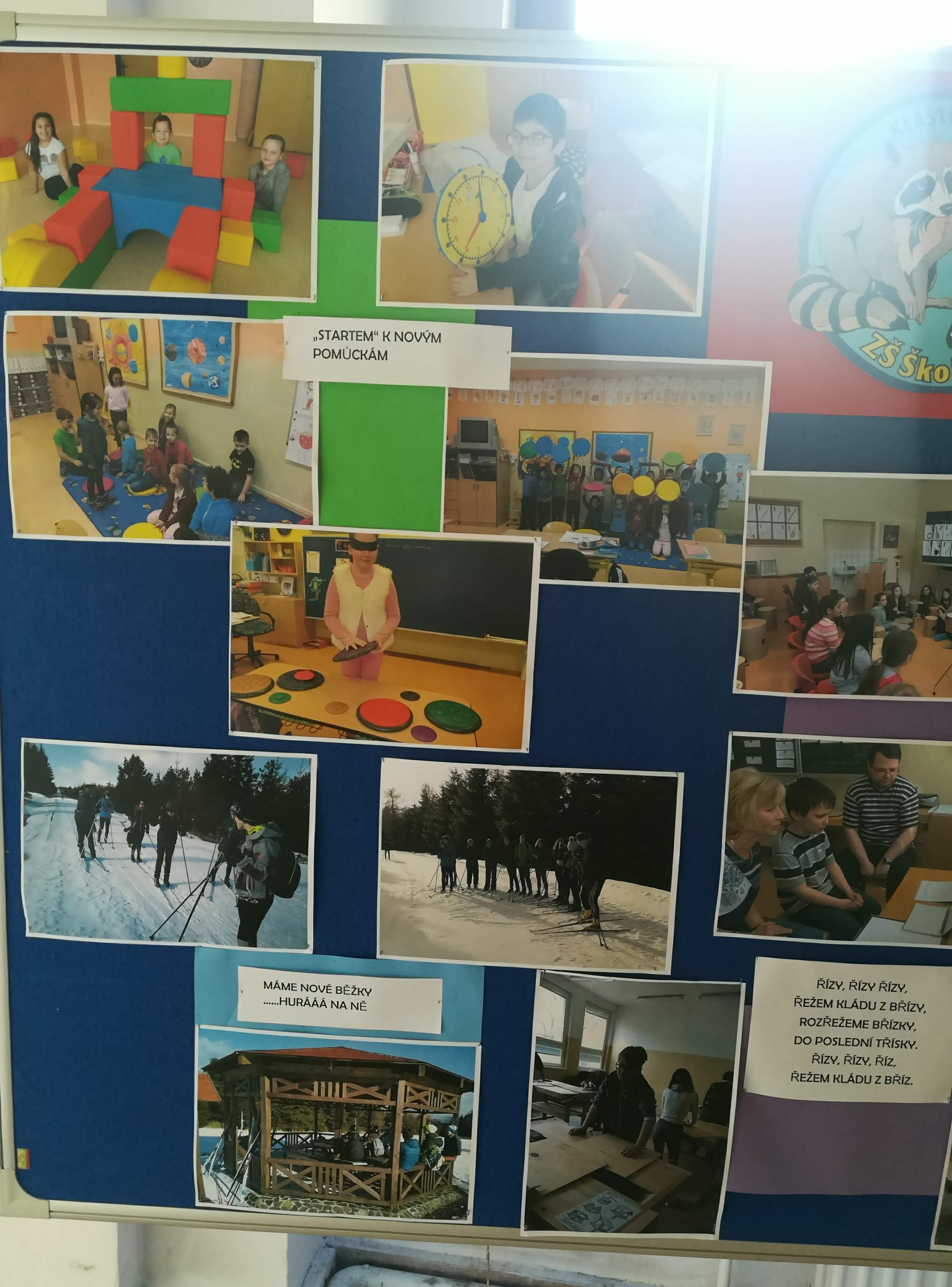 KOMUNITNÍ DEN „START PRO VŠECHNY“
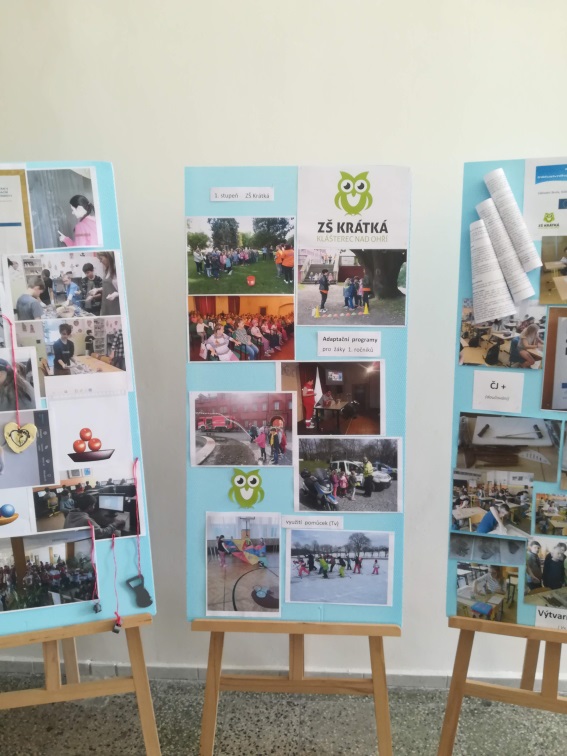 Výstava
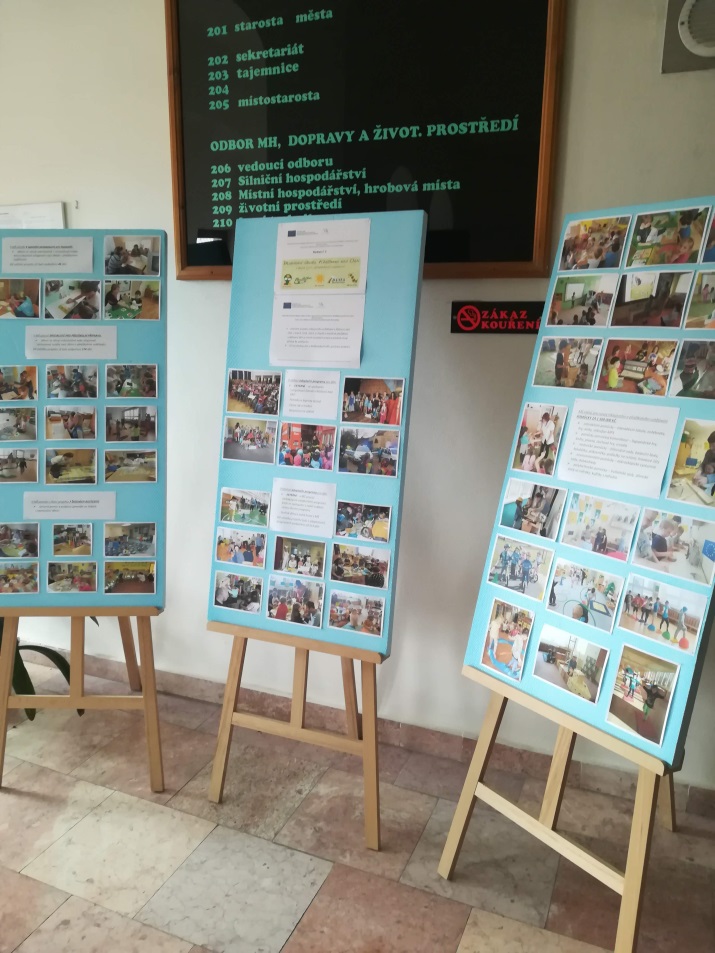 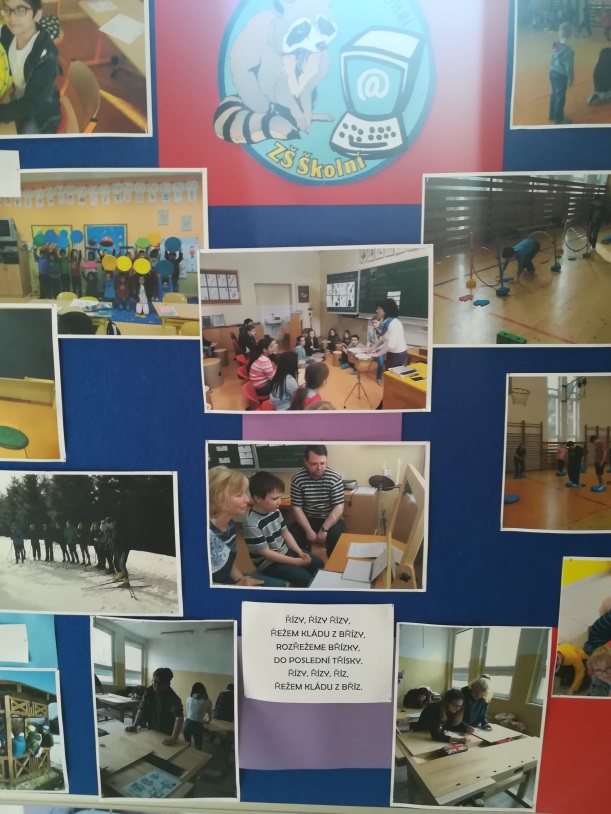 20.6.2018
REVOLUTION TRAIN
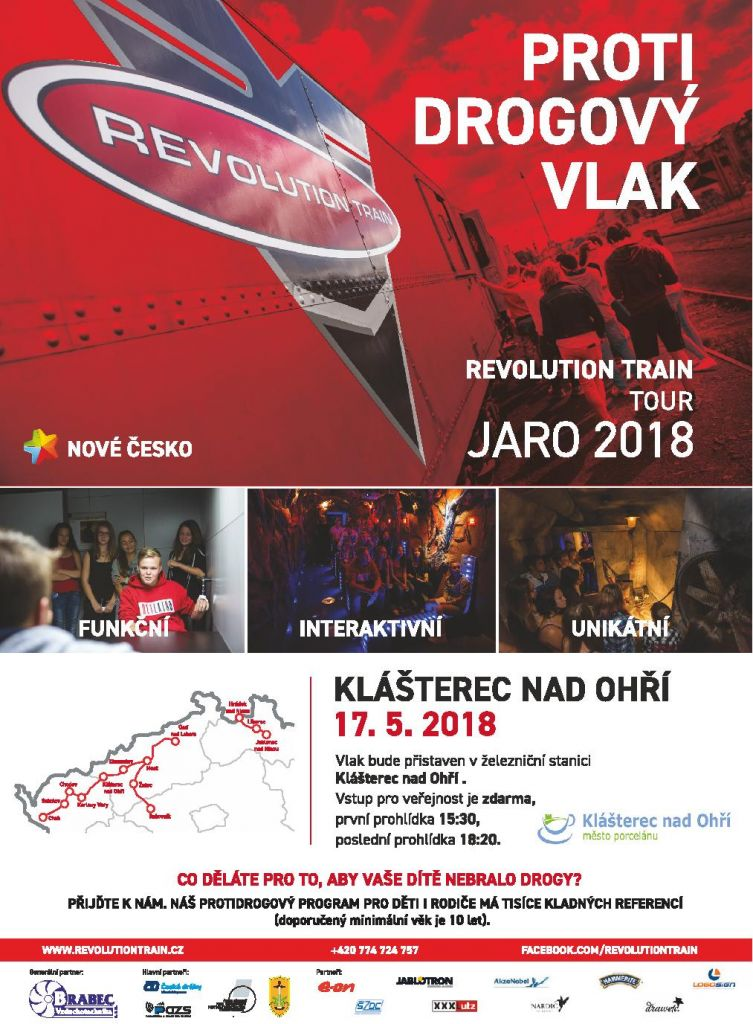 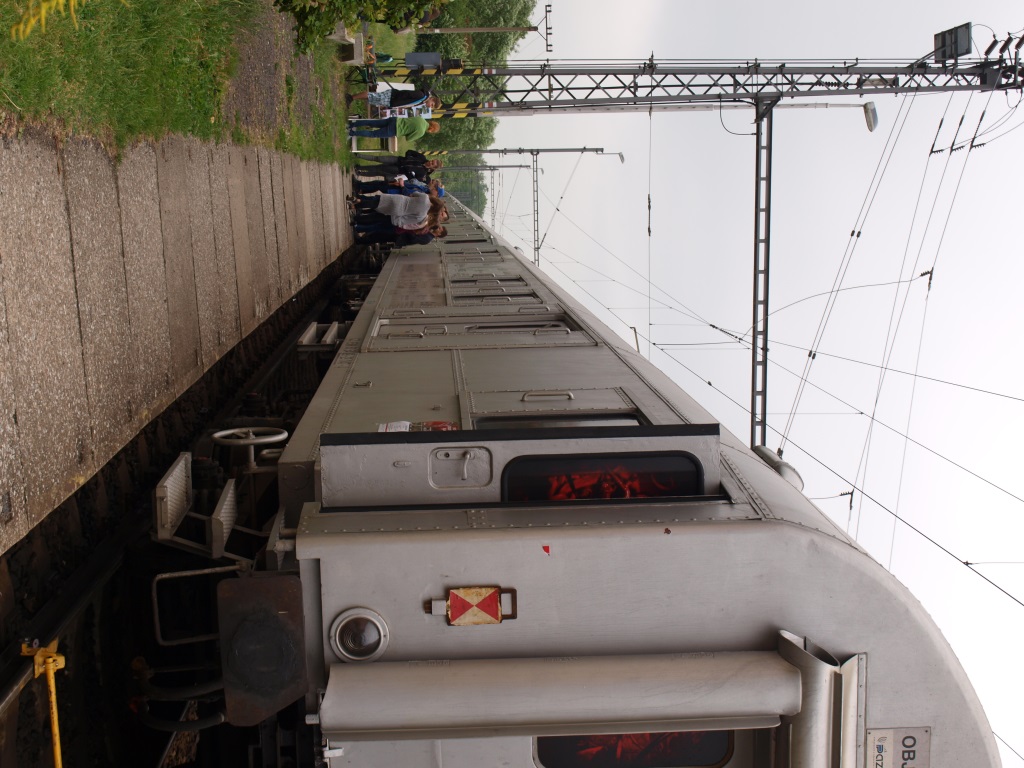 20.6.2018
ŠKOLSTVÍ

Zápis do MŠ
K zápisu se dostavilo 118 dětí, z toho je 30 dětí, které dovrší 3 roky po 31.12.
Předpoklad počtu dětí v září je 449, z toho 127 s povinnou školní docházkou.
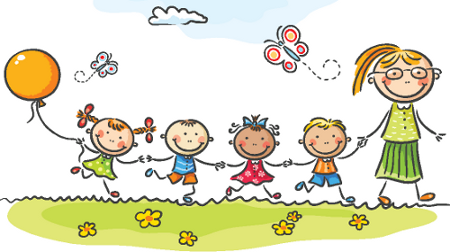 20.6.2018
2. místo v soutěži Česko se hýbe
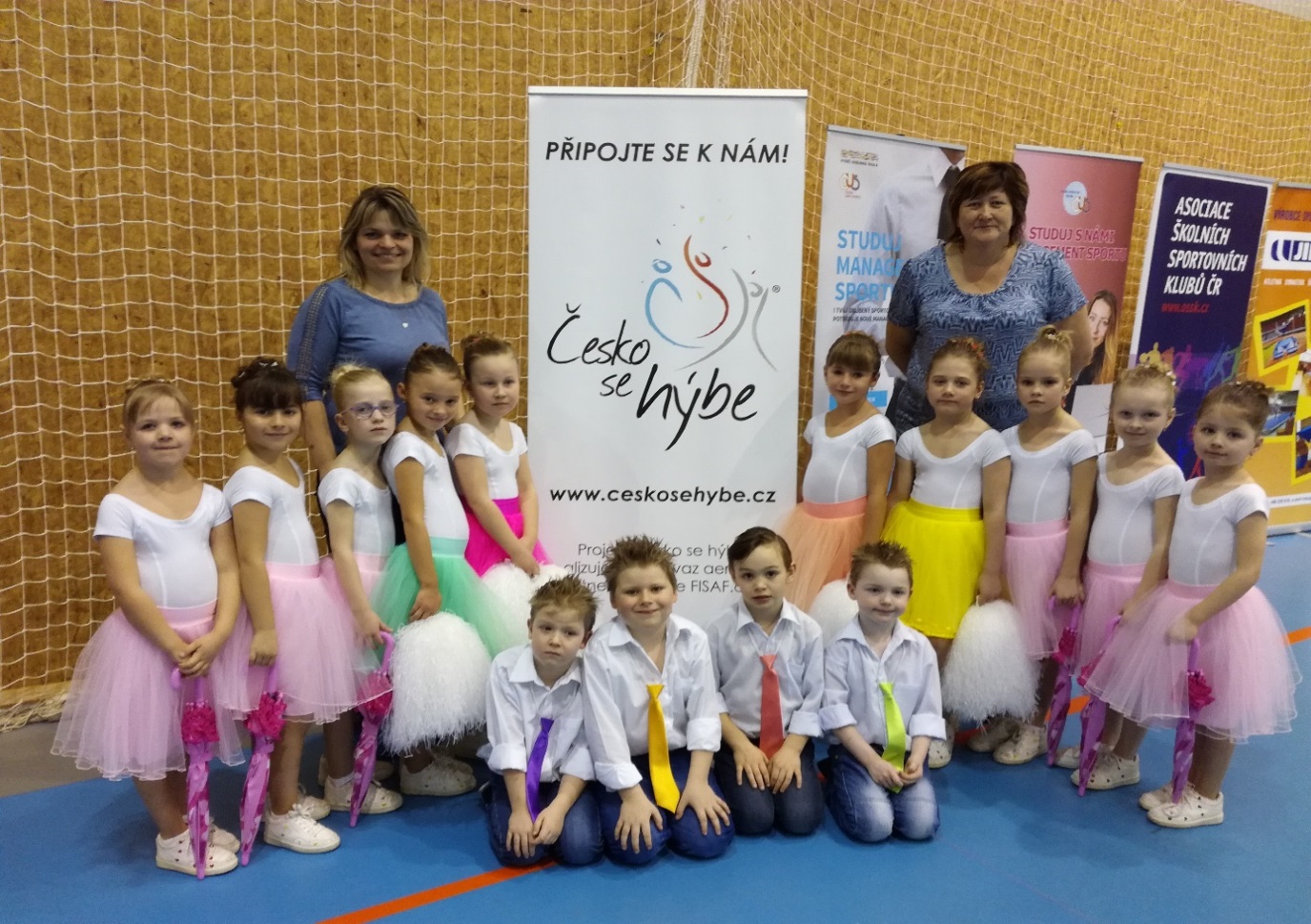 20.6.2018
25. Olympiáda MŠ
pořadatel MŠ Souběžná, účast 20 družstev

	1. místo MŠ Bruslička
	2. místo MŠ Hvězdička Kadaň
	3. místo MŠ Čtyřlístek, Olgy Havlové, Kadaň
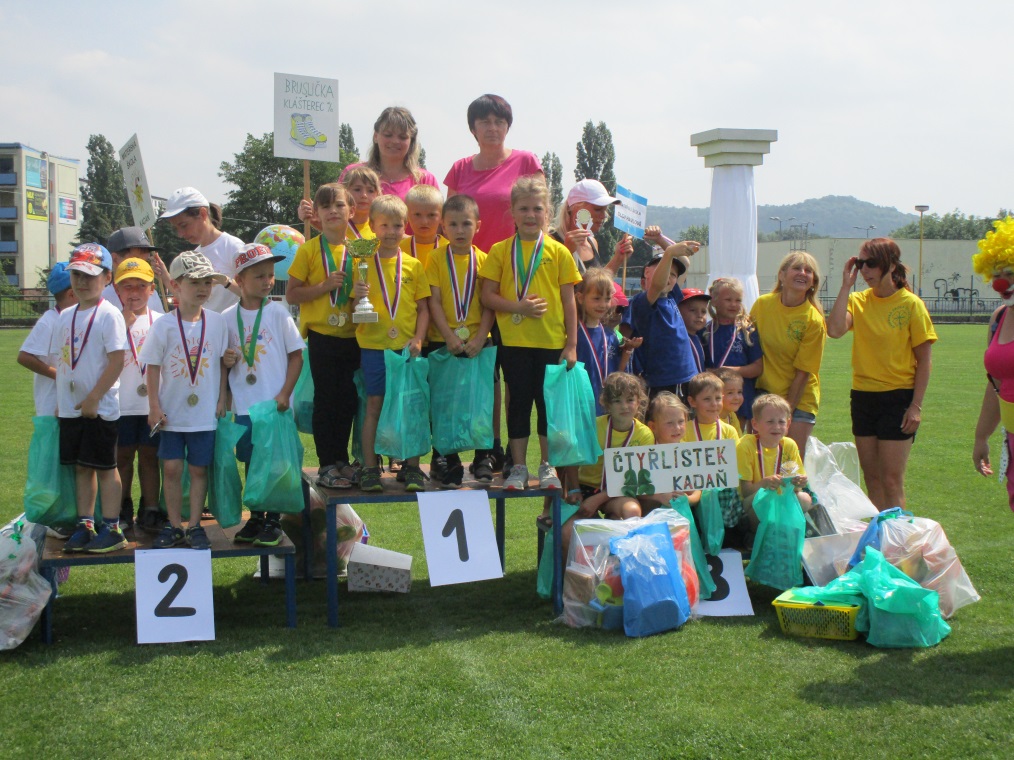 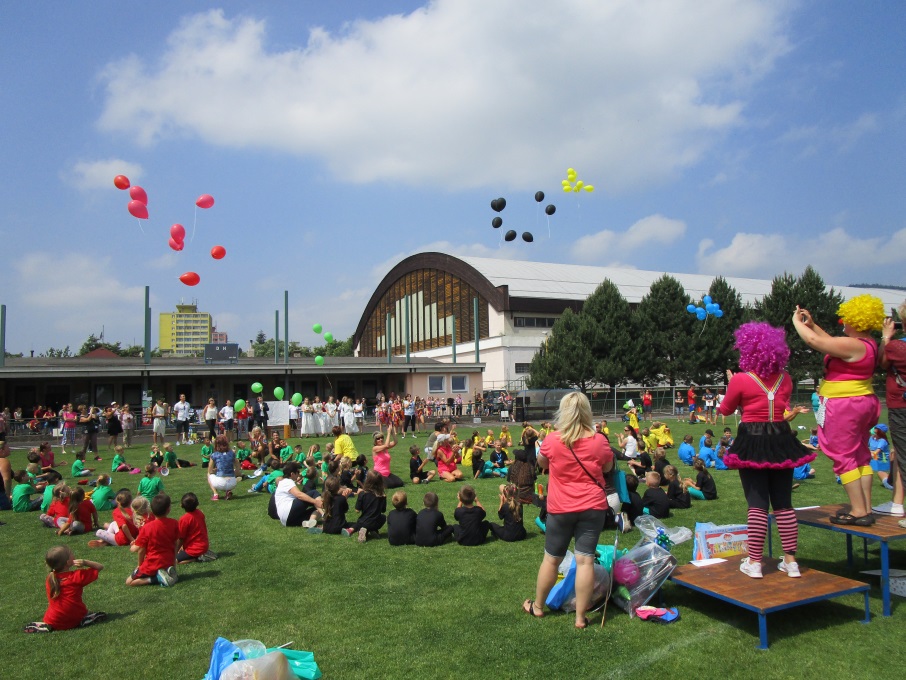 20.6.2018
ZŠ KRÁTKÁ
1. místa ve sportovní akci "Česko vesluje" v Labe Aréna Račice
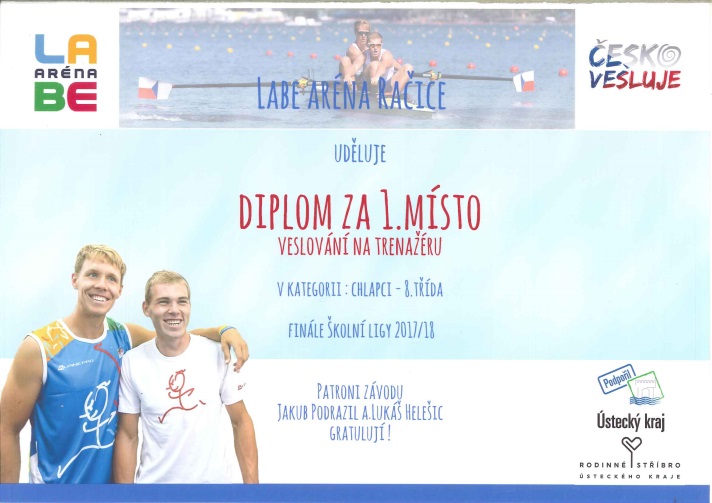 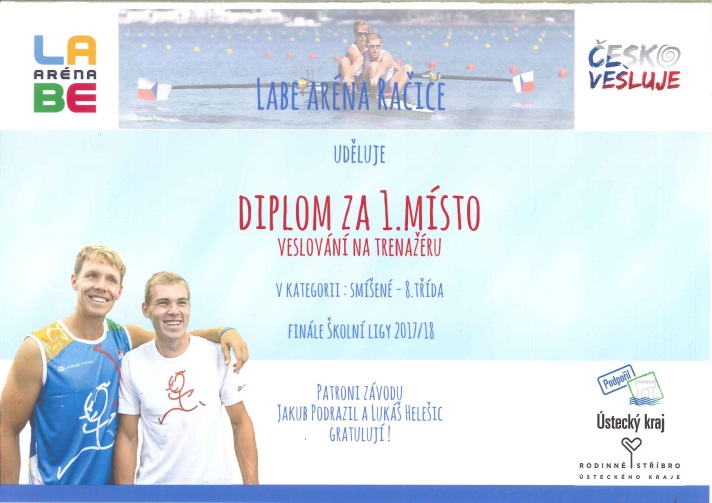 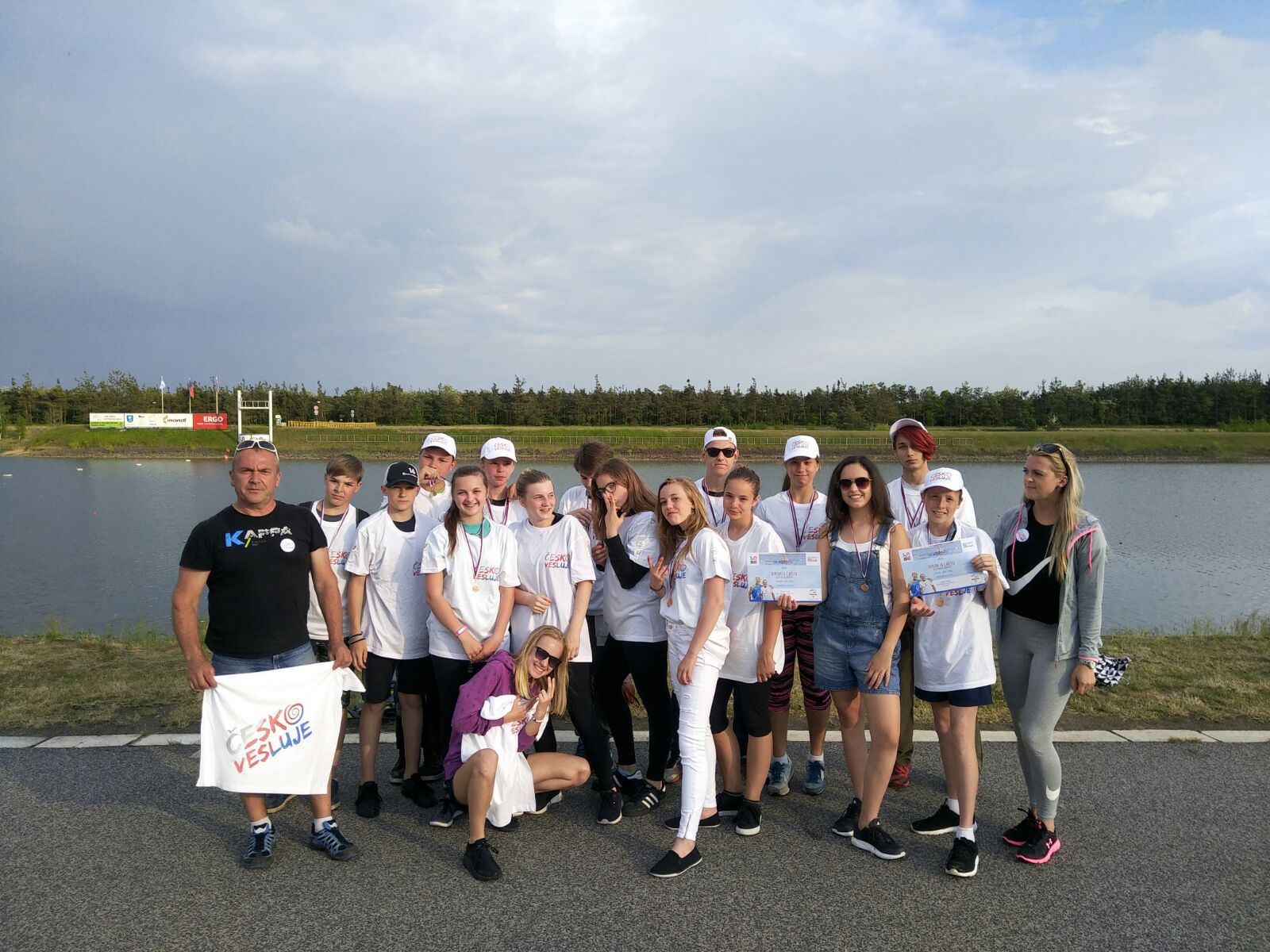 20.6.2018
ZŠ ŠKOLNÍ
22.05.2018 vernisáž ve „Spojovačce“
„Má vlast – mámě“
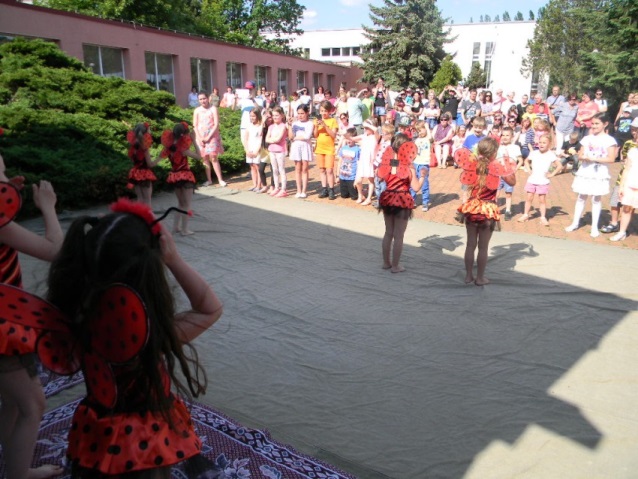 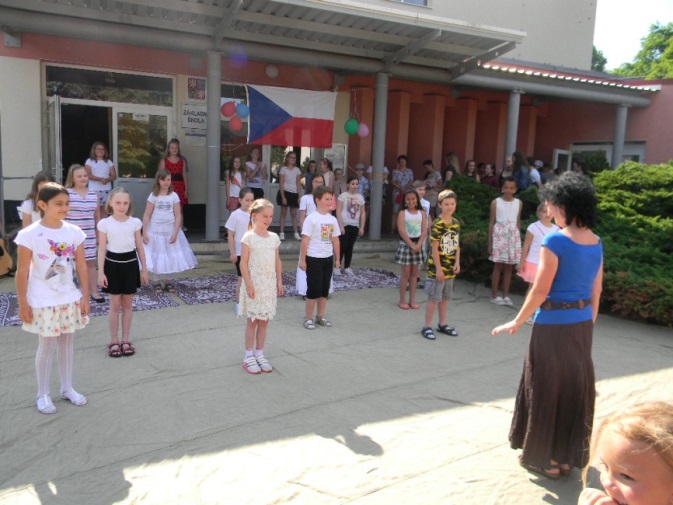 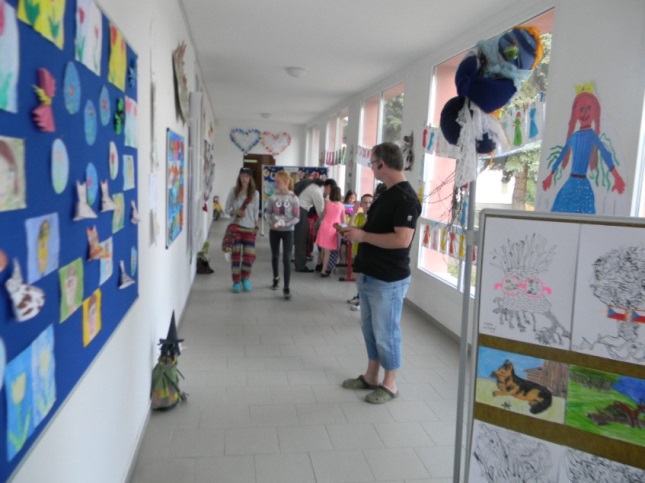 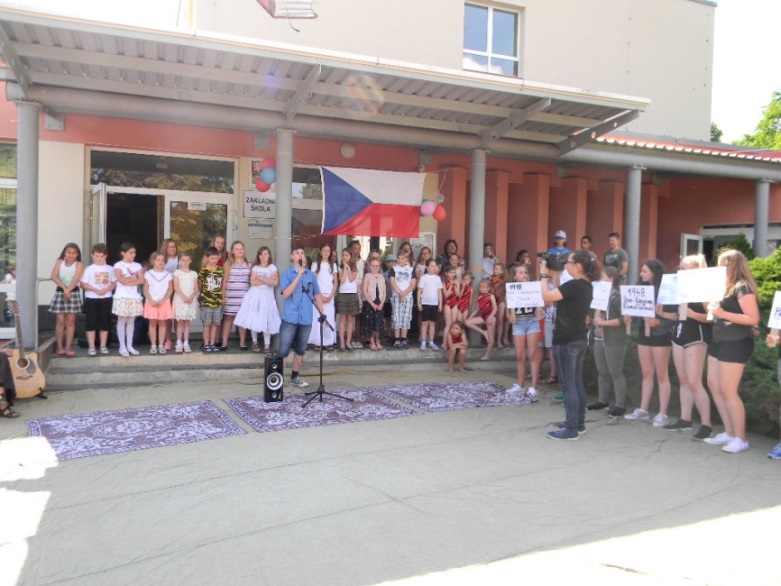 20.6.2018
Sportovní den 
pro žáky 7. - 9. tříd základních škol
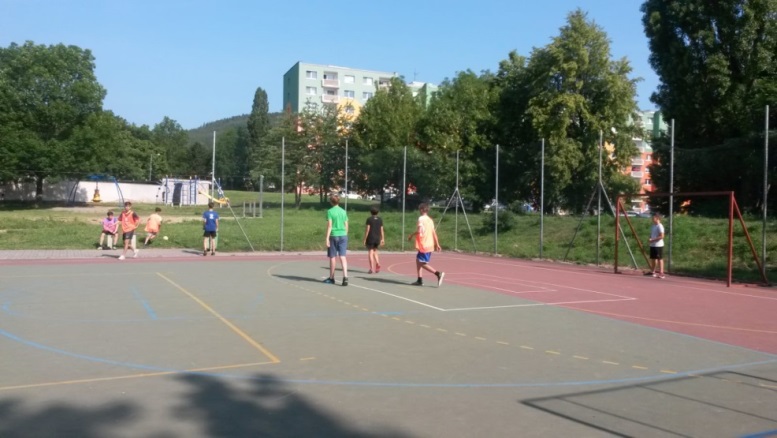 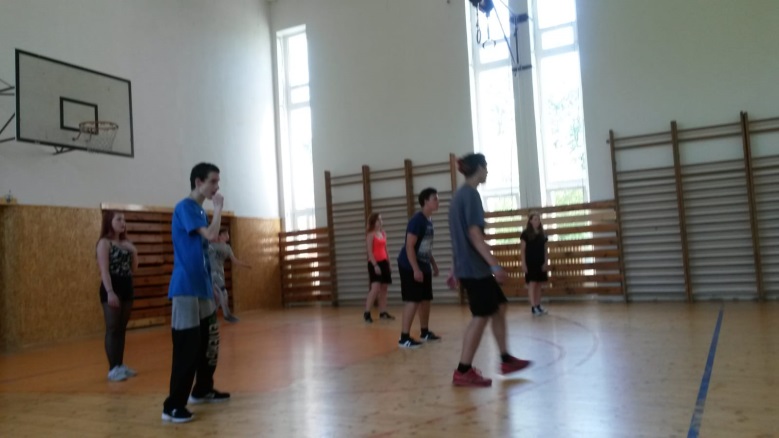 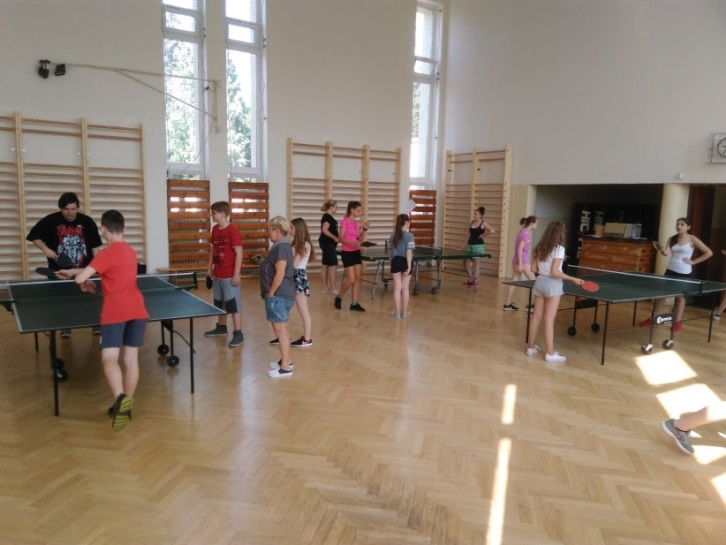 20.6.2018
Motýlí zahrádka aneb od housenky po motýla
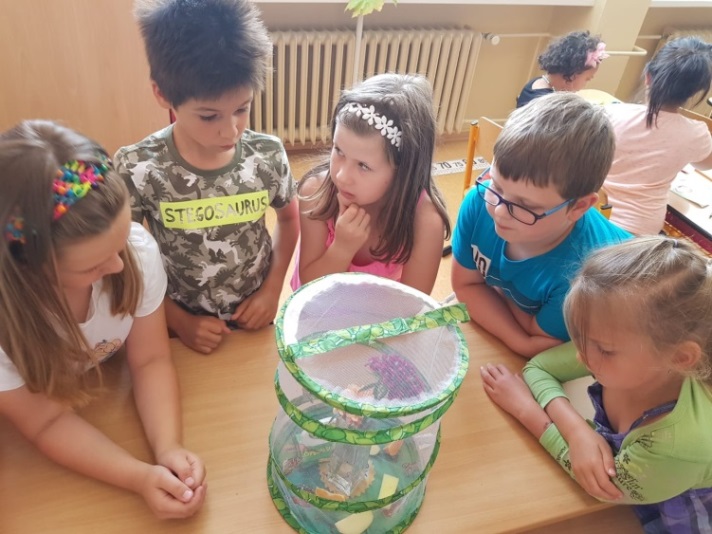 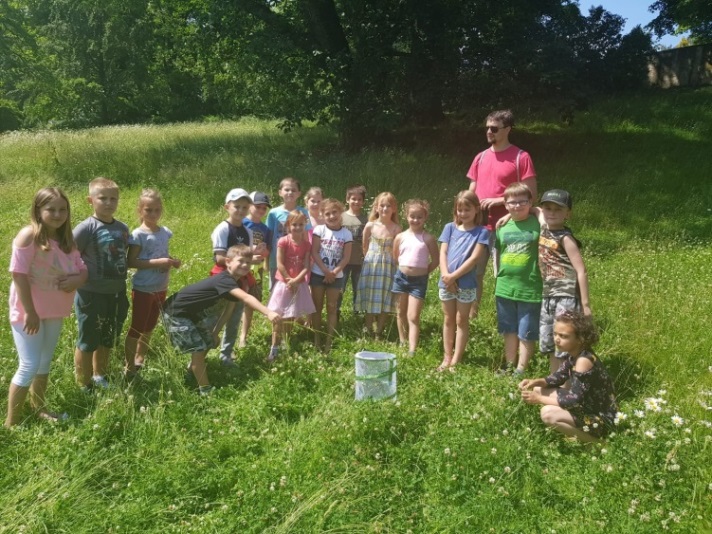 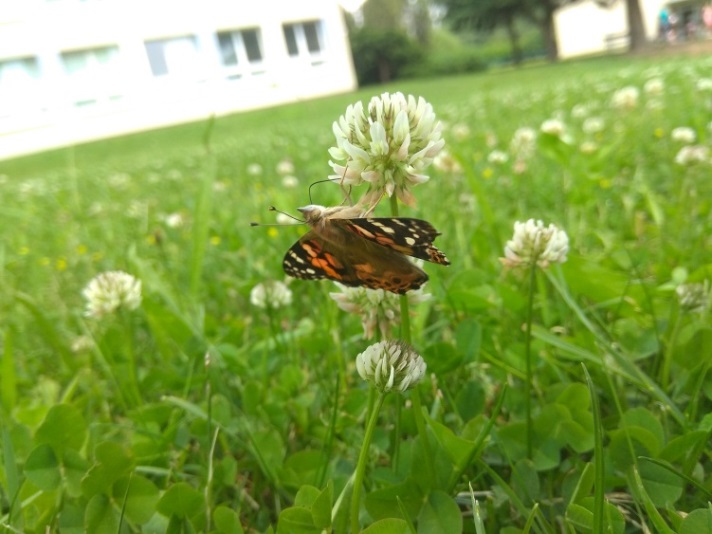 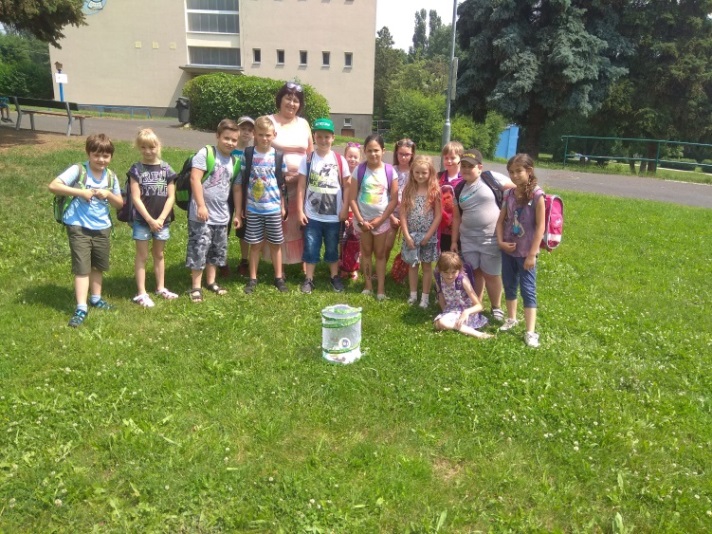 20.6.2018
ZŠ PETLÉRSKÁ
Den dětí 
Radek Banga preventivní program pro druhý stupeň
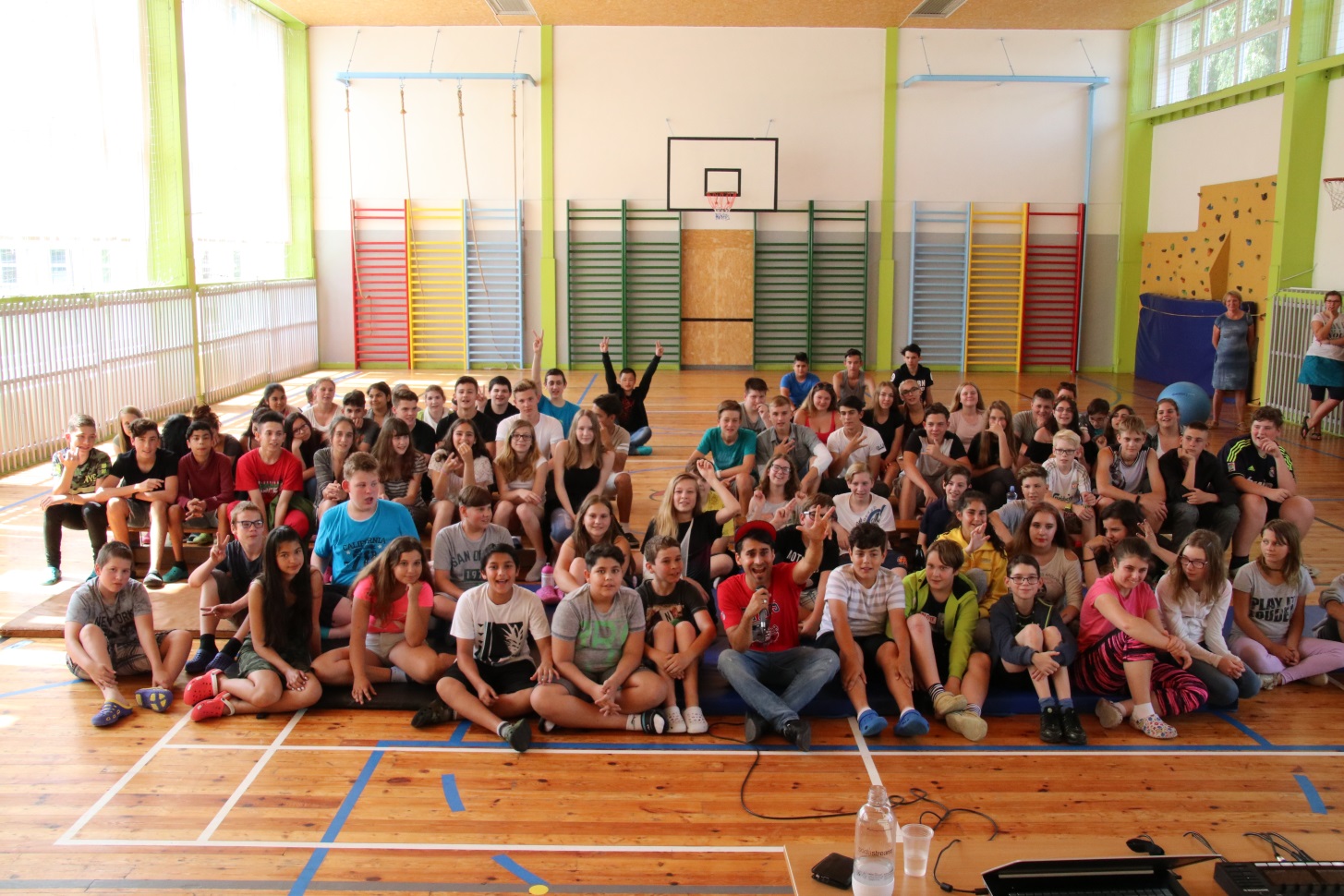 20.6.2018
Den dětí
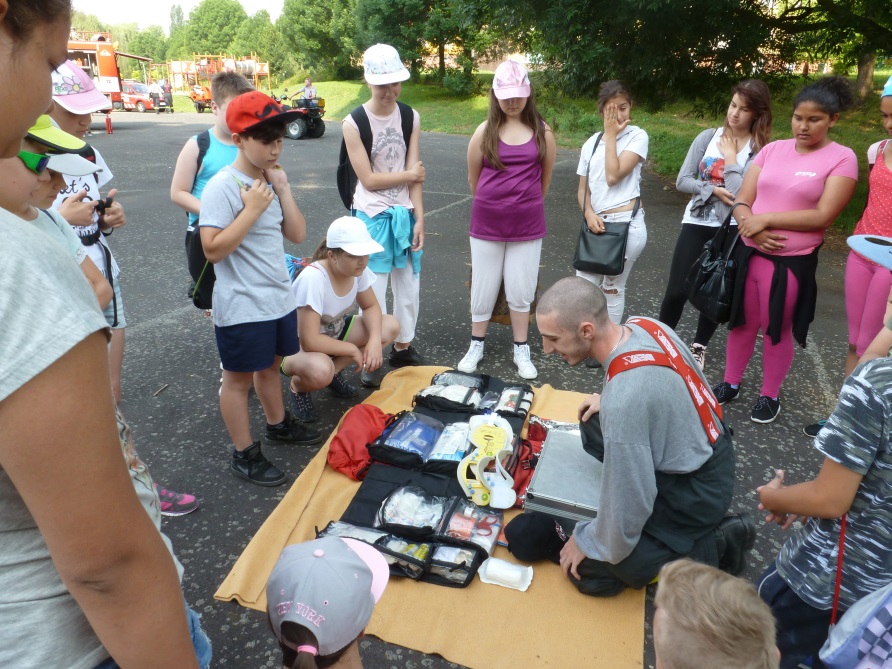 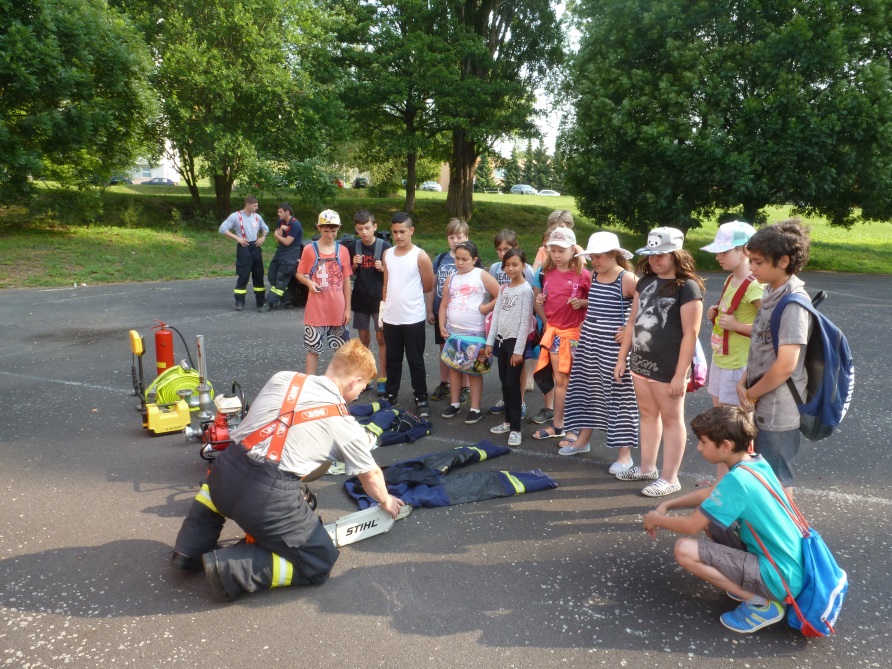 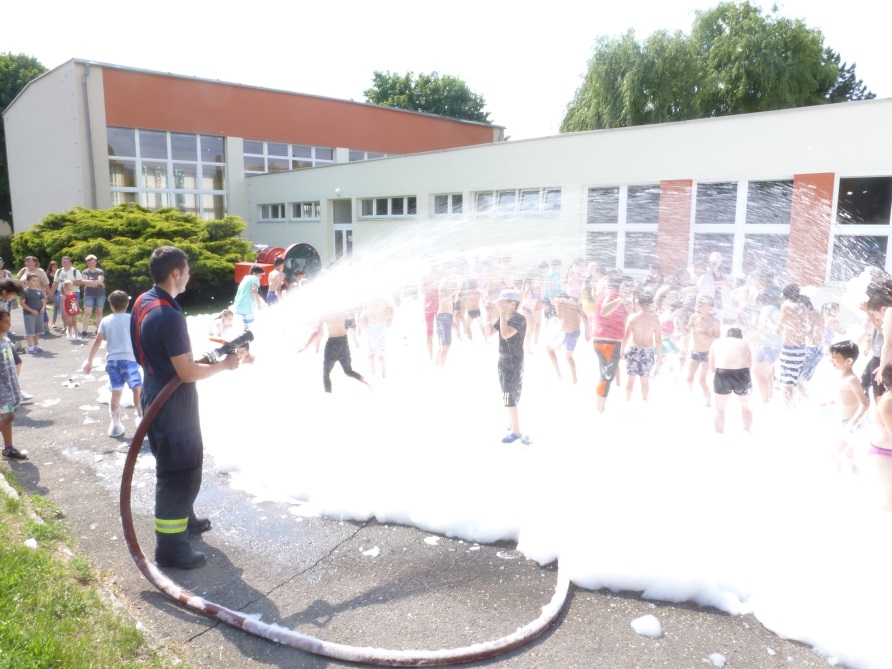 20.6.2018
Revitalizace zeleně v okolí školy
PŘED				    PO
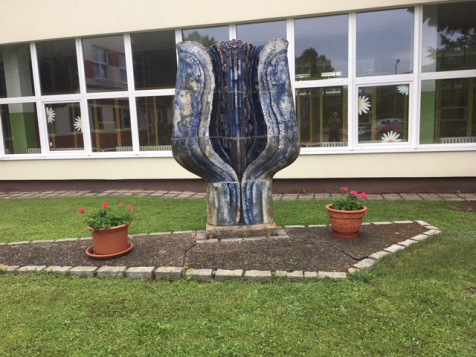 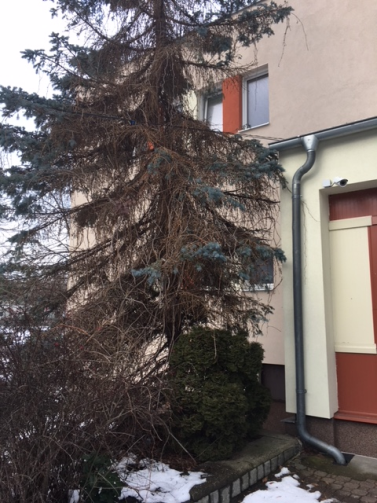 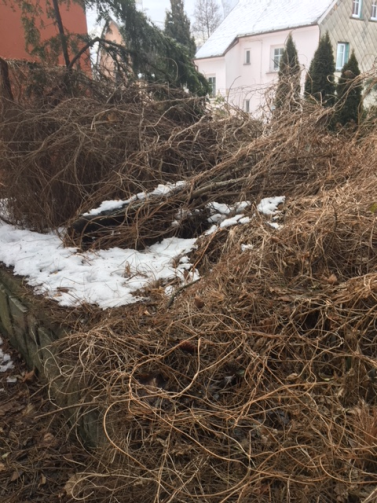 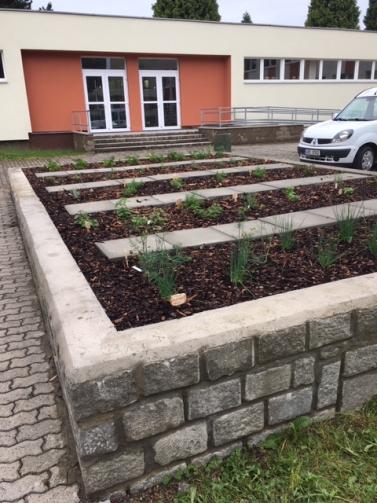 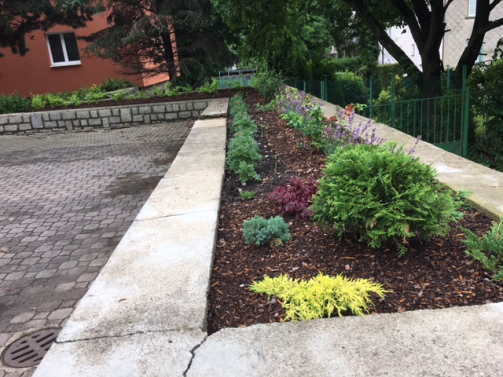 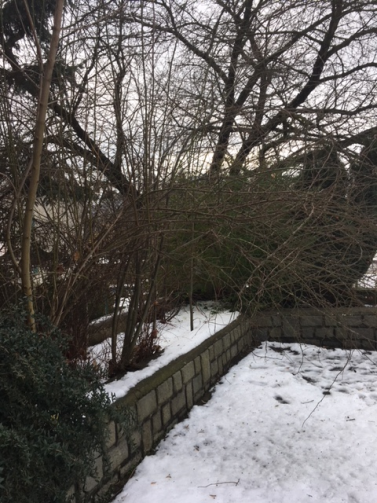 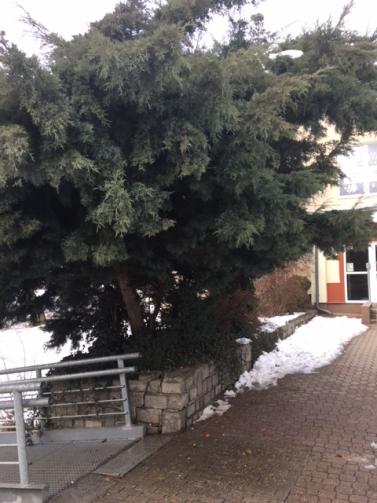 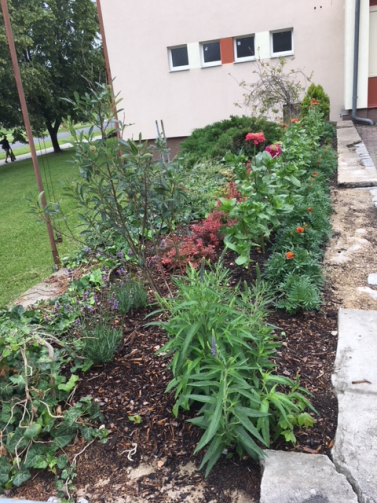 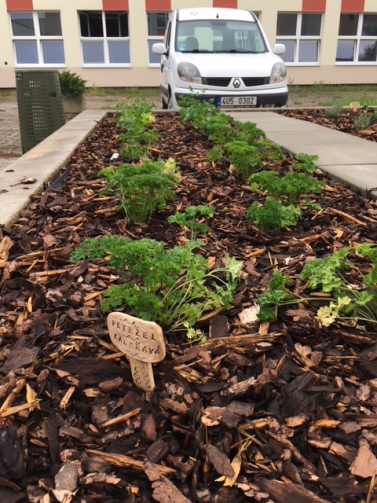 20.6.2018
ZÁKLADNÍ UMĚLECKÁ ŠKOLA
soutěže MŠMT pro ZUŠ – 2x stříbrné místo 
hudební obor - Ondřej Nechvátal, hra na trubku,               pod vedením Viliama Béreše
taneční obor  - v sólové choreografii Lucie Kačalová,     pod vedením Zory Breczkové
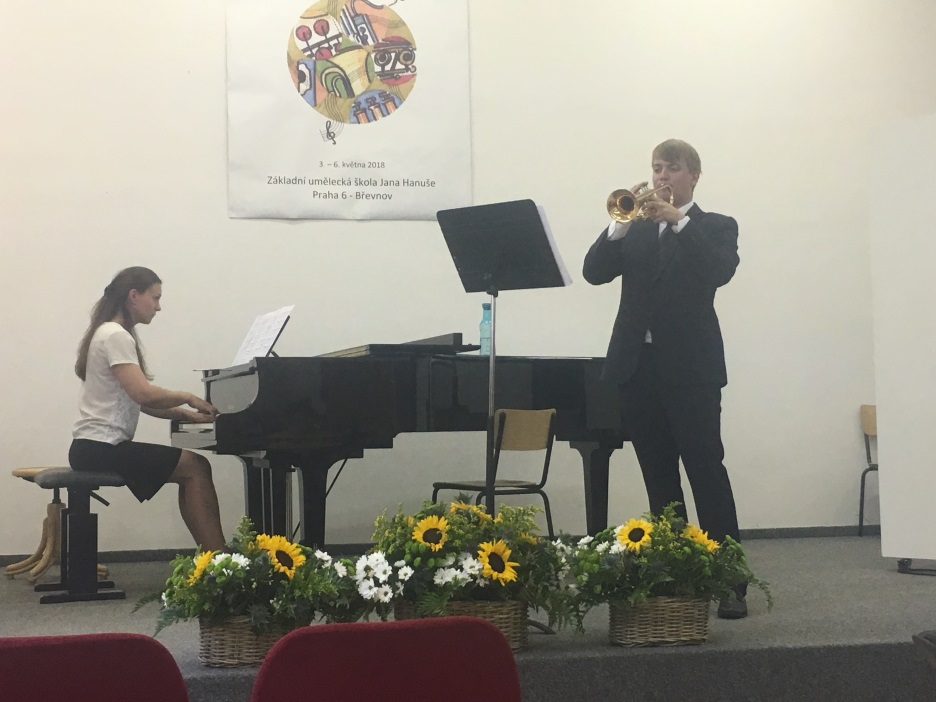 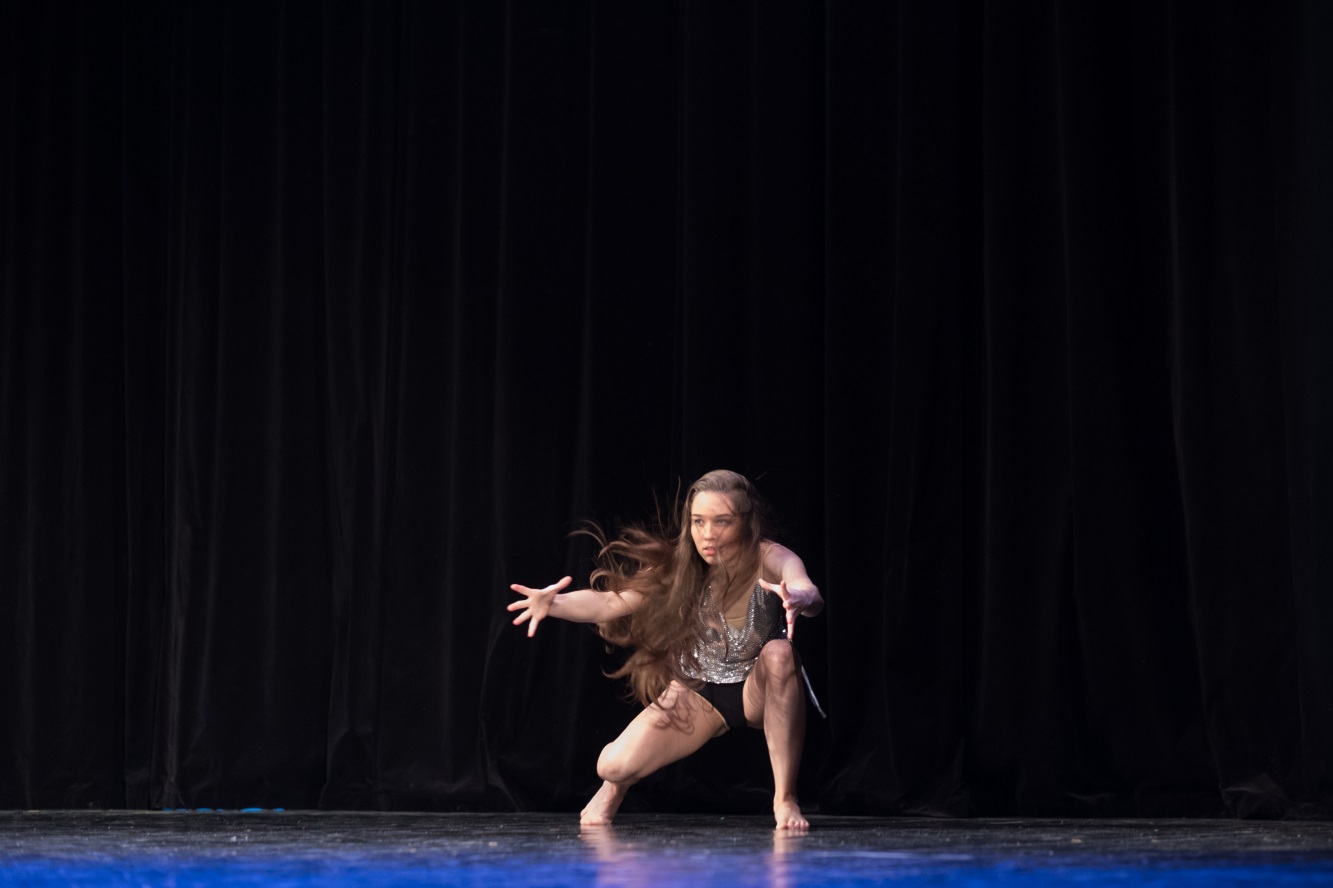 20.6.2018
Taneční obor (Olga Rambousková) 
přímá nominace a účast v celostátní přehlídce dětského scénického tance 
přímý postup do celostátní přehlídky mládeže a dospělých TANEC, TANEC + získání postupu na festival Jiráskův Hronov + postup na mezinárodním festivalu v Chorvatsku

Hudební obor (Oldřiška Krymová)
Pavlína Oláhová – postup do Celostátního kola pěvecké soutěže Zpěváček 2018 – Děti a píseň v Brně (lidová píseň)
20.6.2018
ZUŠ OPEN – celorepublikové oslavy základního uměleckého vzdělávání

Výtvarně divadelní projekt 
„Co se děje v zámeckém parku?“
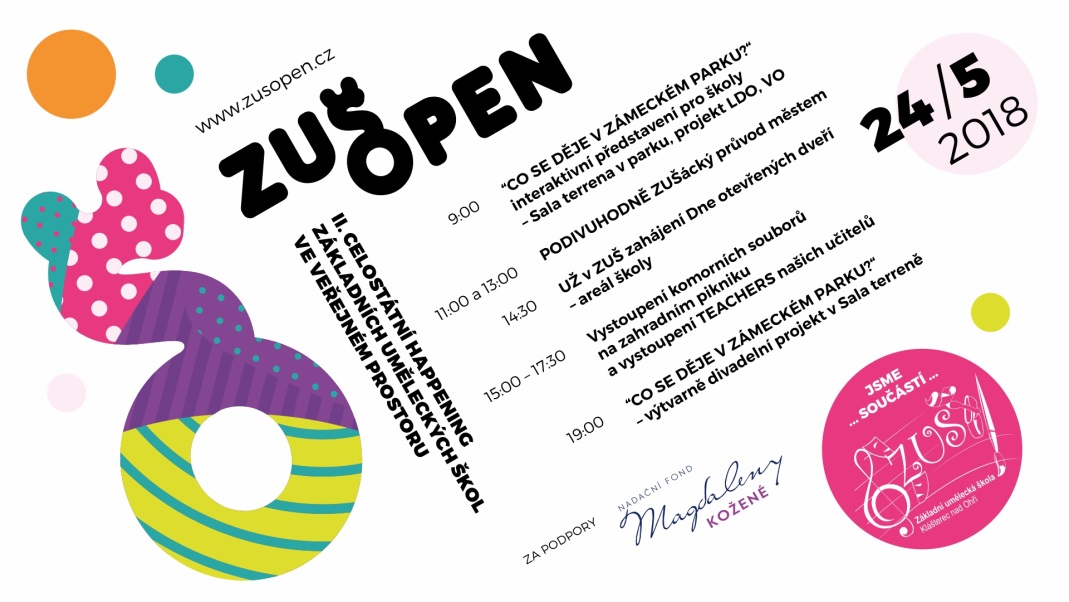 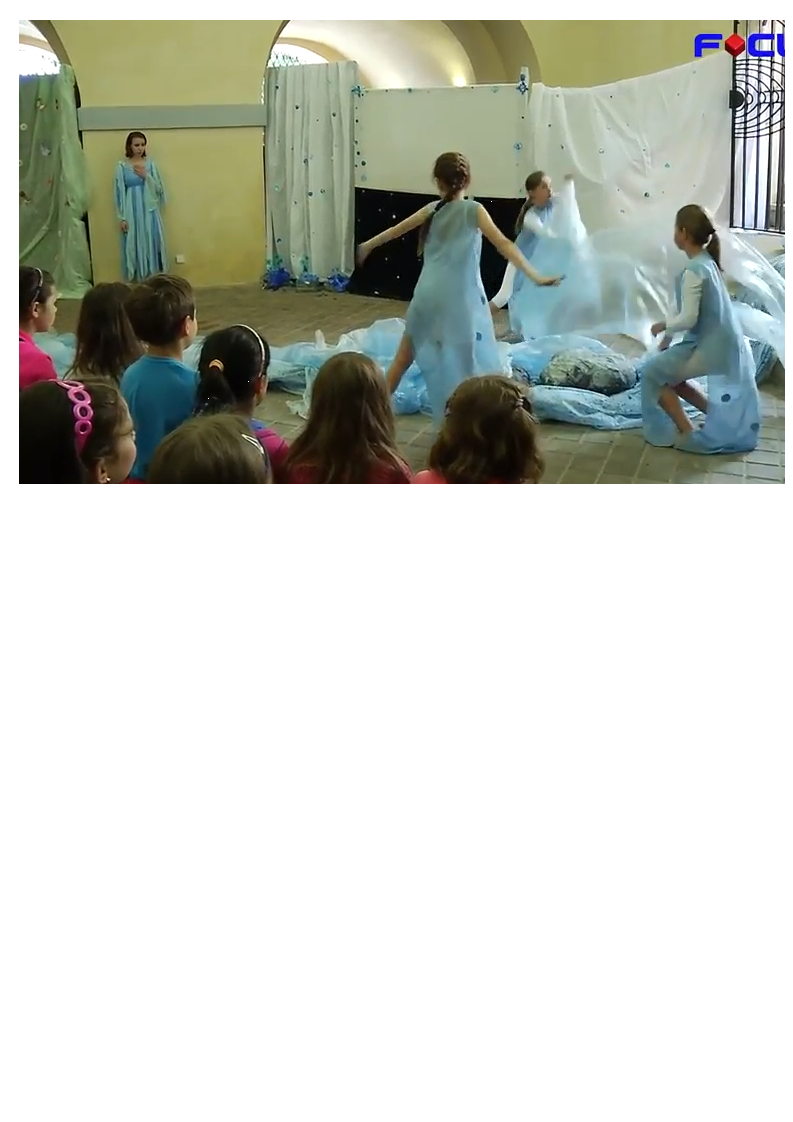 20.6.2018
Ocenění za mimořádnou pedagogickou práci, taneční tvorbu a dlouhodobé výrazné výsledky v oblasti tvořivé taneční techniky
Zoře Breczkové

Ocenění z pověření Ministerstva kultury
a pod záštitou ministra kultury
předalo NIPOS Praha
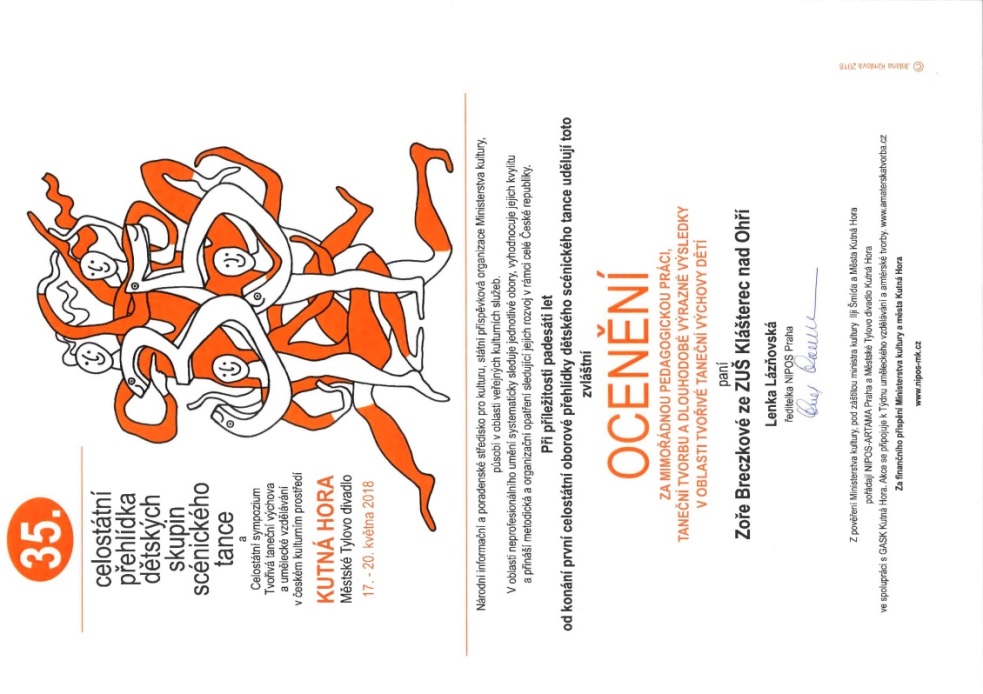 20.6.2018
MĚSTSKÝ ÚSTAV SOCIÁLNÍCH SLUŽEB
		20. VÝROČÍ
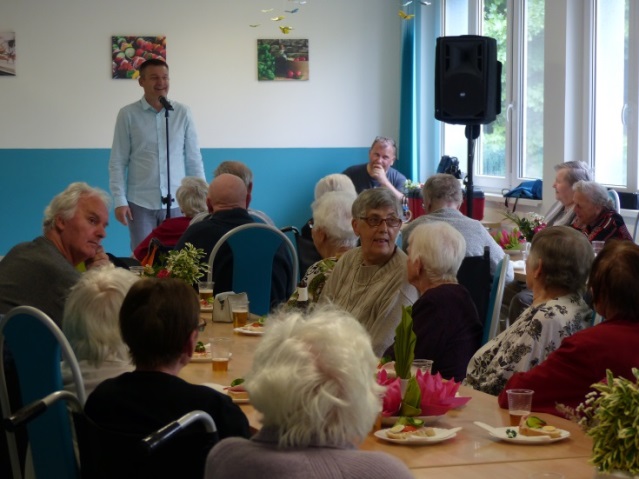 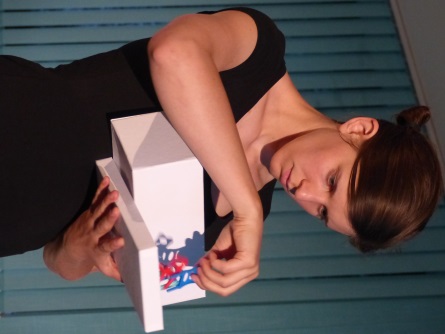 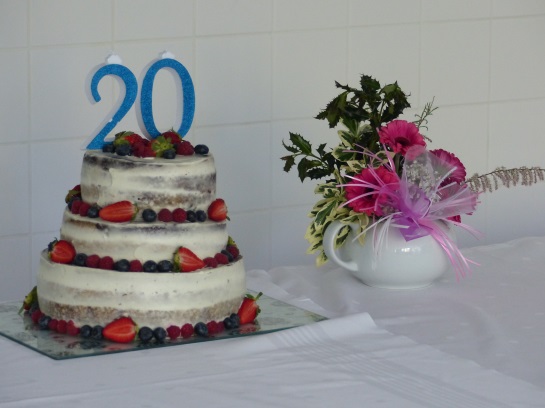 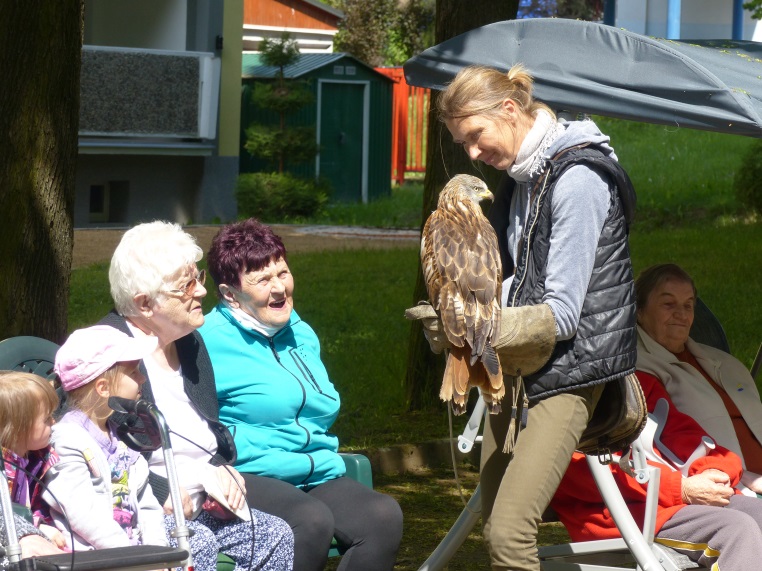 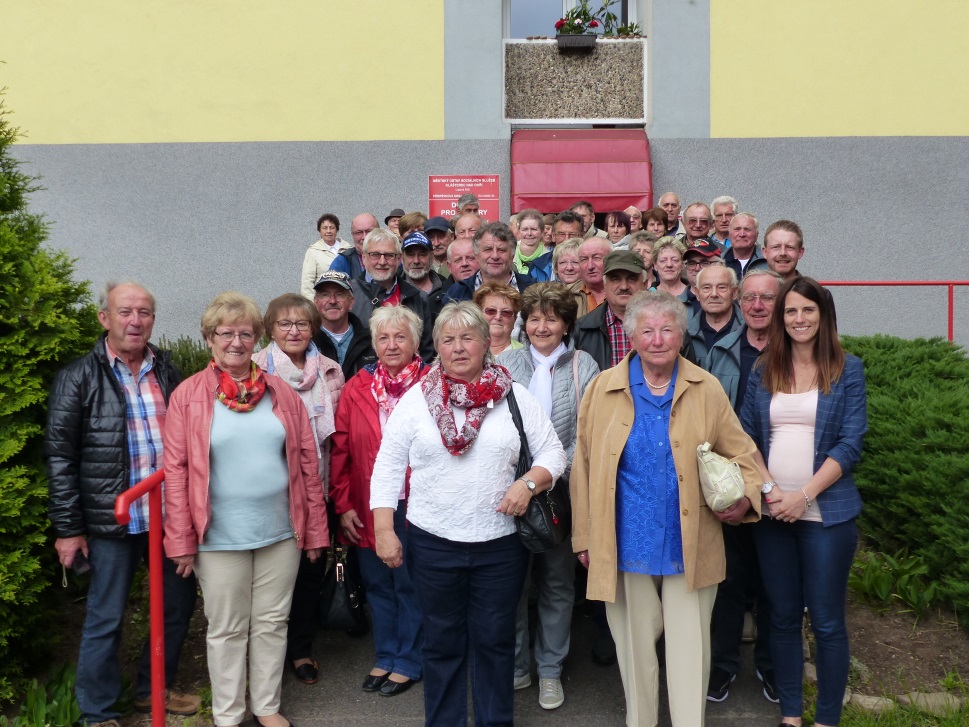 20.6.2018
zubař MDDr. ERNEST GRLÁK  (Prime Technic, s.r.o. – zubní ordinace Most), dojíždí za klienty    a ordinuje přímo v Domově pro seniory 

v jednání optik
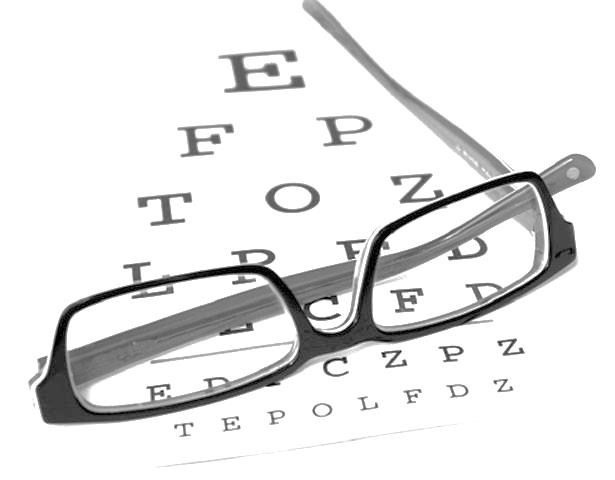 20.6.2018
ZÁMEK Klášterec nad Ohří
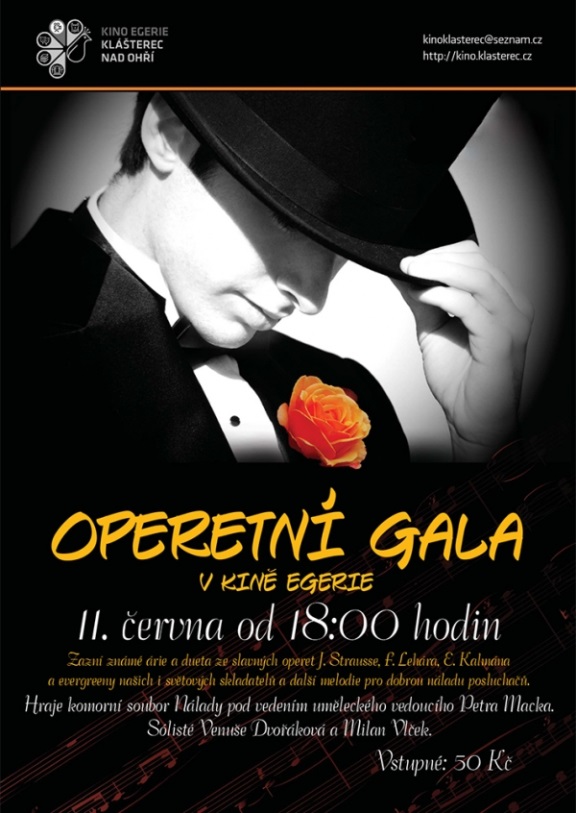 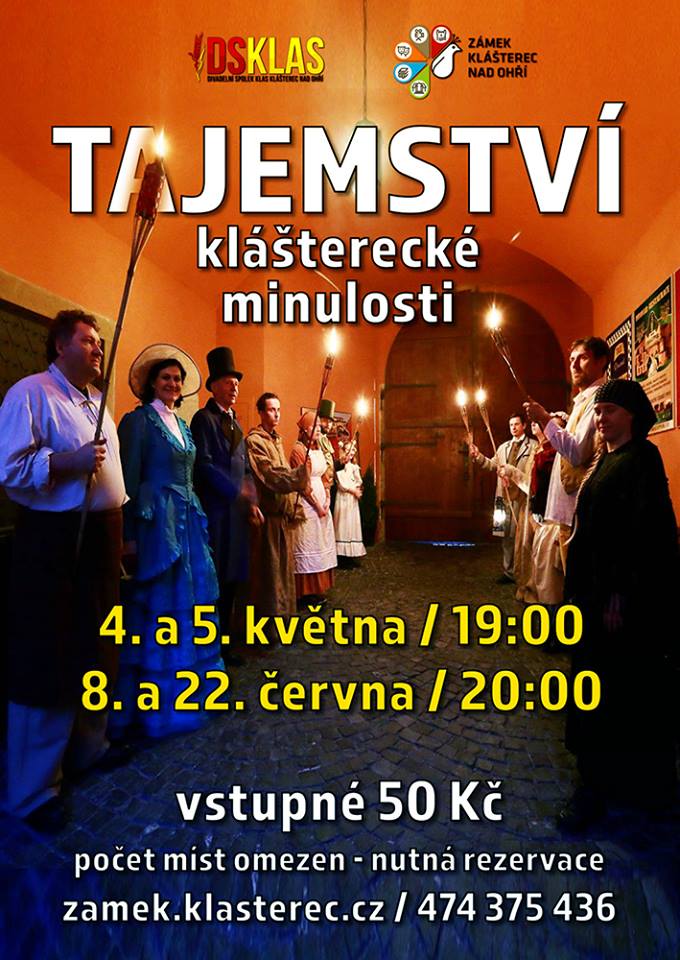 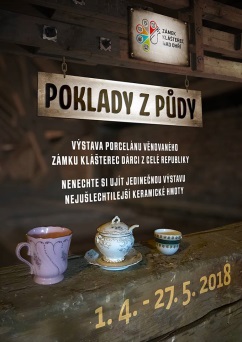 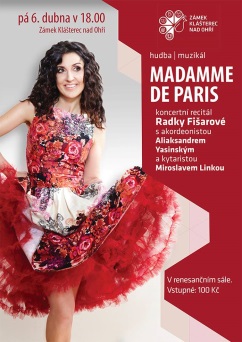 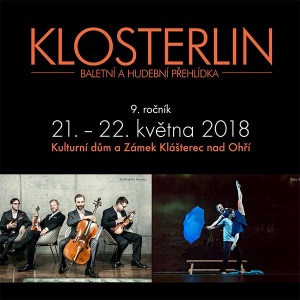 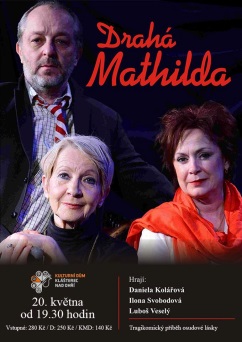 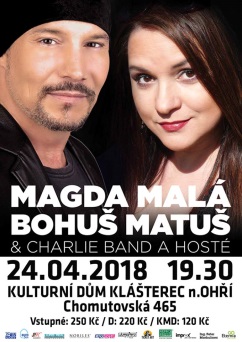 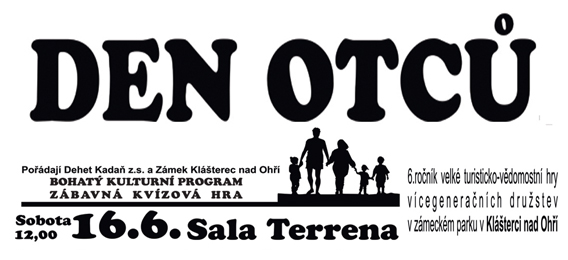 20.6.2018
Odbor místního hospodářství, 
dopravy a životního prostředí

Stanislav Pechouš
radní pro místní hospodářství
20.6.2018
Vybudování zpevněné plochy a veřejného ohniště v loděnici
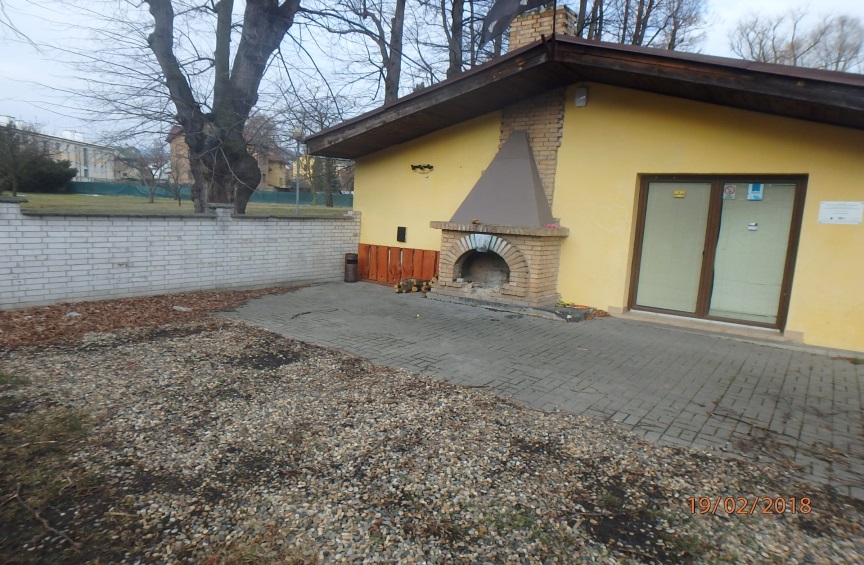 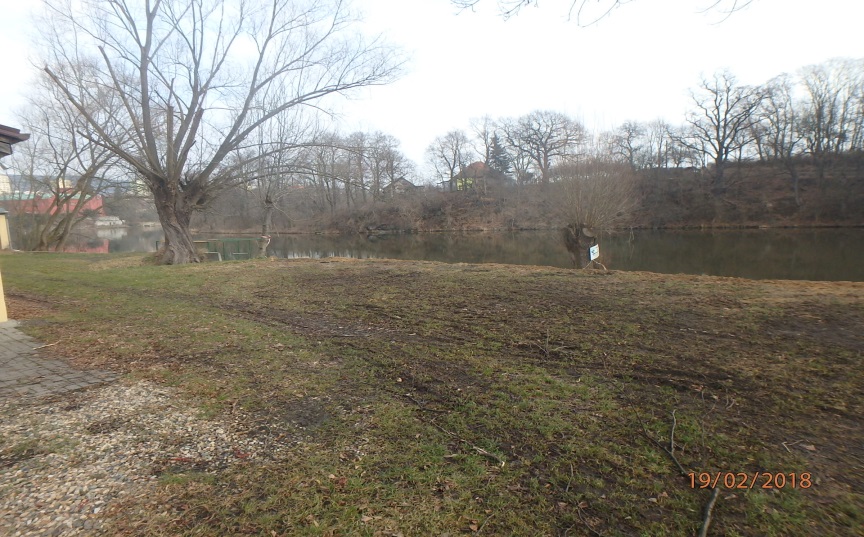 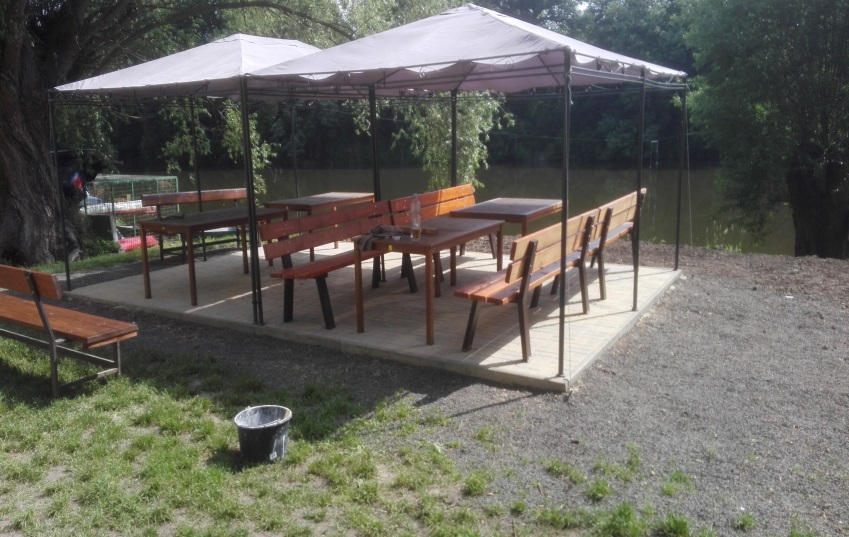 20.6.2018
Čištění jímky v Zahradní ulici u č.p. 508-509
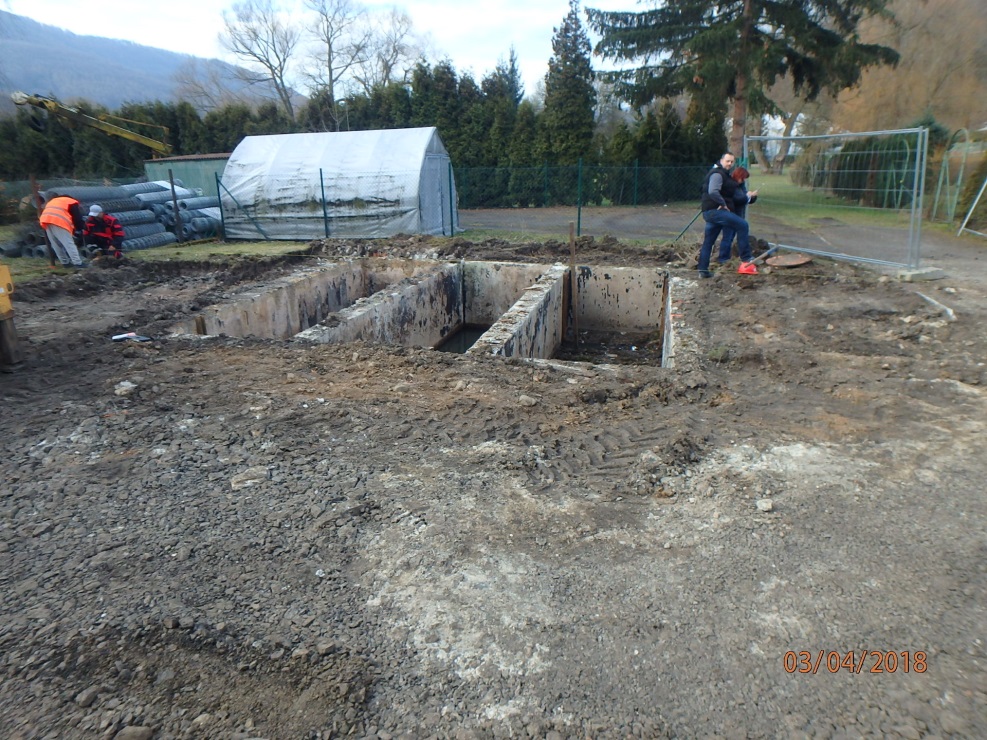 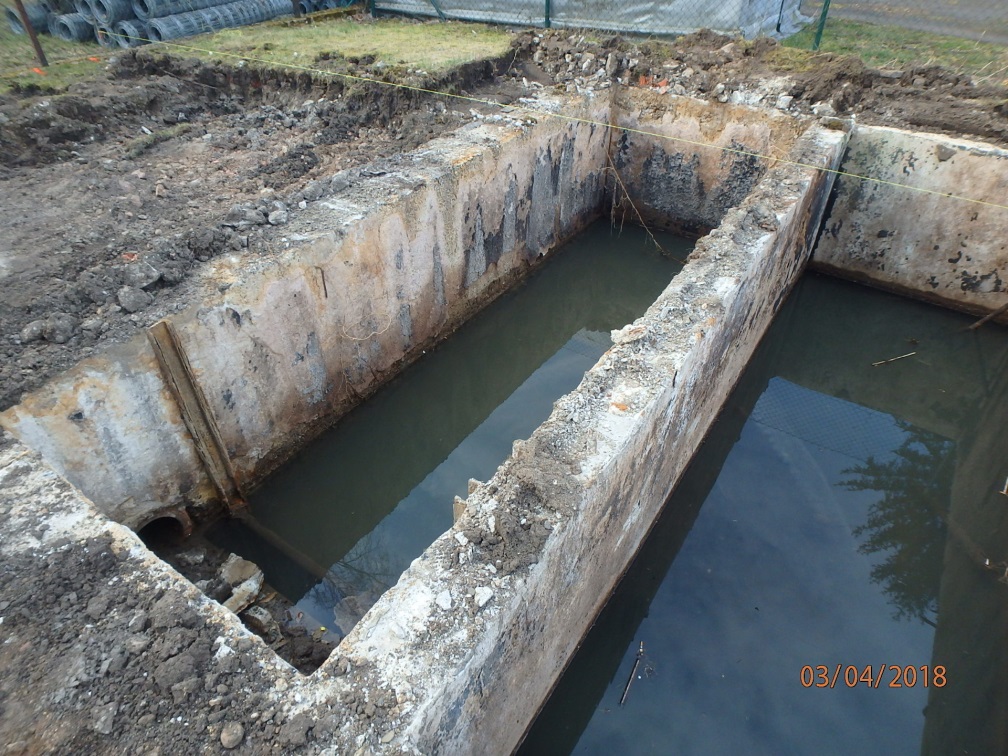 20.6.2018
Renovace parčíku v Zahradní ulici
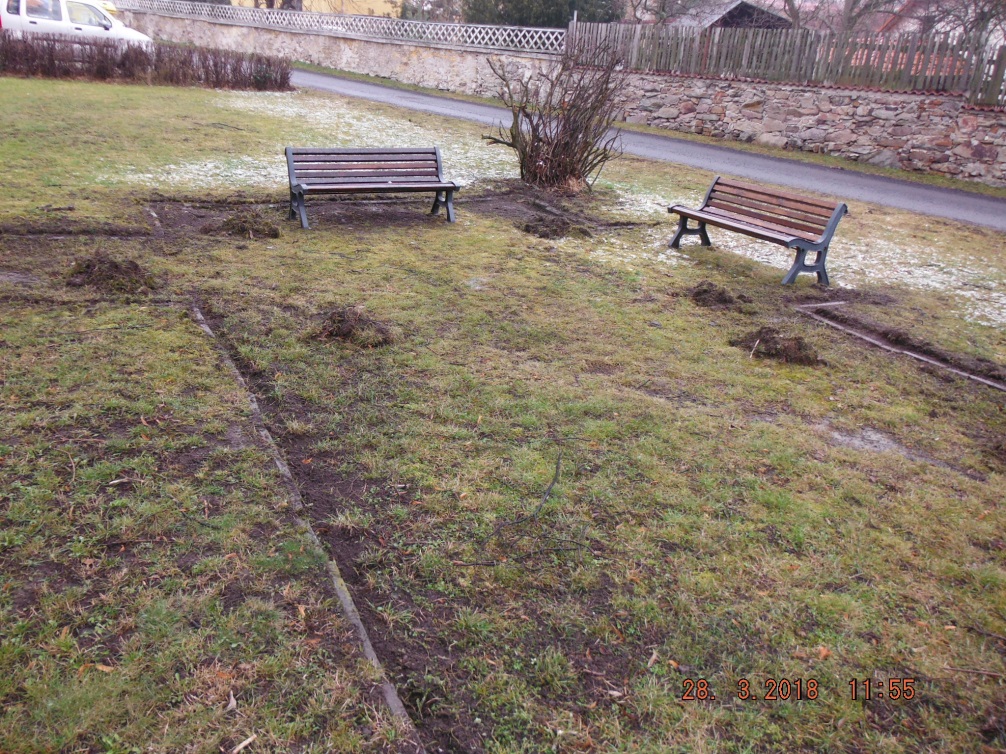 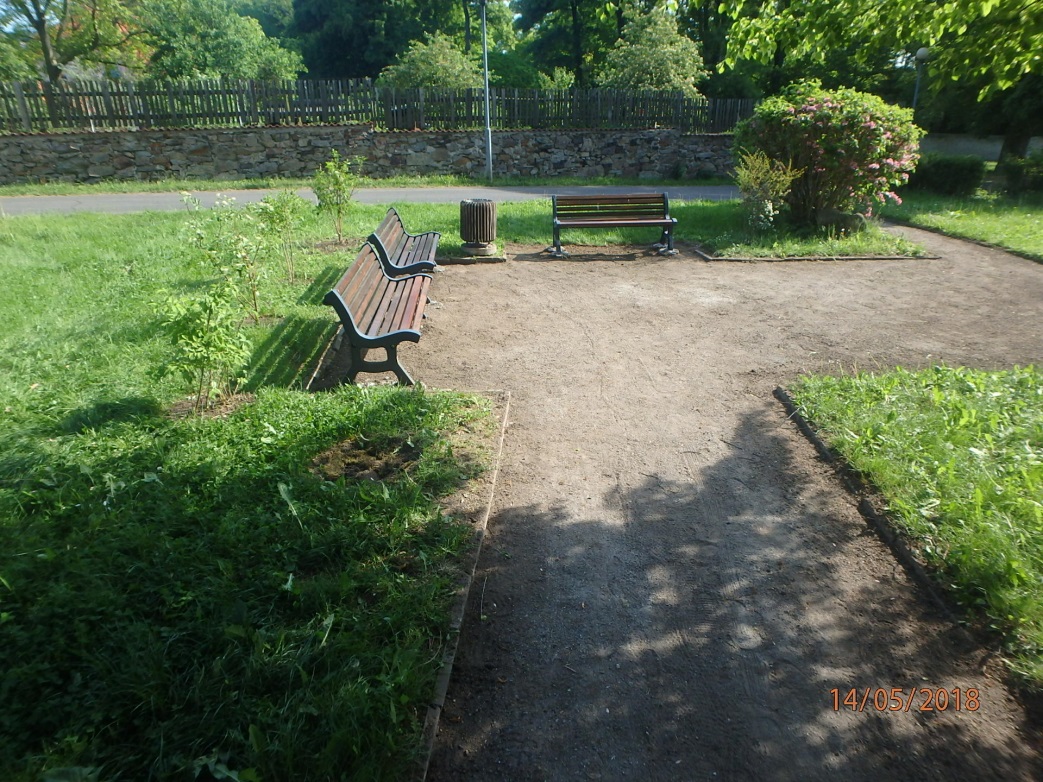 20.6.2018
Frézování pařezů
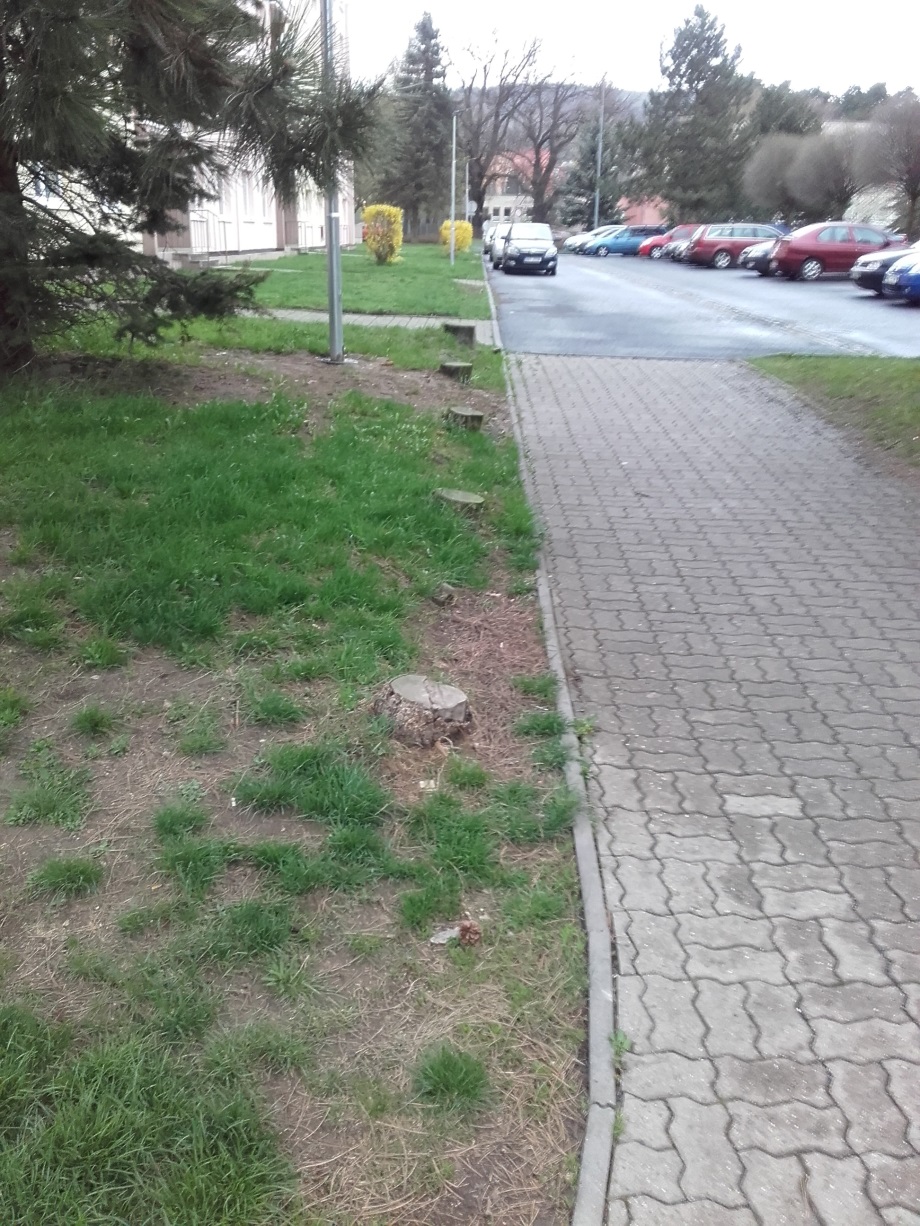 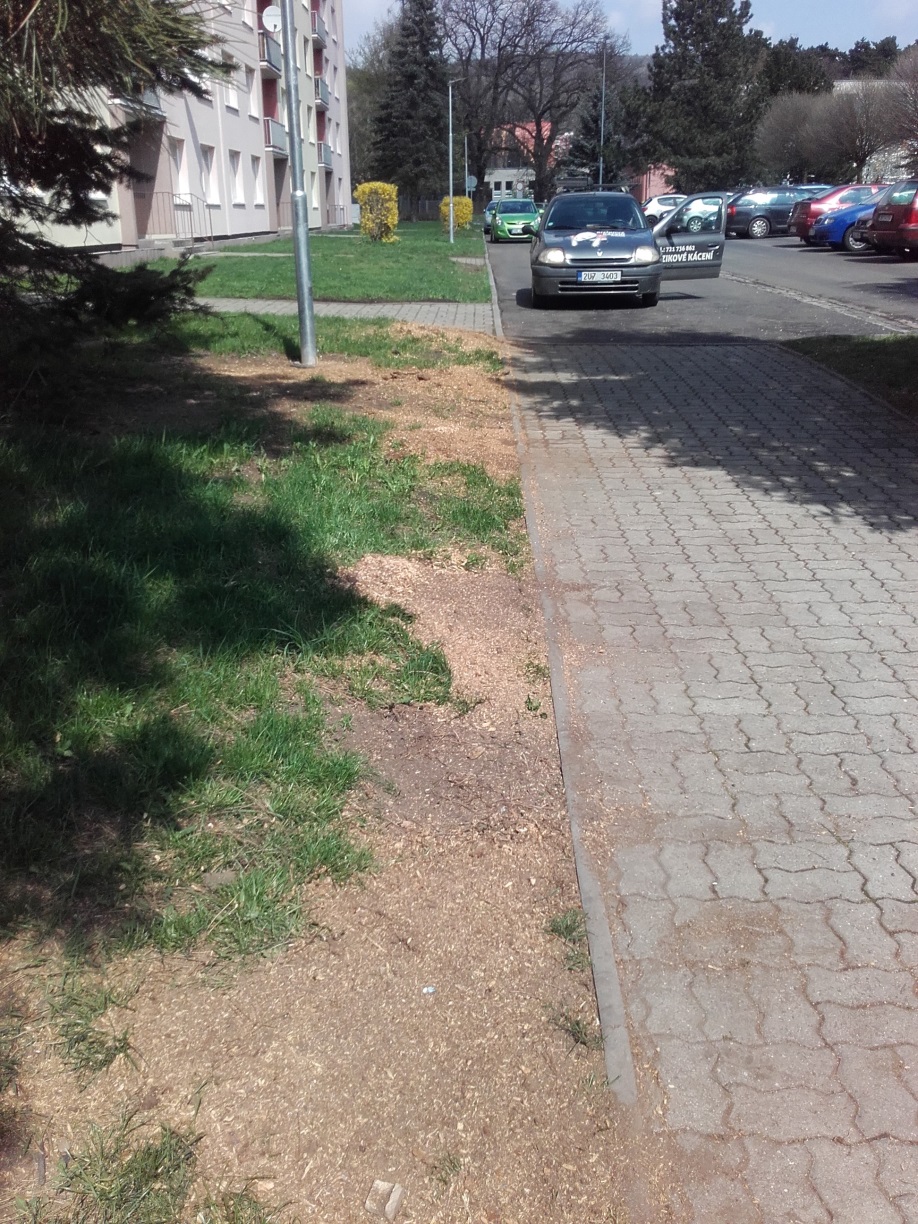 20.6.2018
Stavba parkourového hřiště za ulicí Žitná
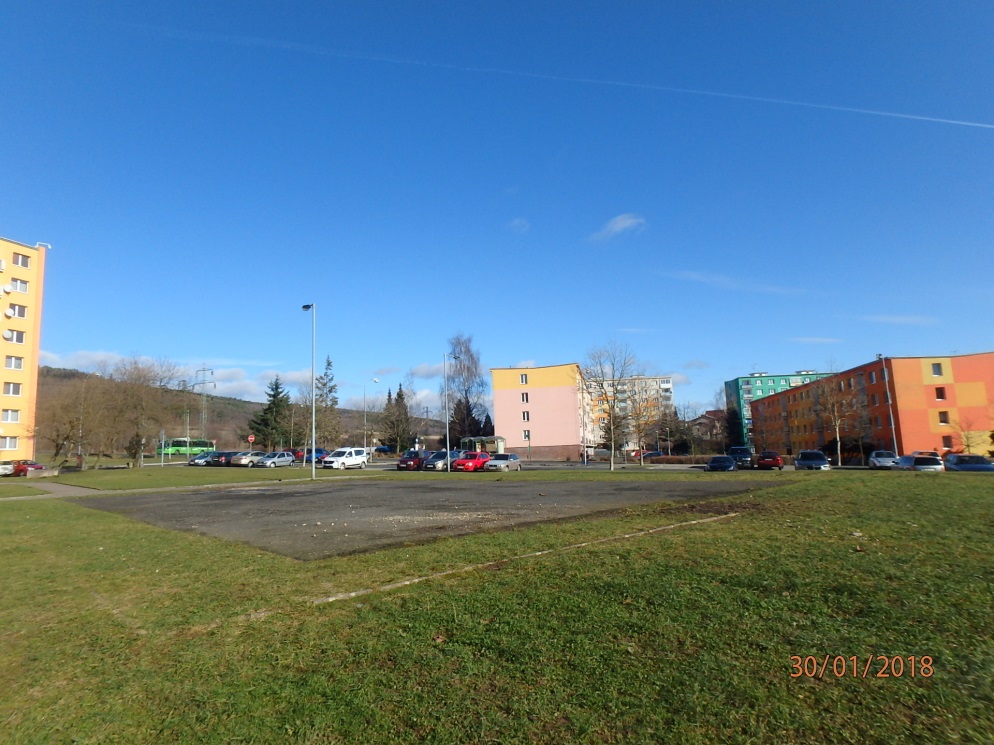 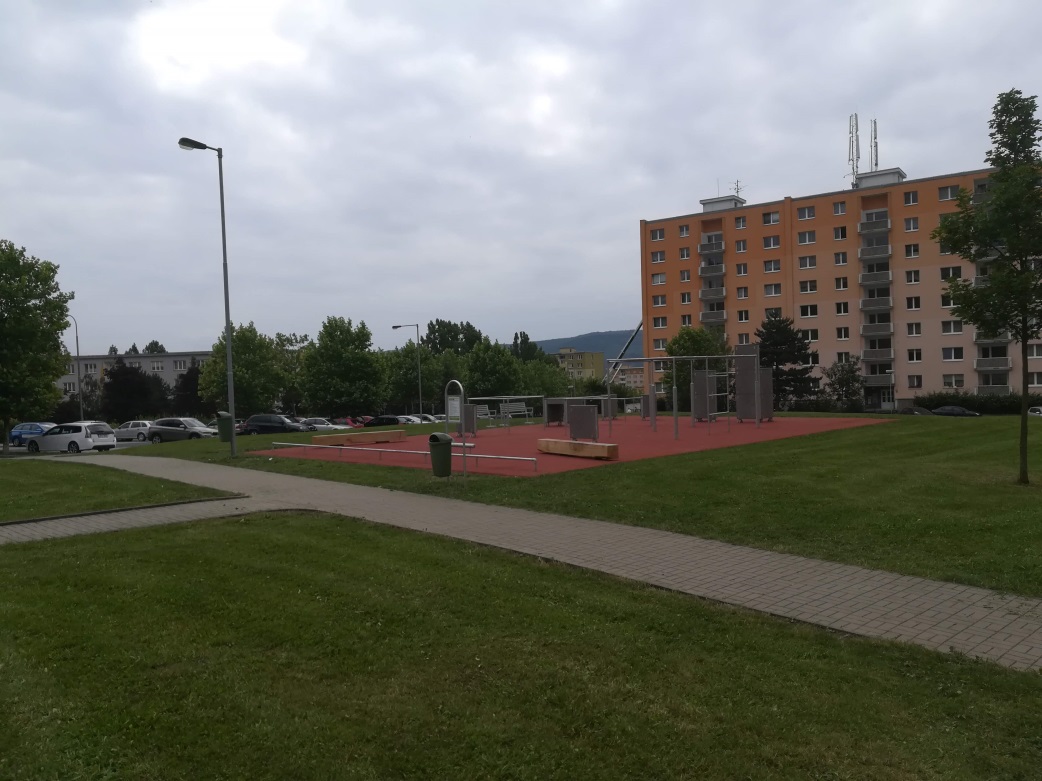 20.6.2018
Oprava studánky v Útočišti
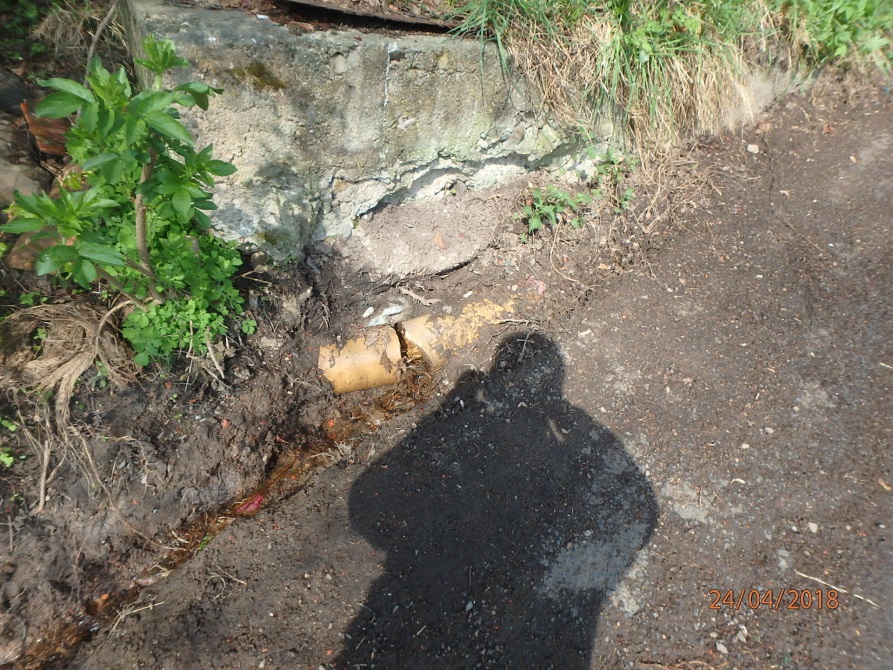 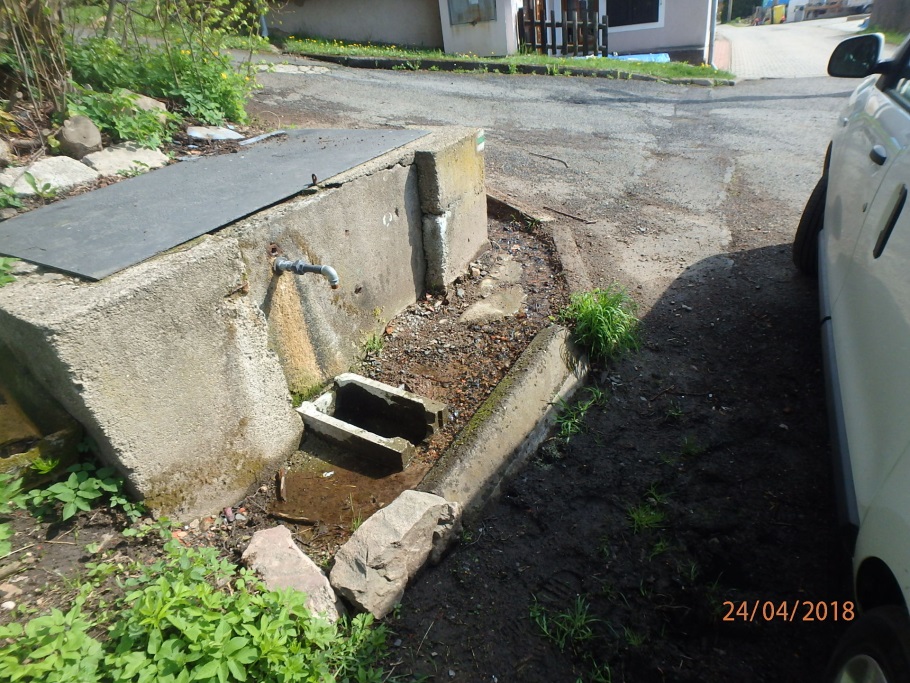 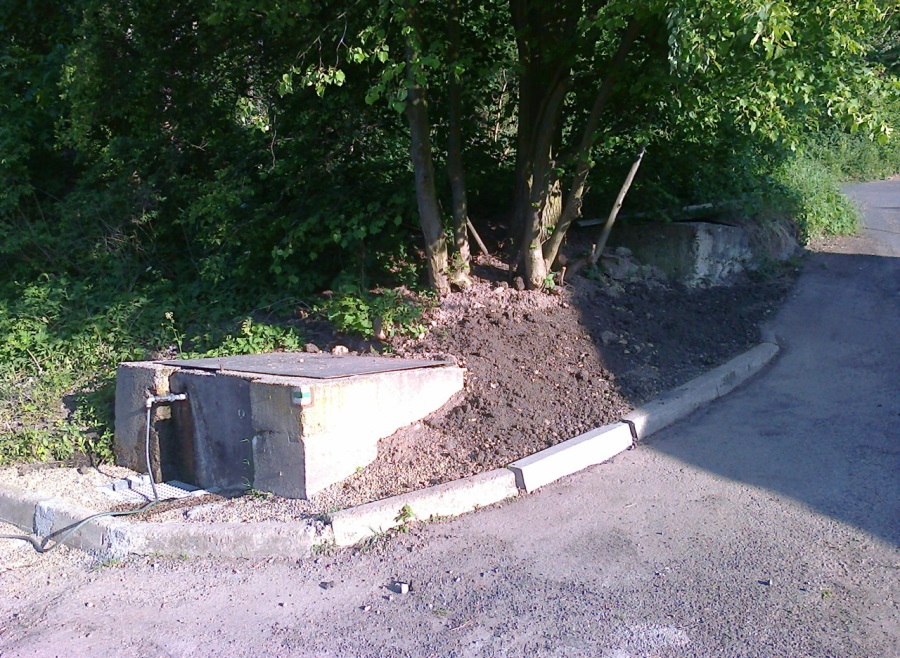 20.6.2018
Závěsné květináče
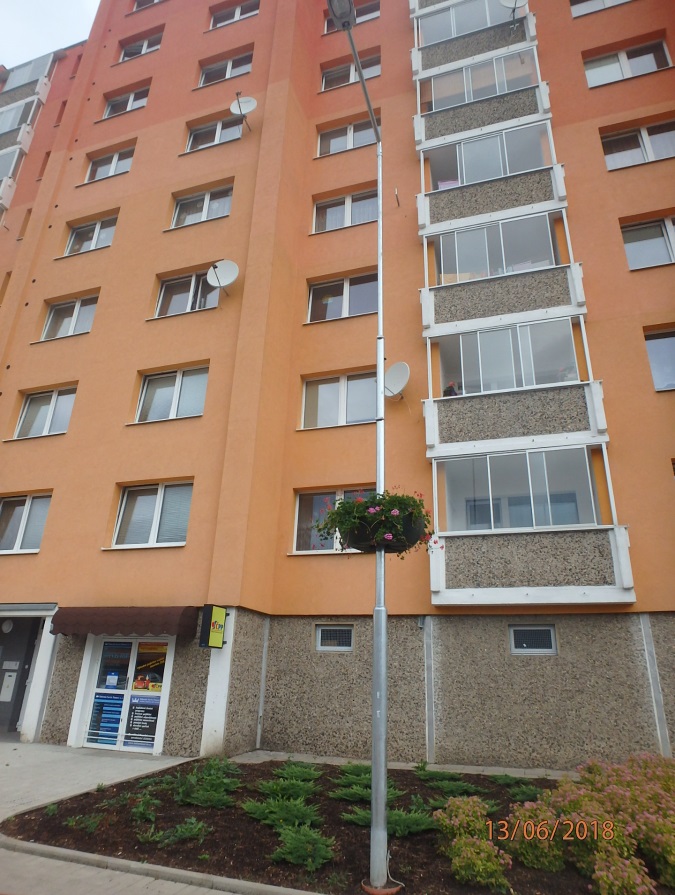 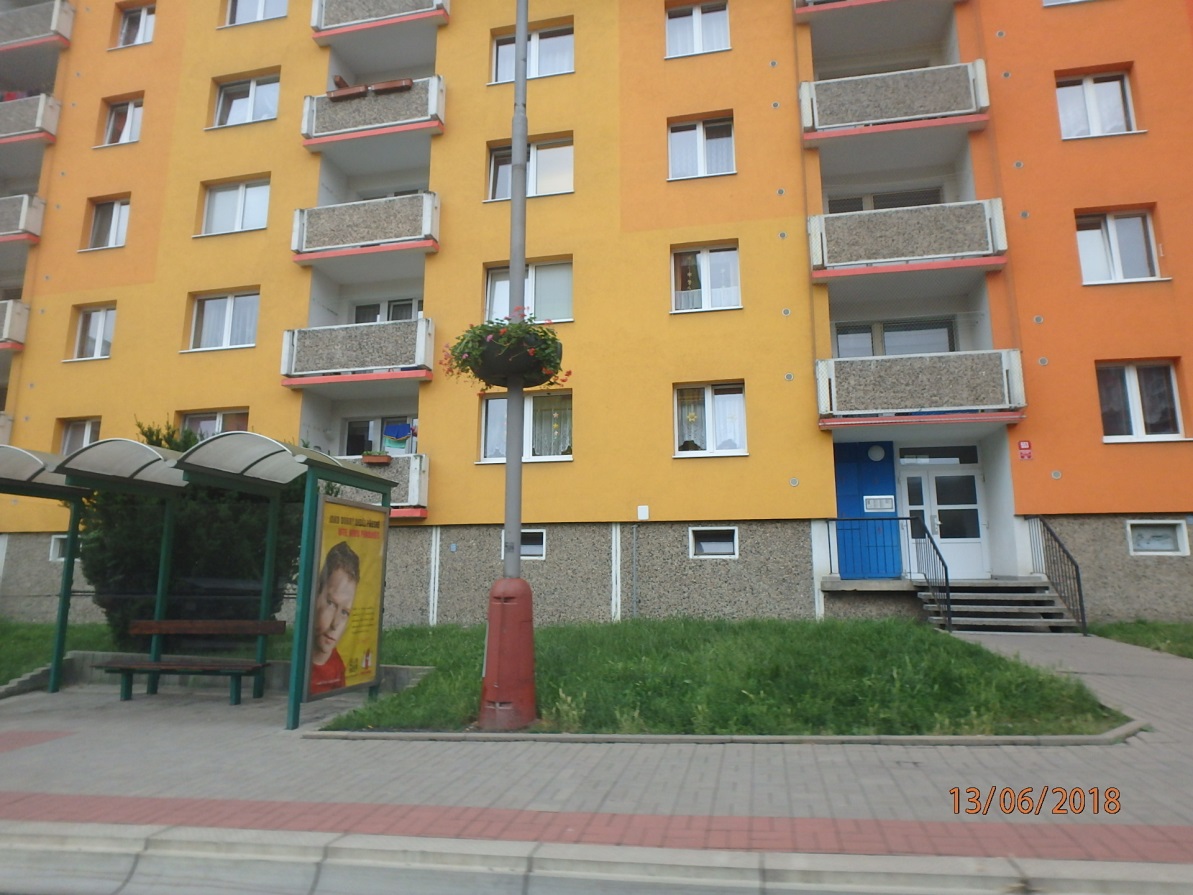 20.6.2018